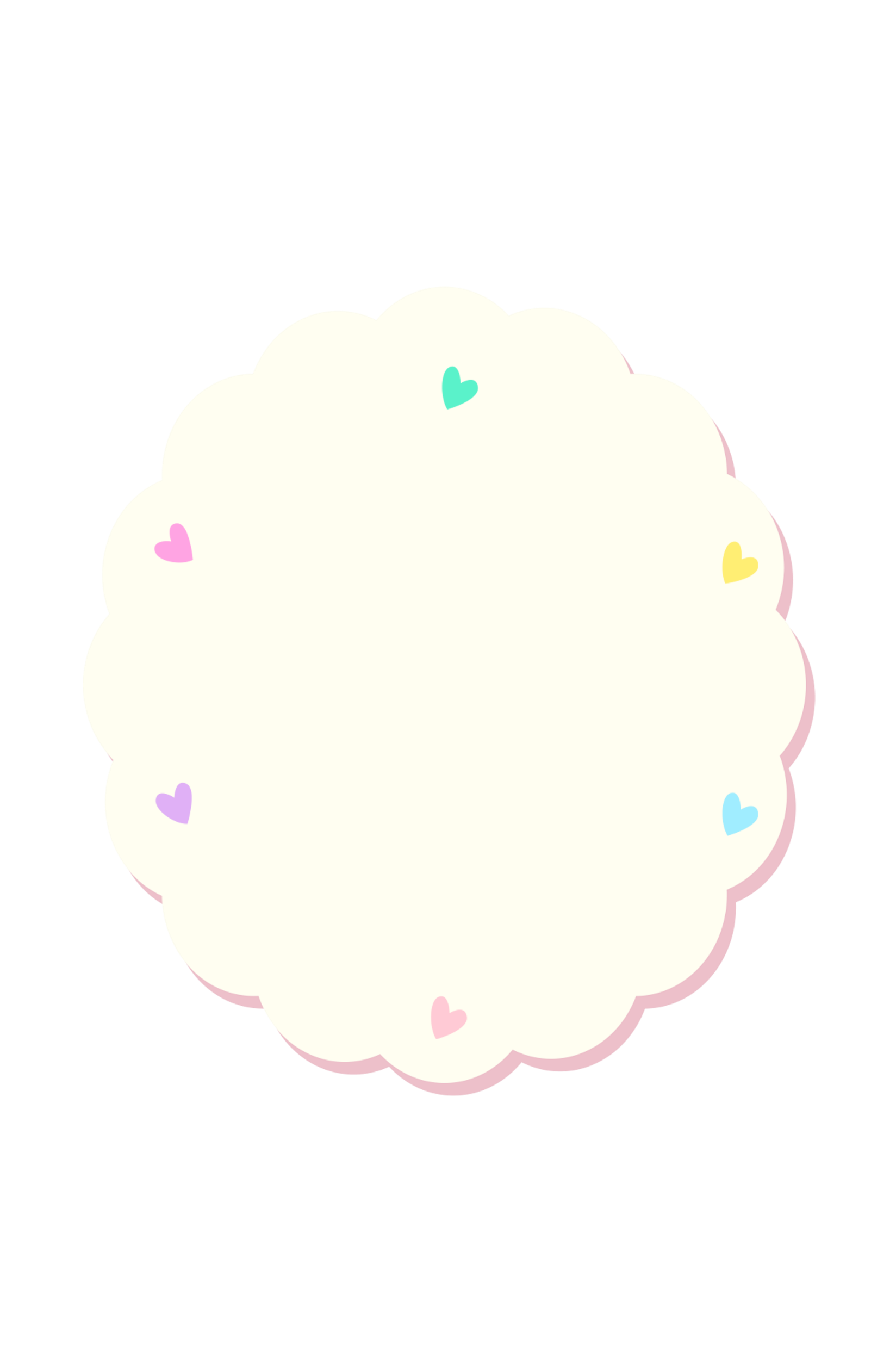 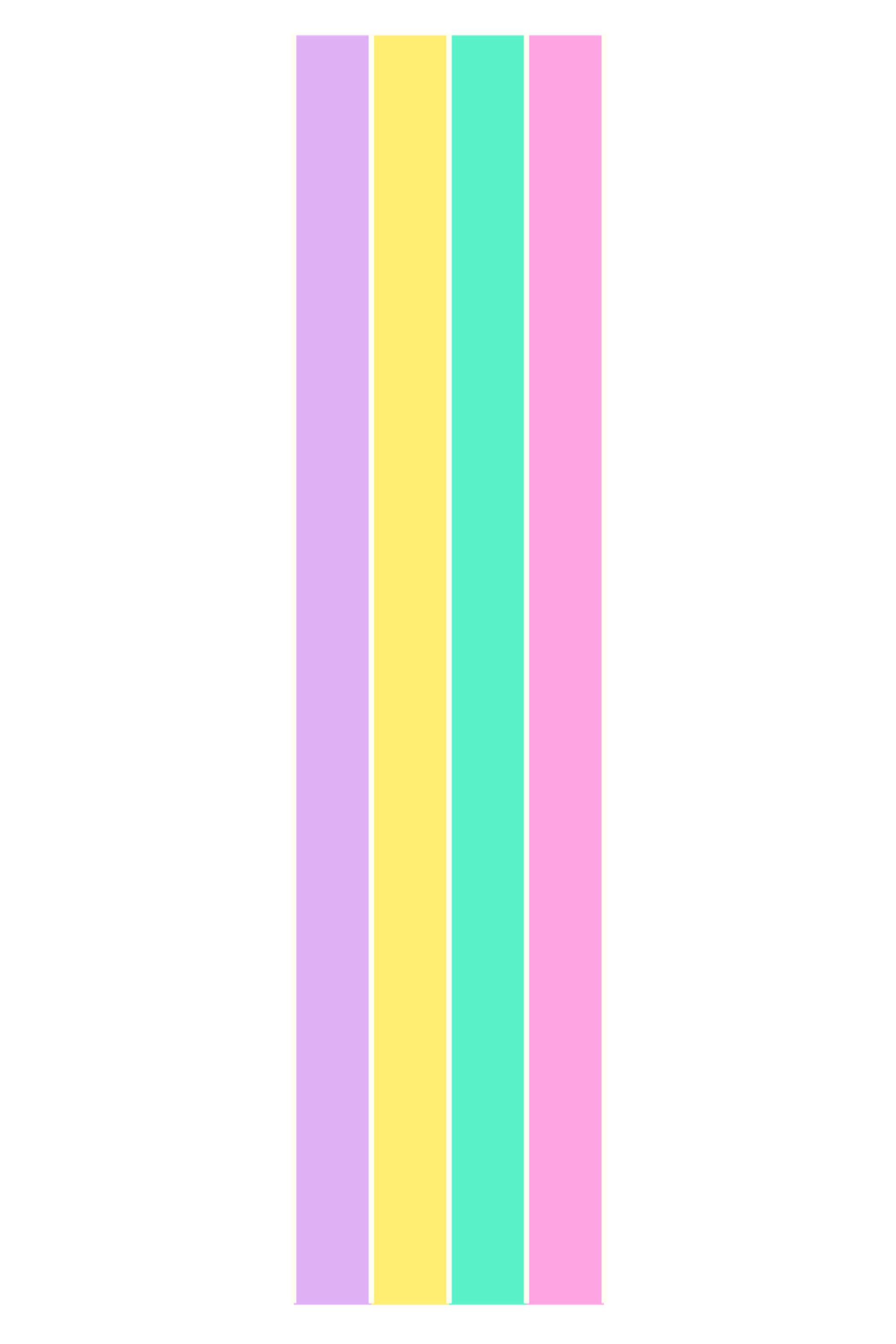 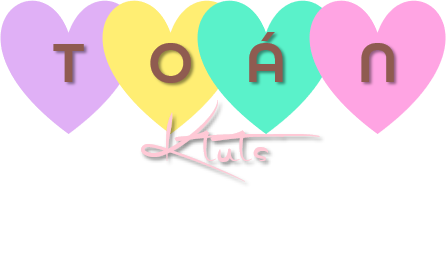 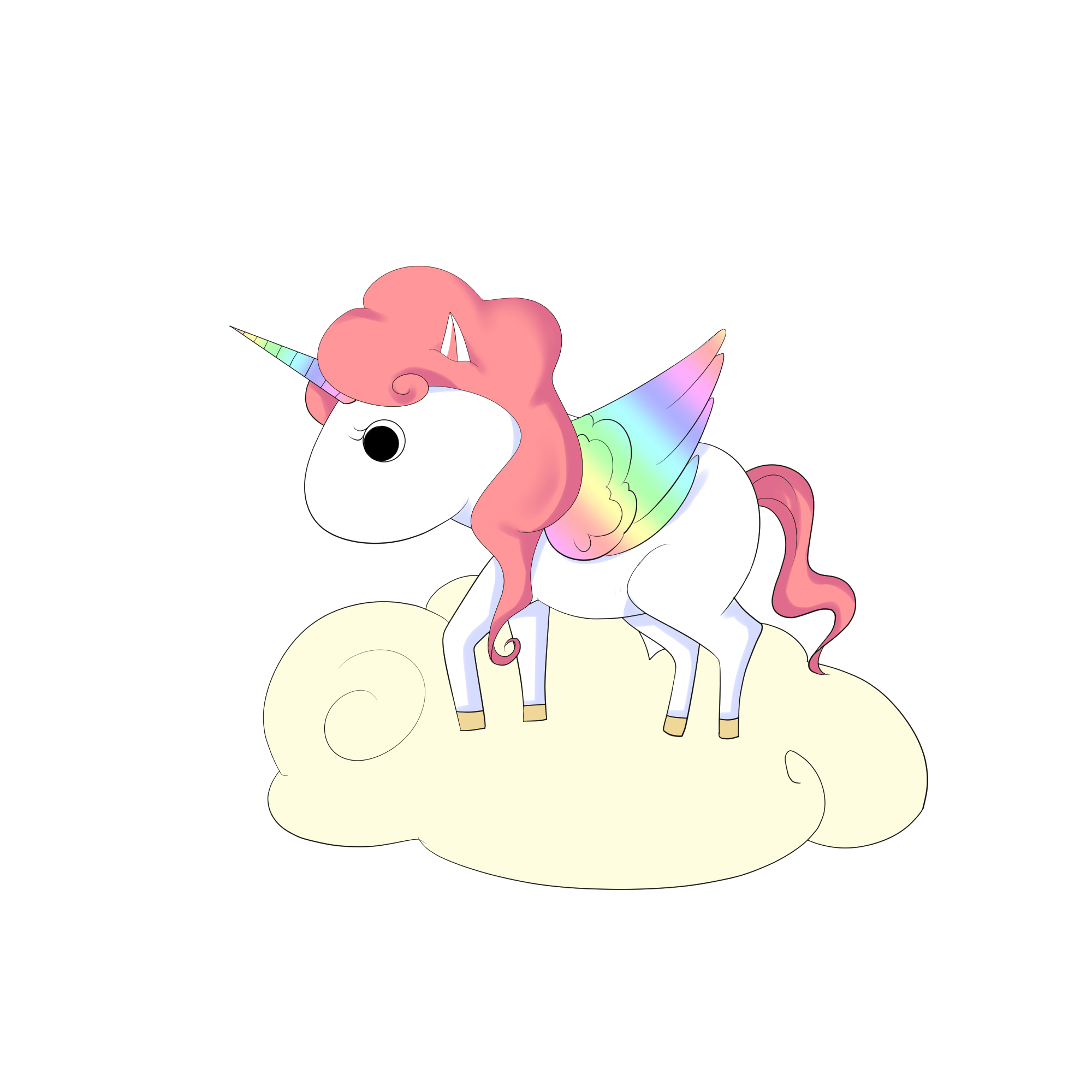 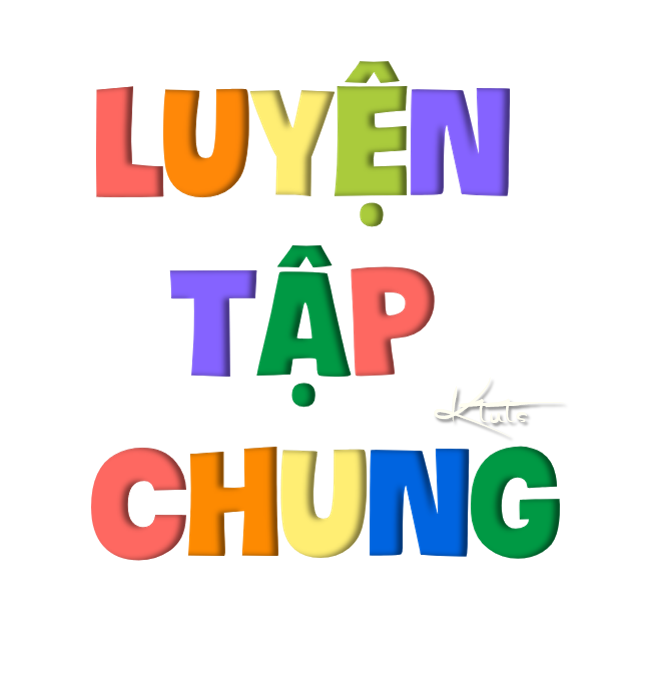 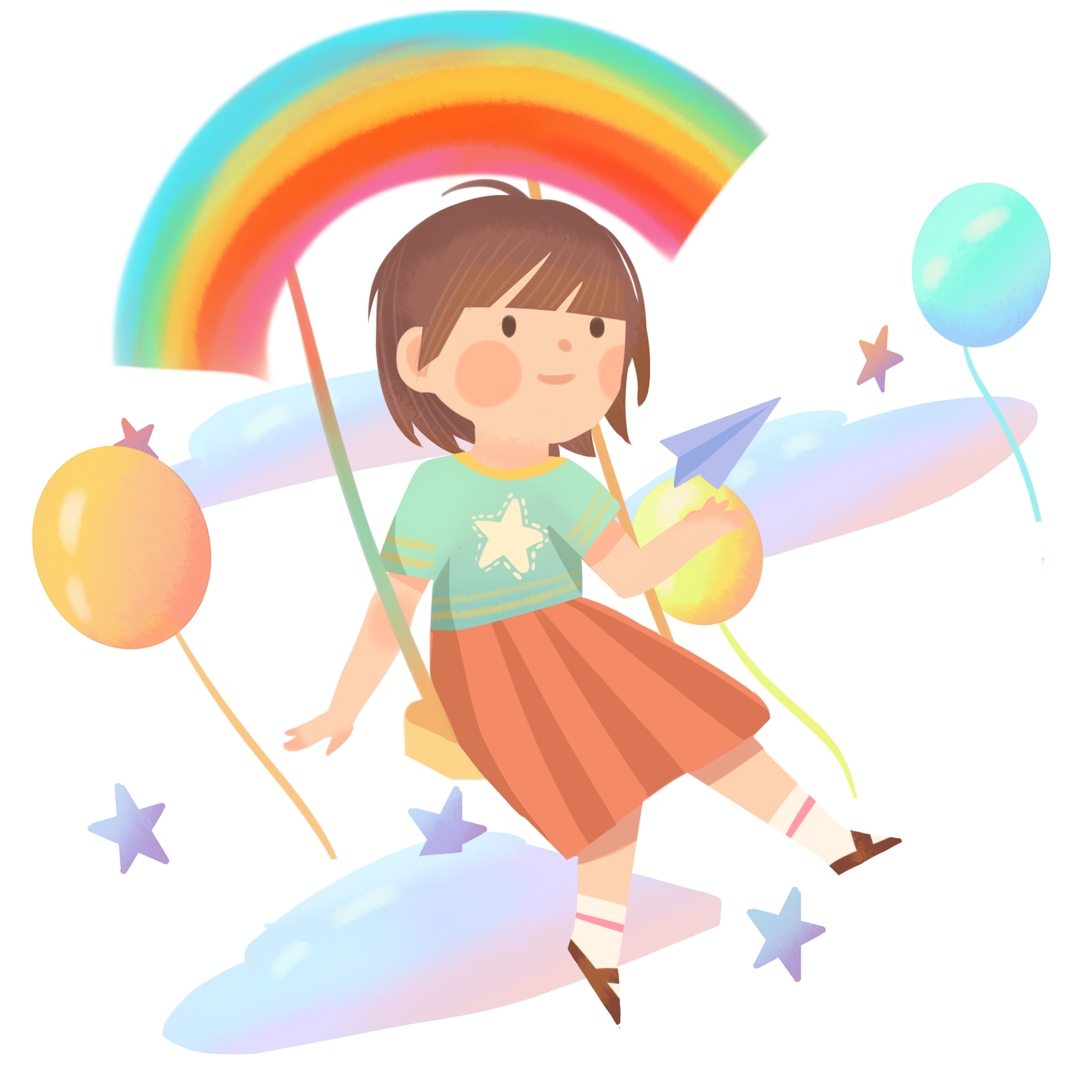 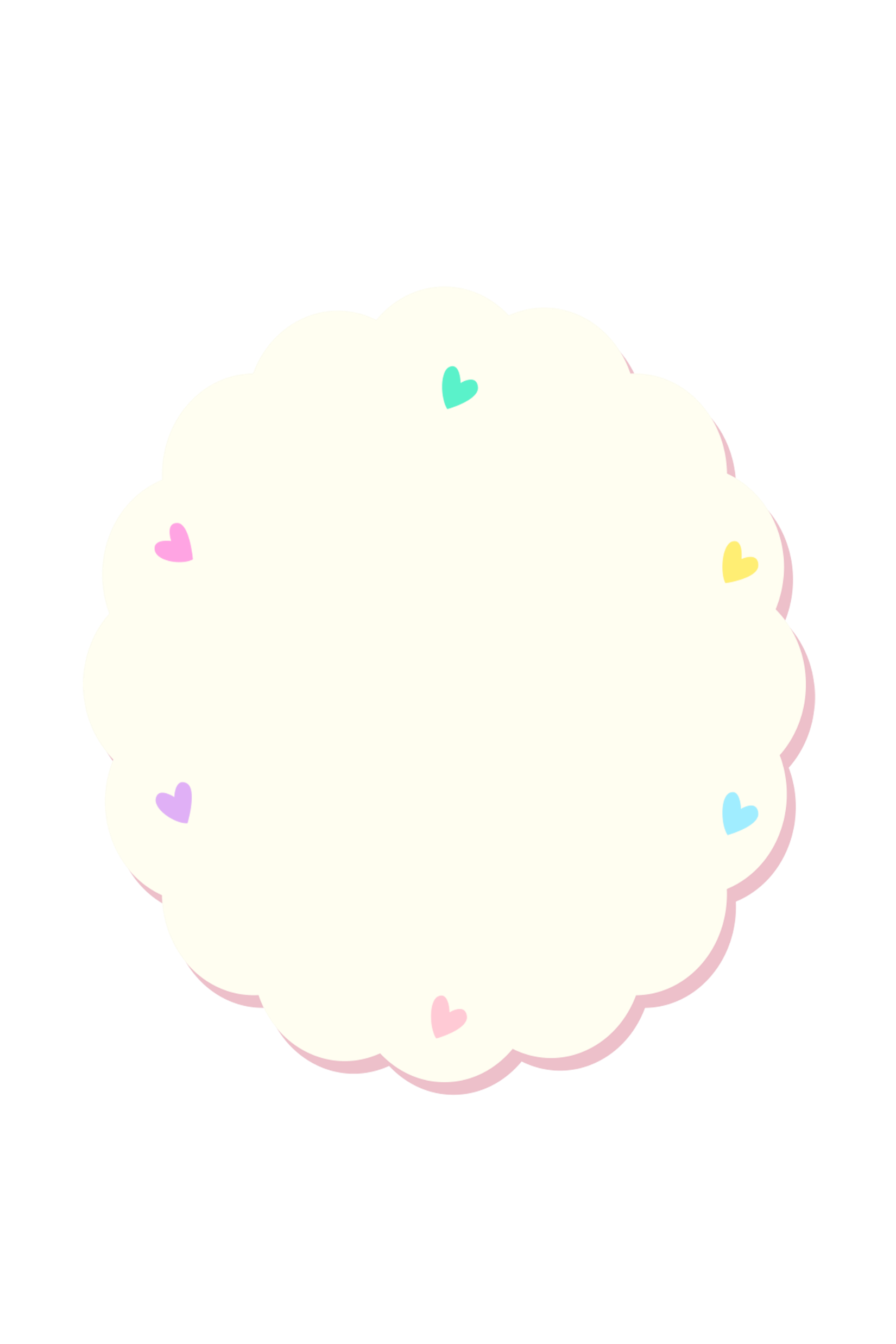 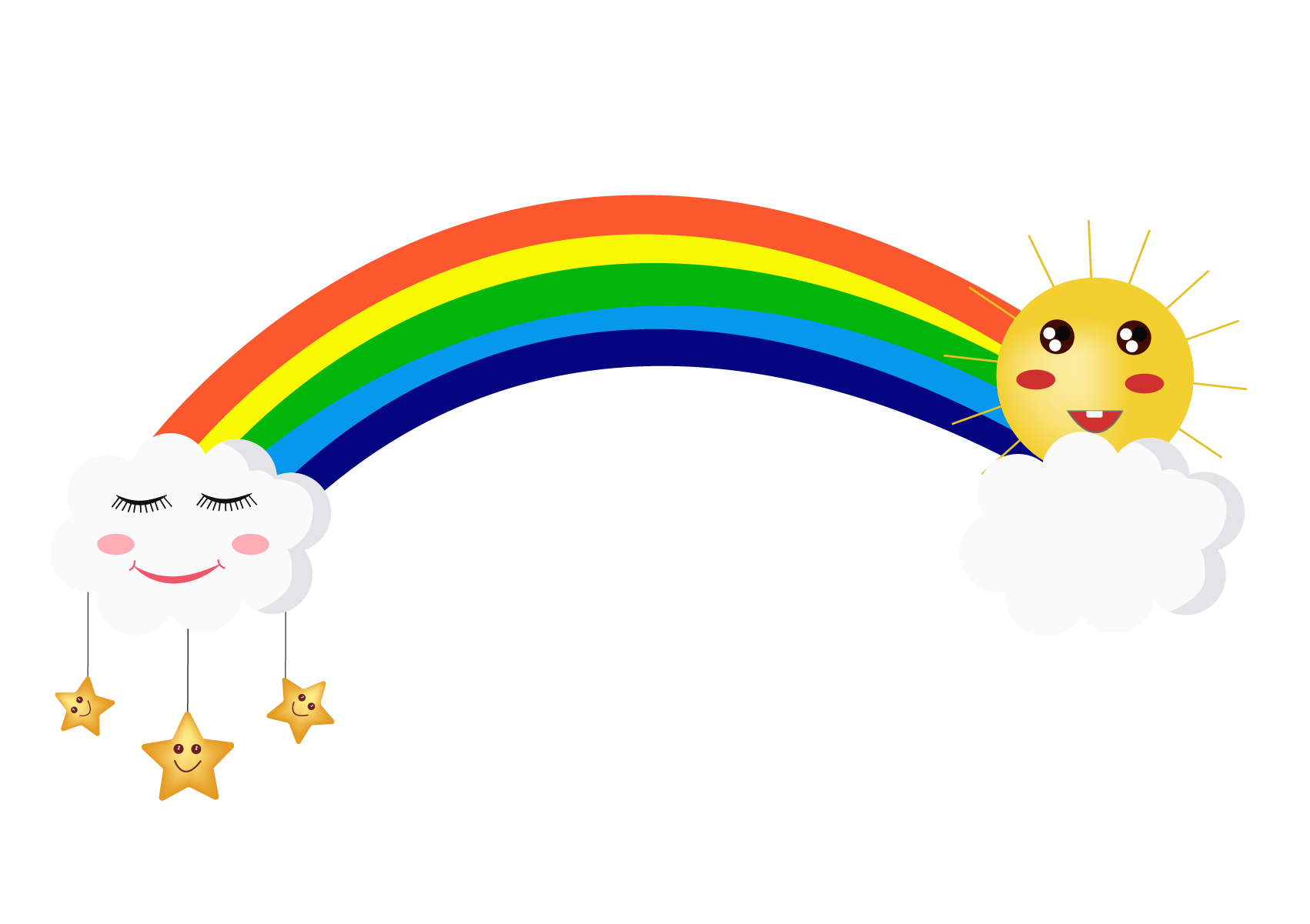 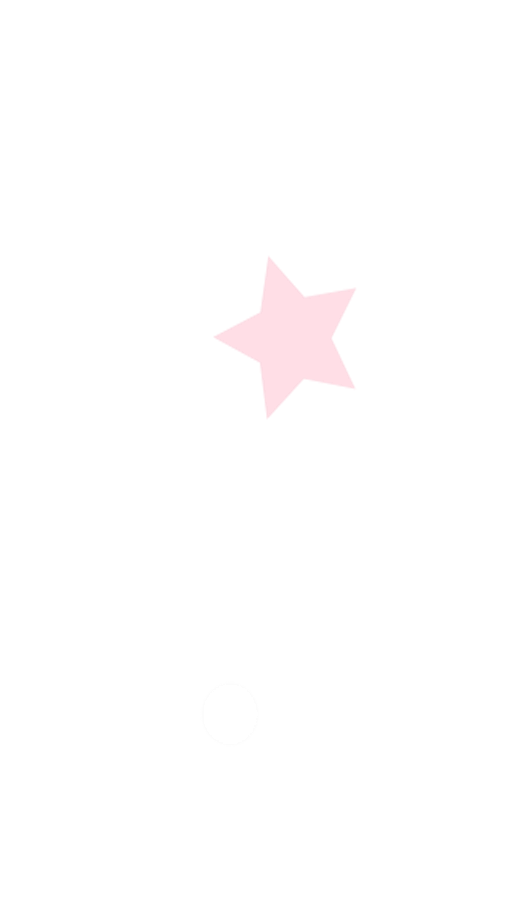 KHỞI ĐỘNG
LUYỆN TẬP
VẬN DỤNG
DẶN DÒ
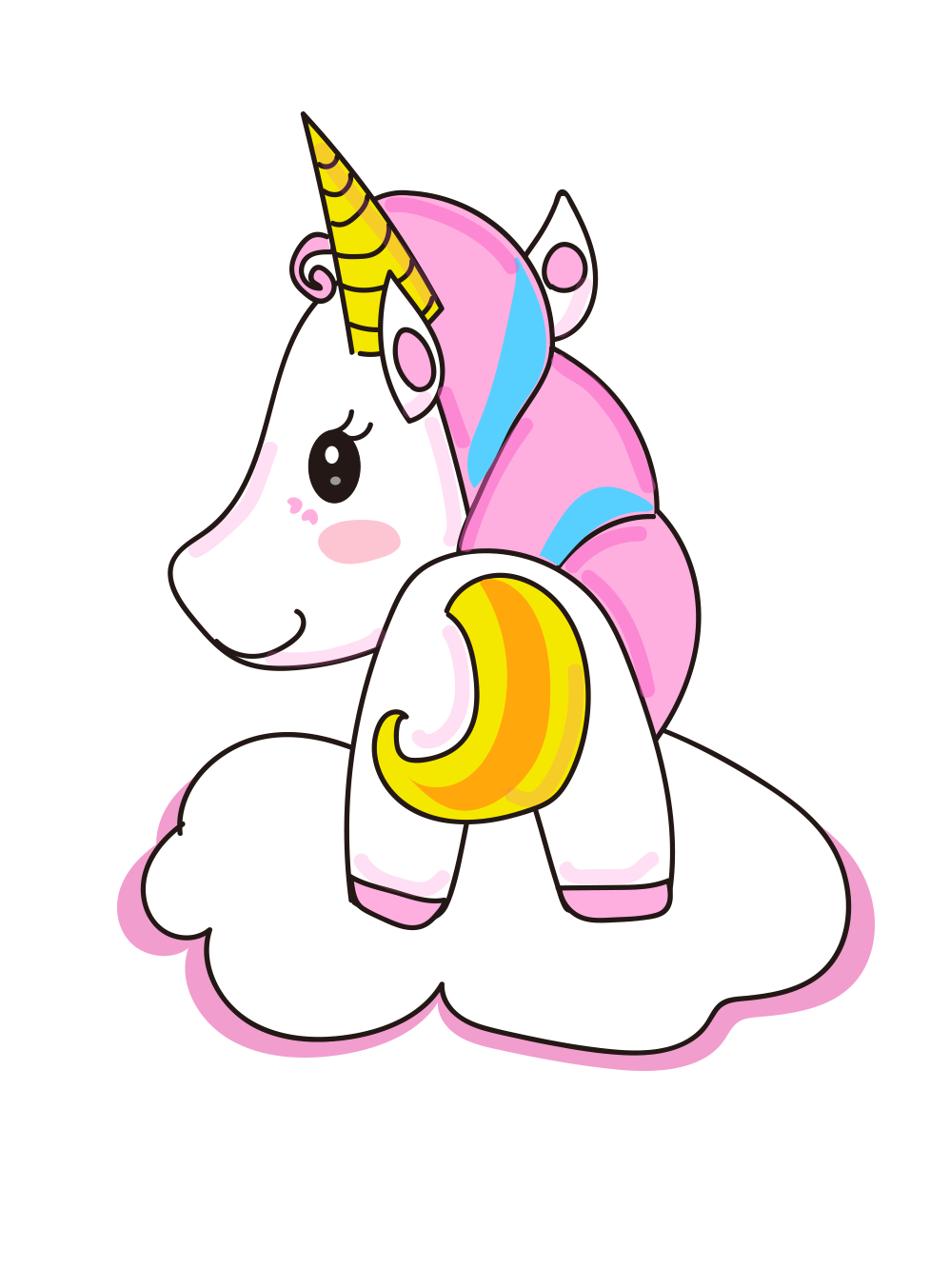 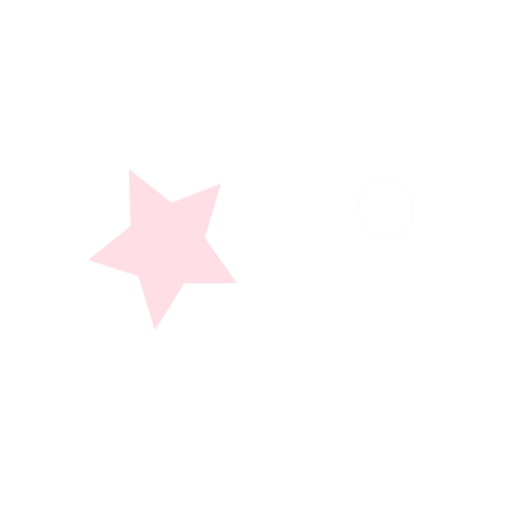 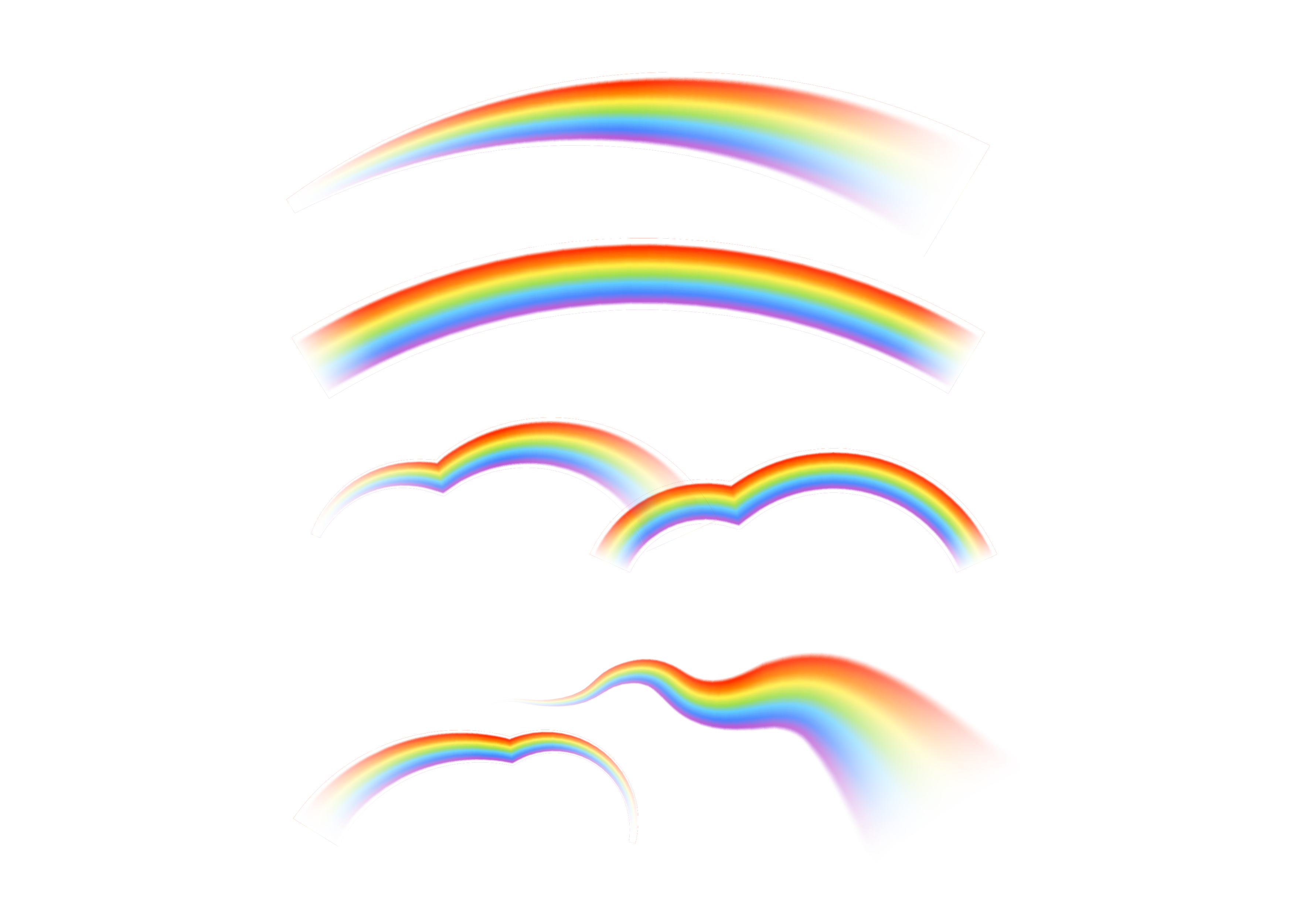 1
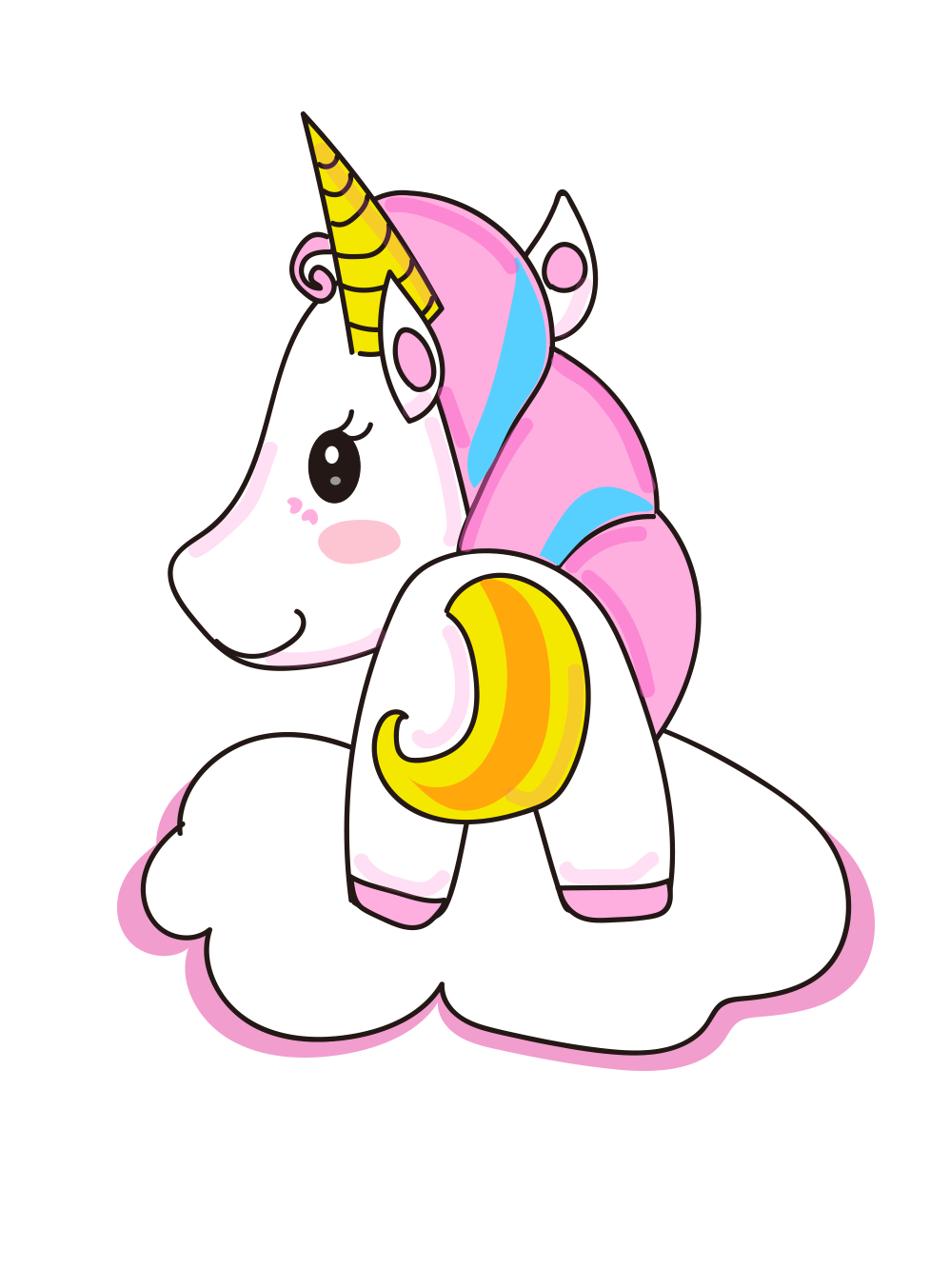 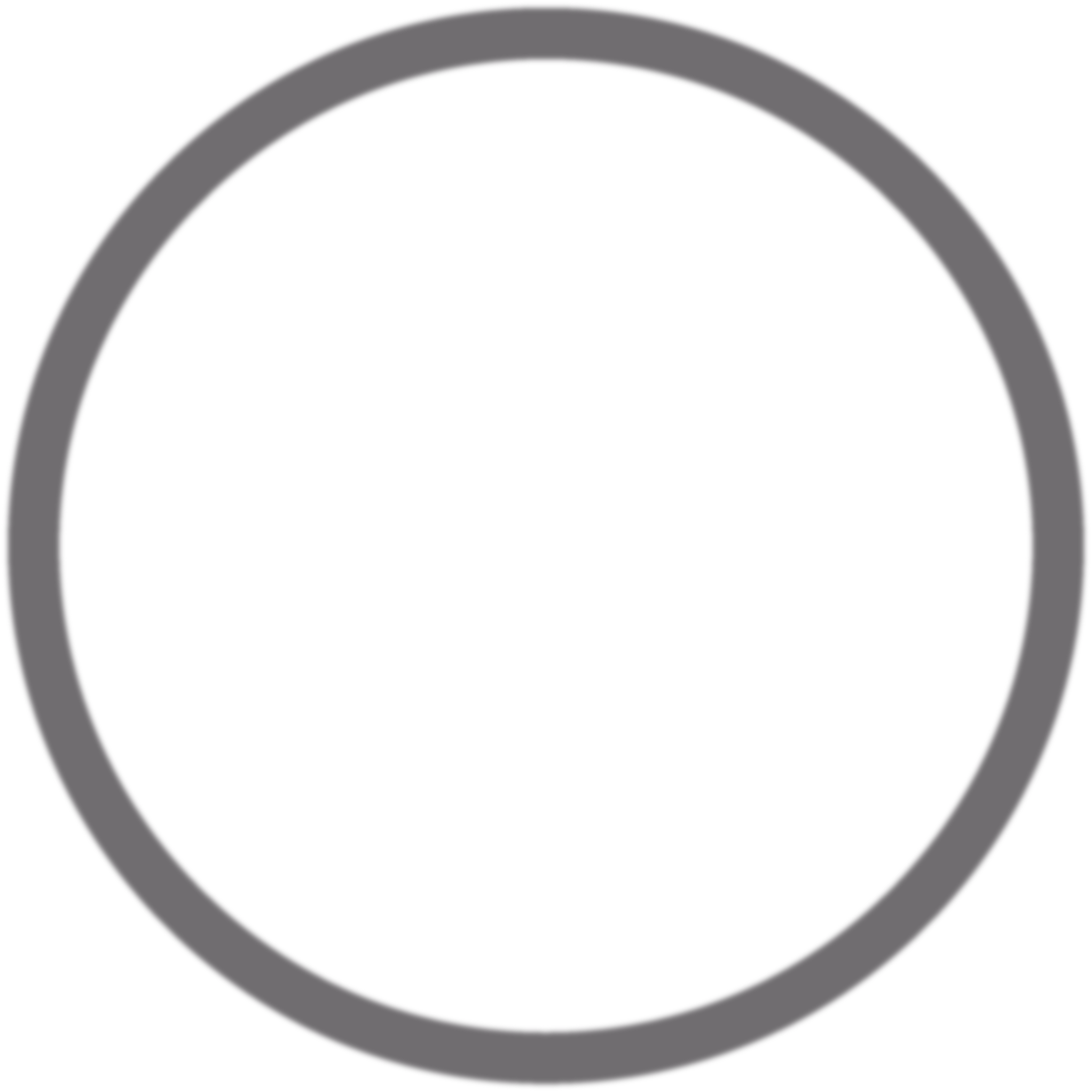 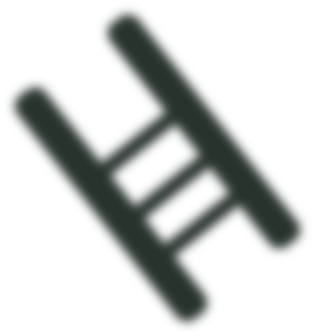 KHỞI ĐỘNG
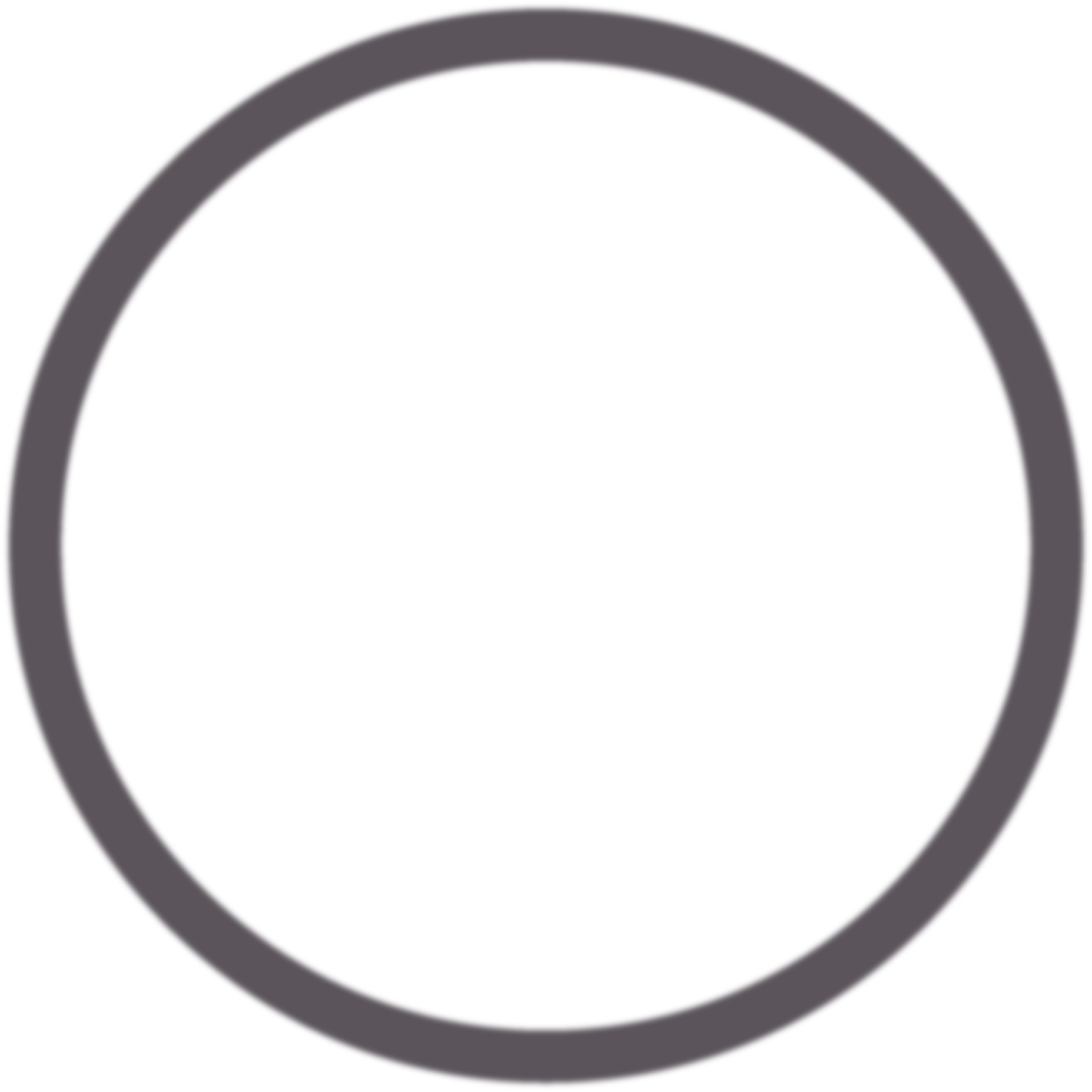 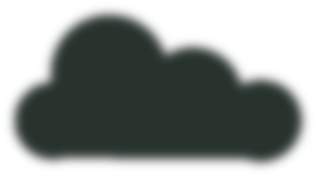 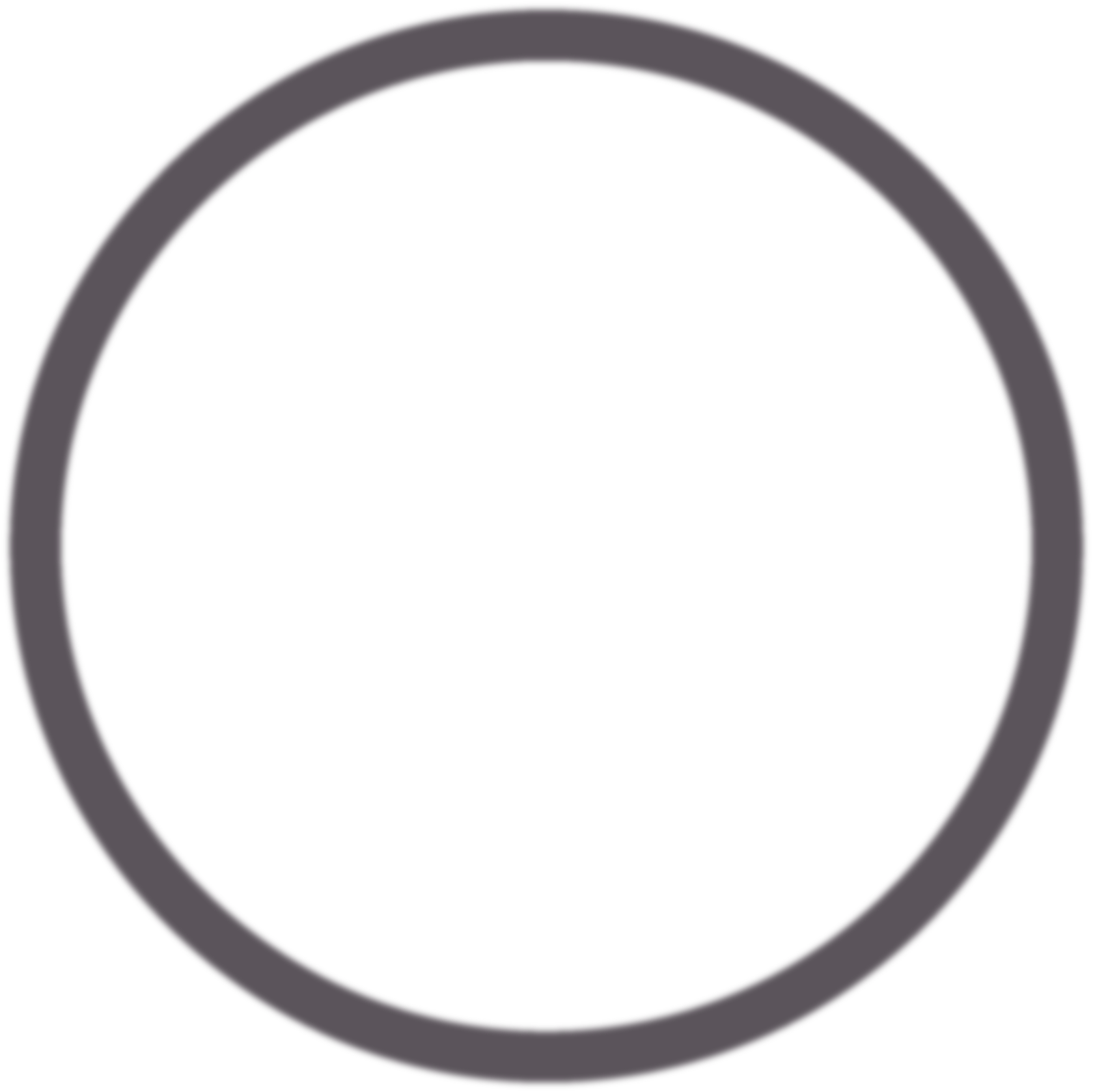 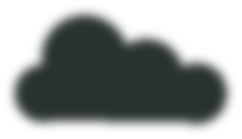 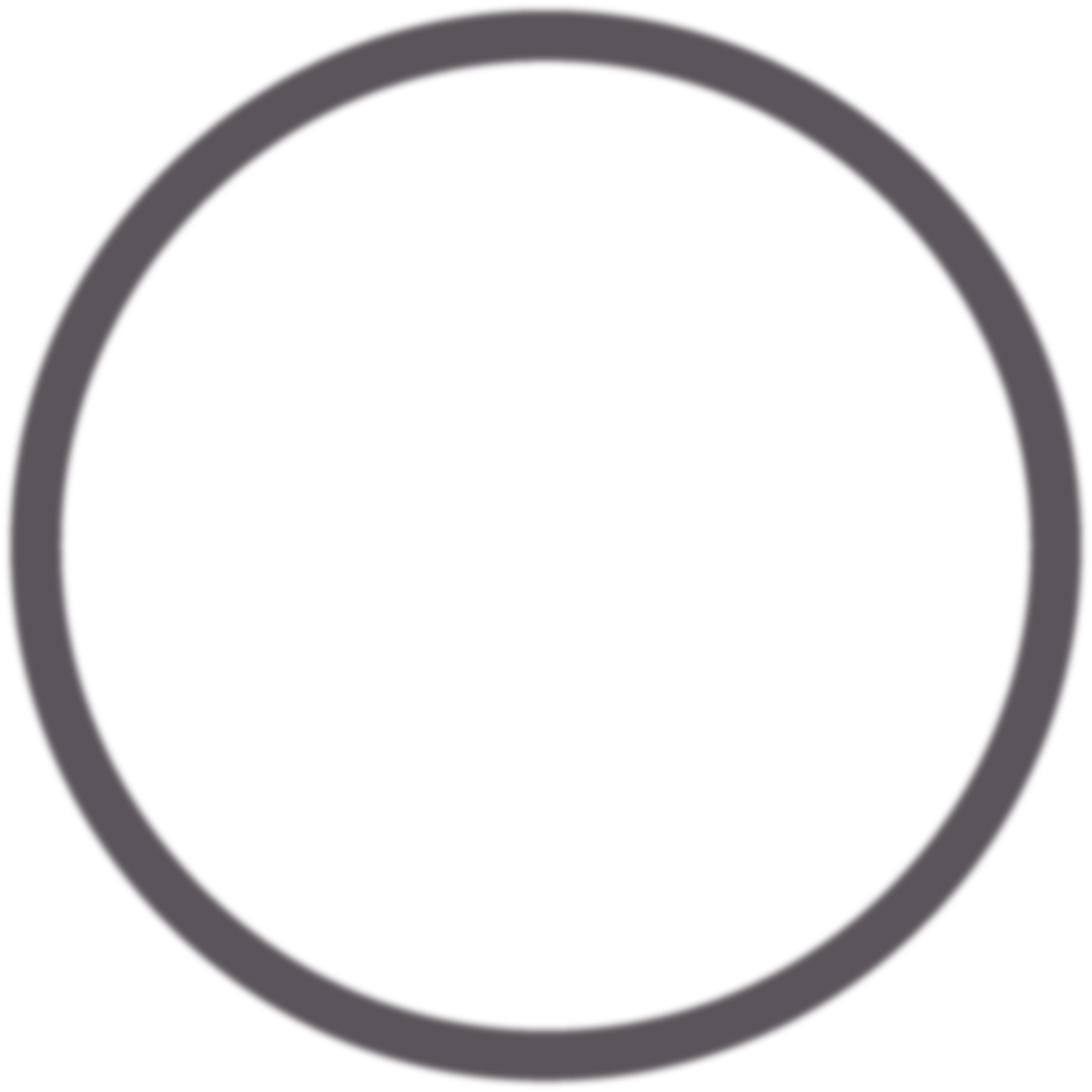 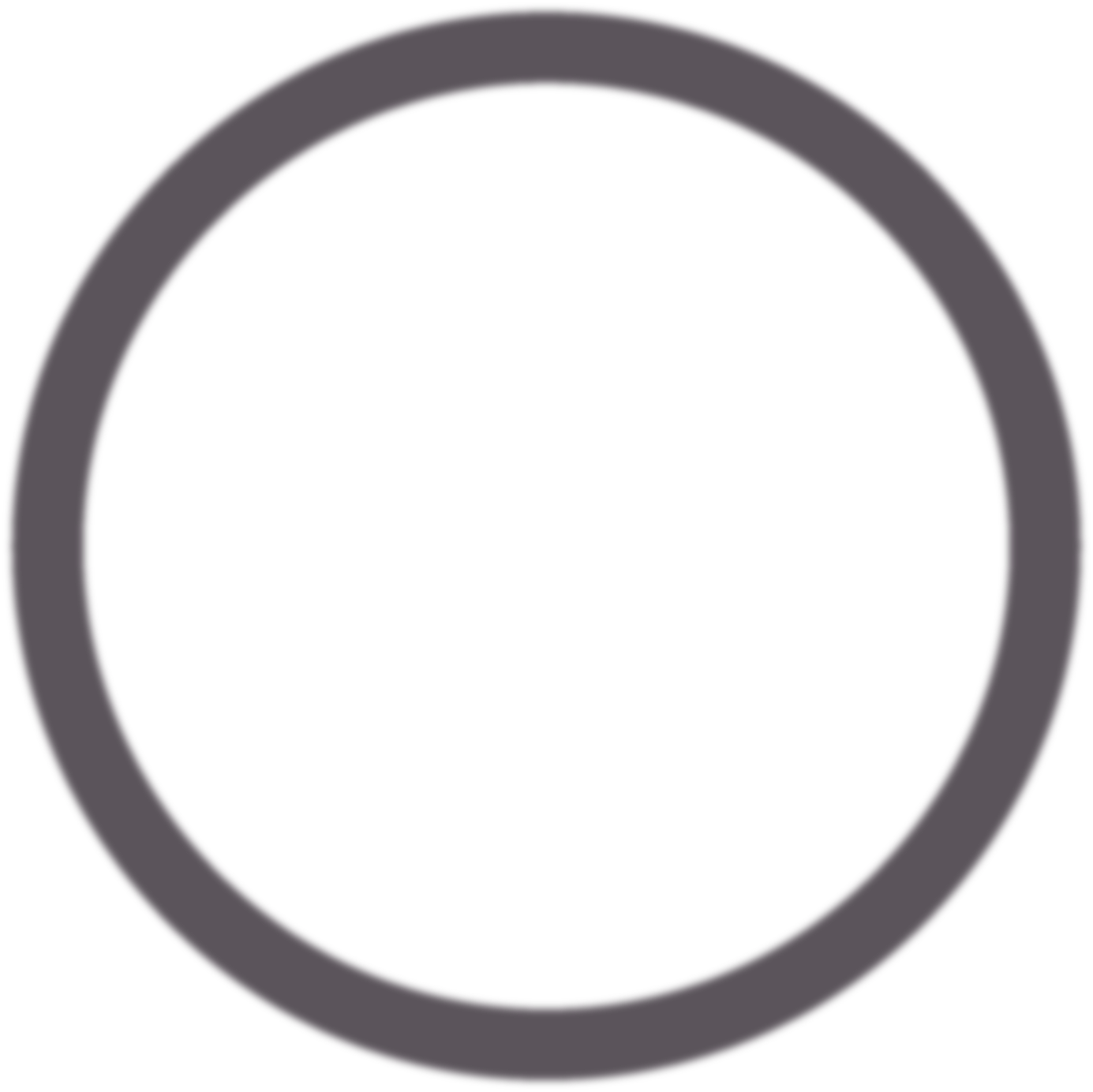 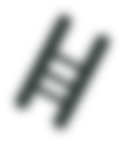 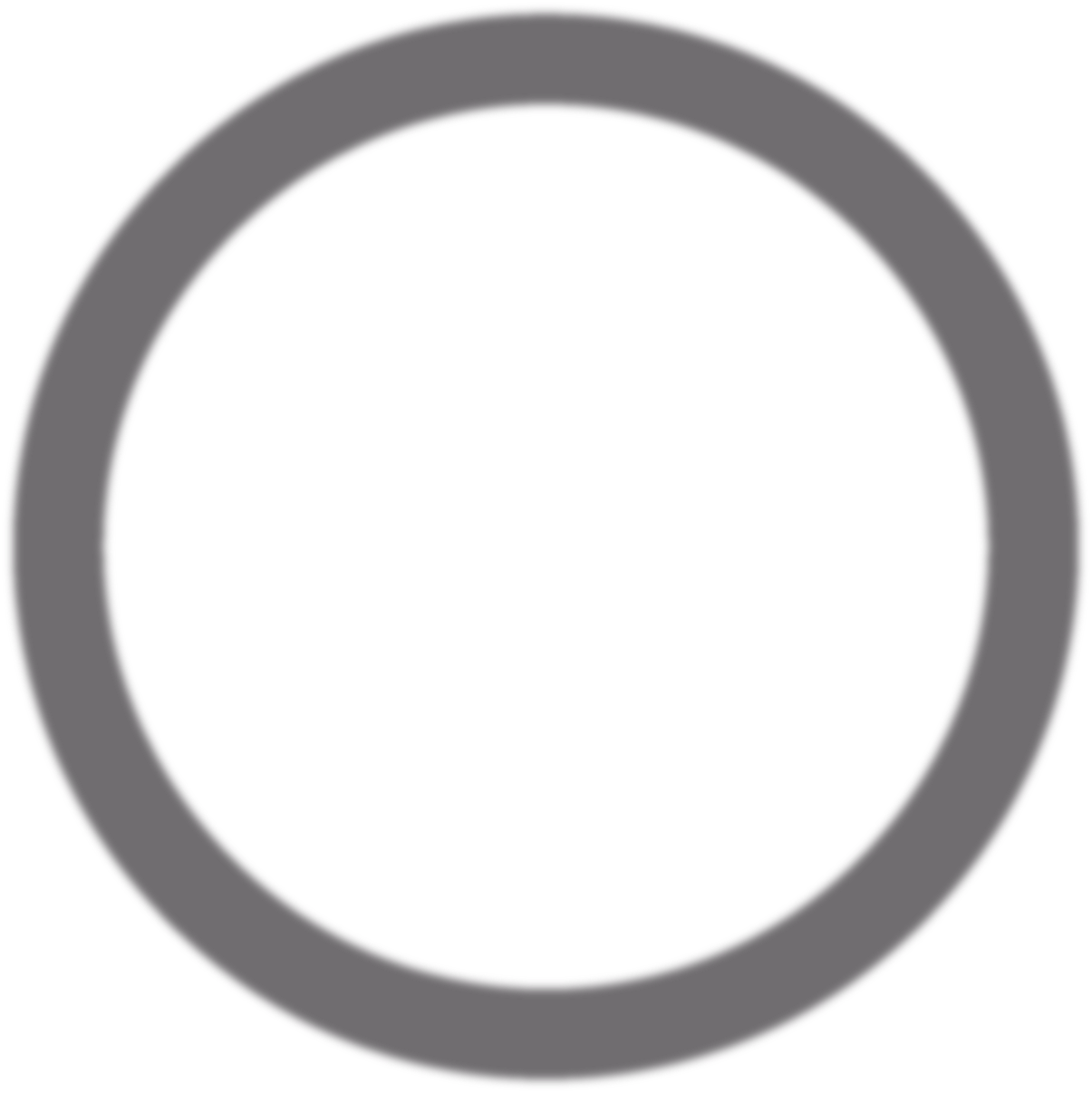 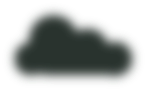 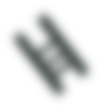 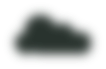 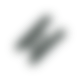 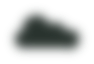 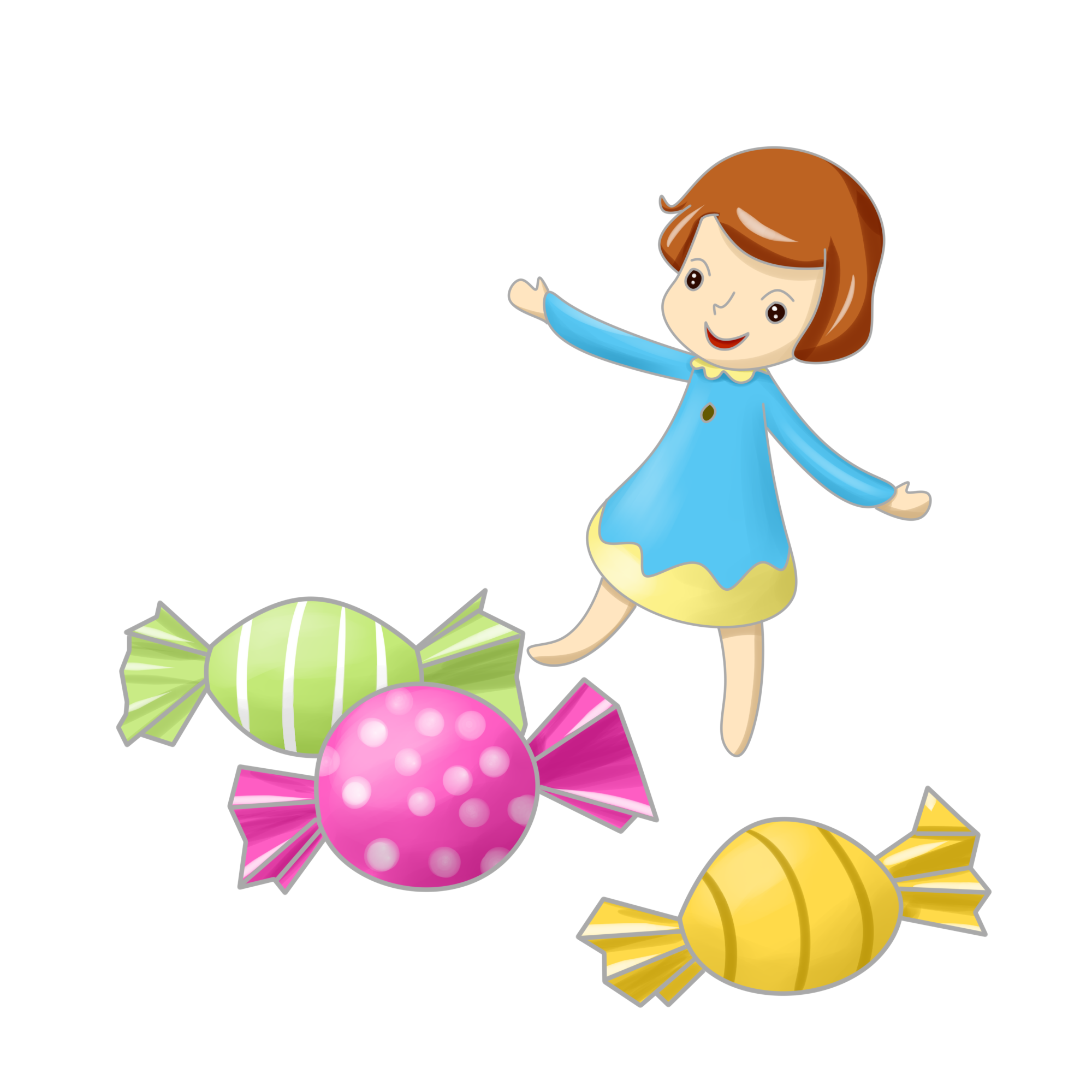 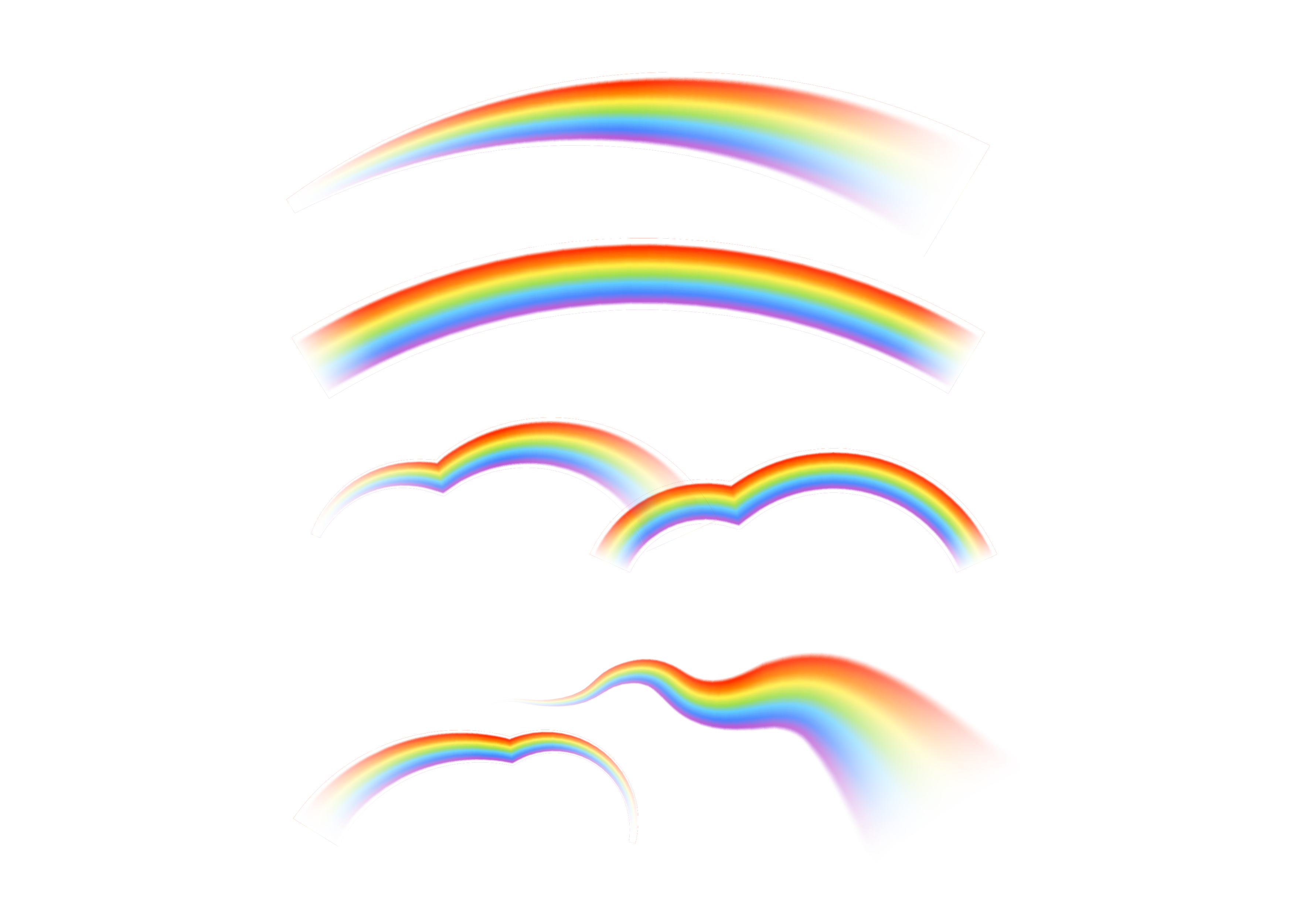 KHỞI ĐỘNG
34 và 119
35 và 118
32 và 121
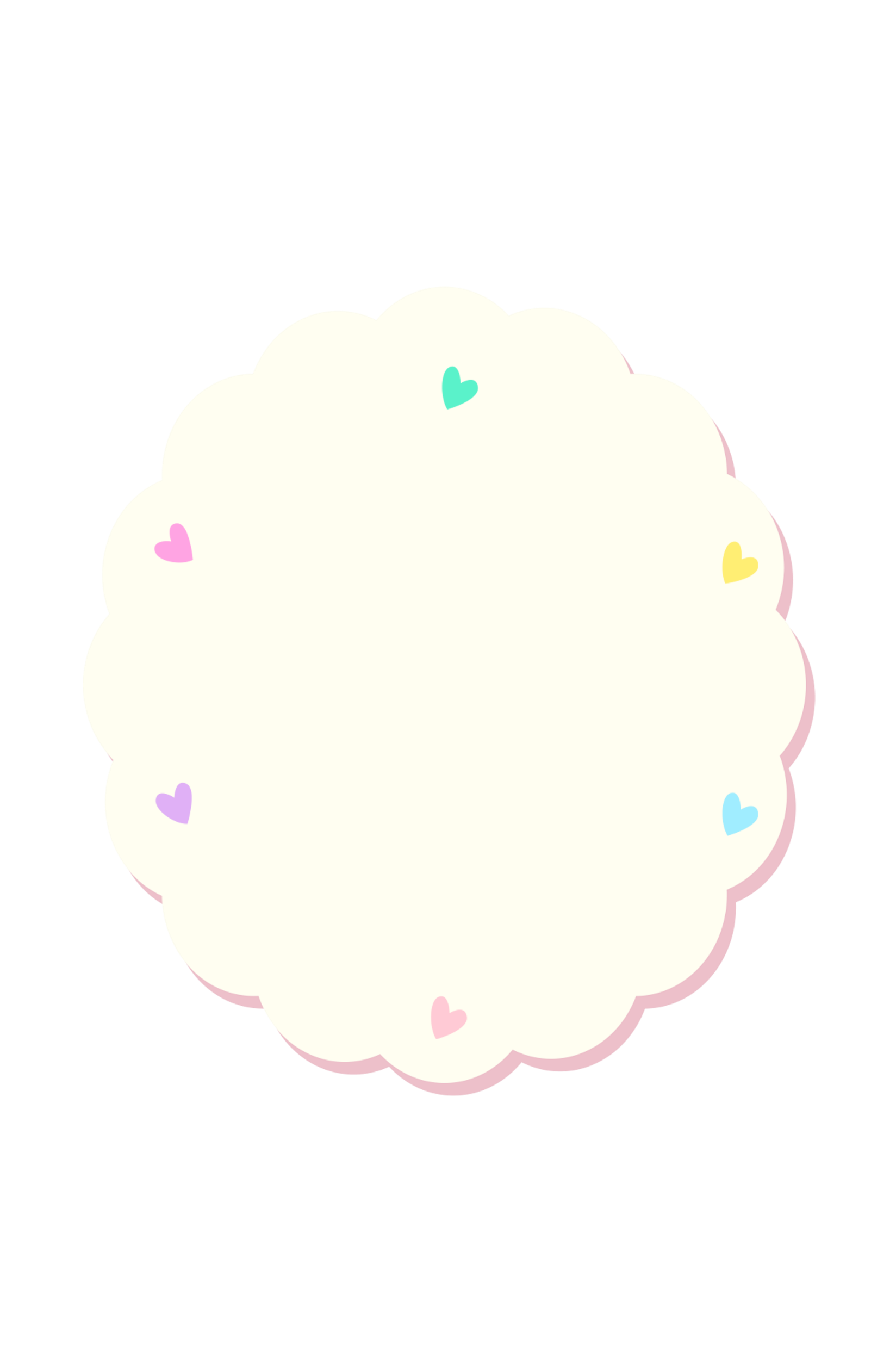 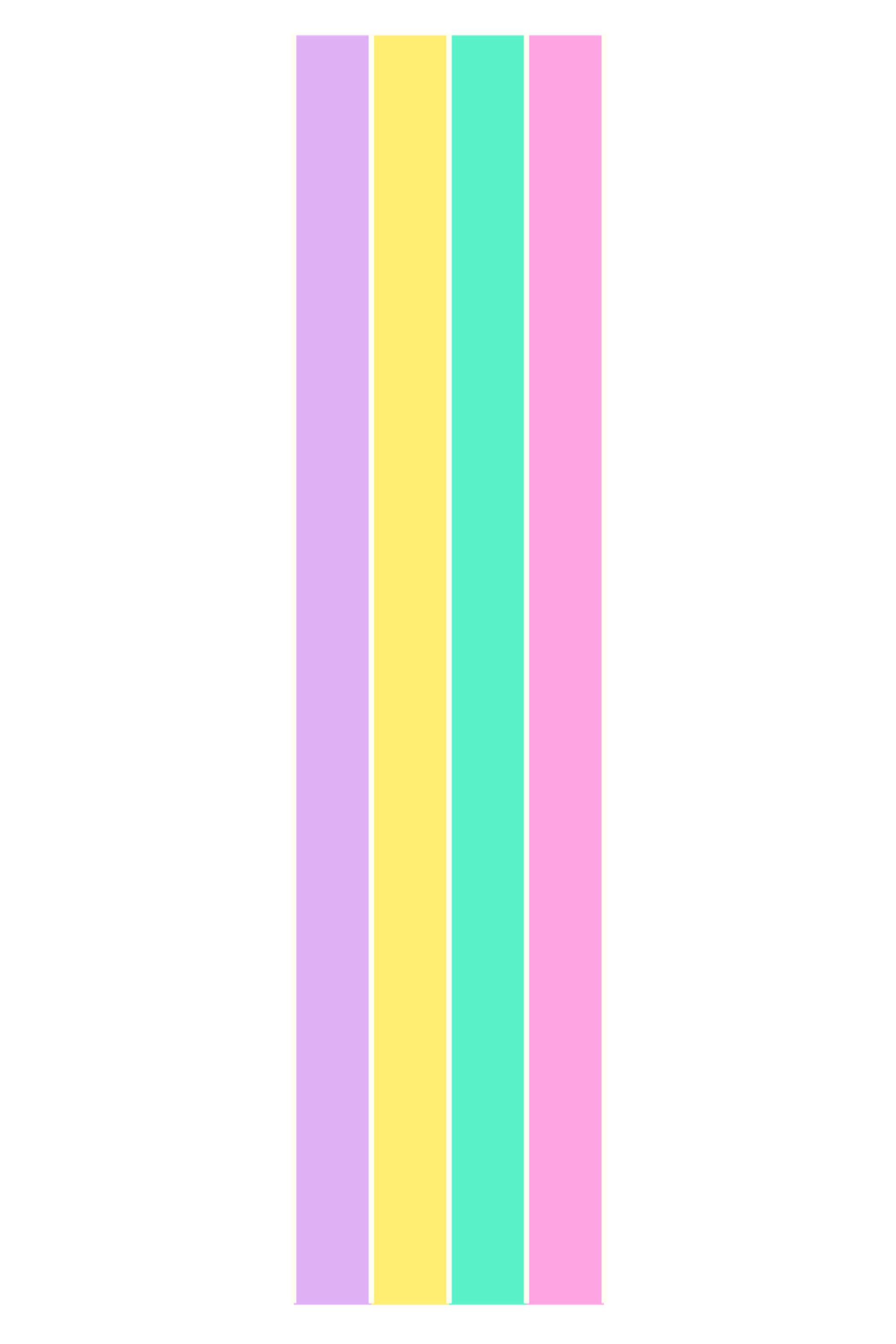 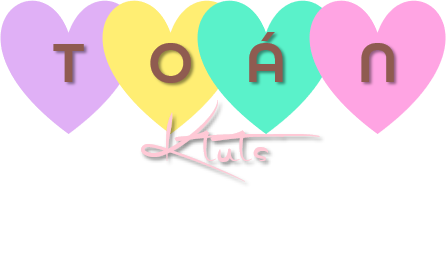 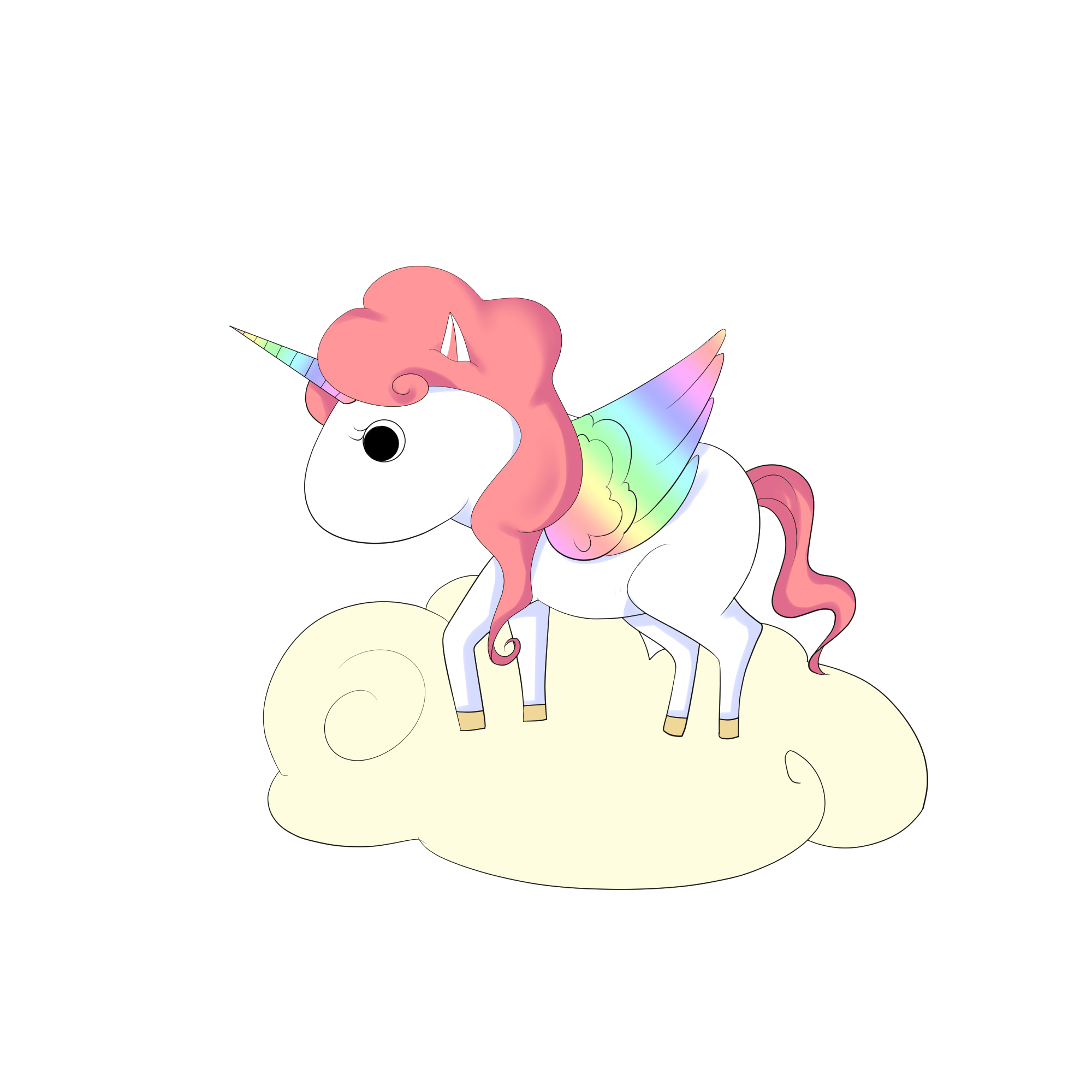 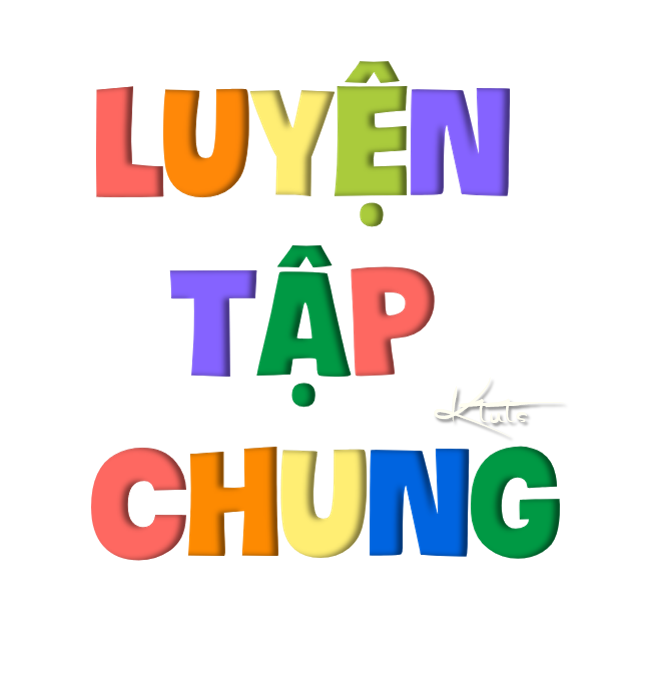 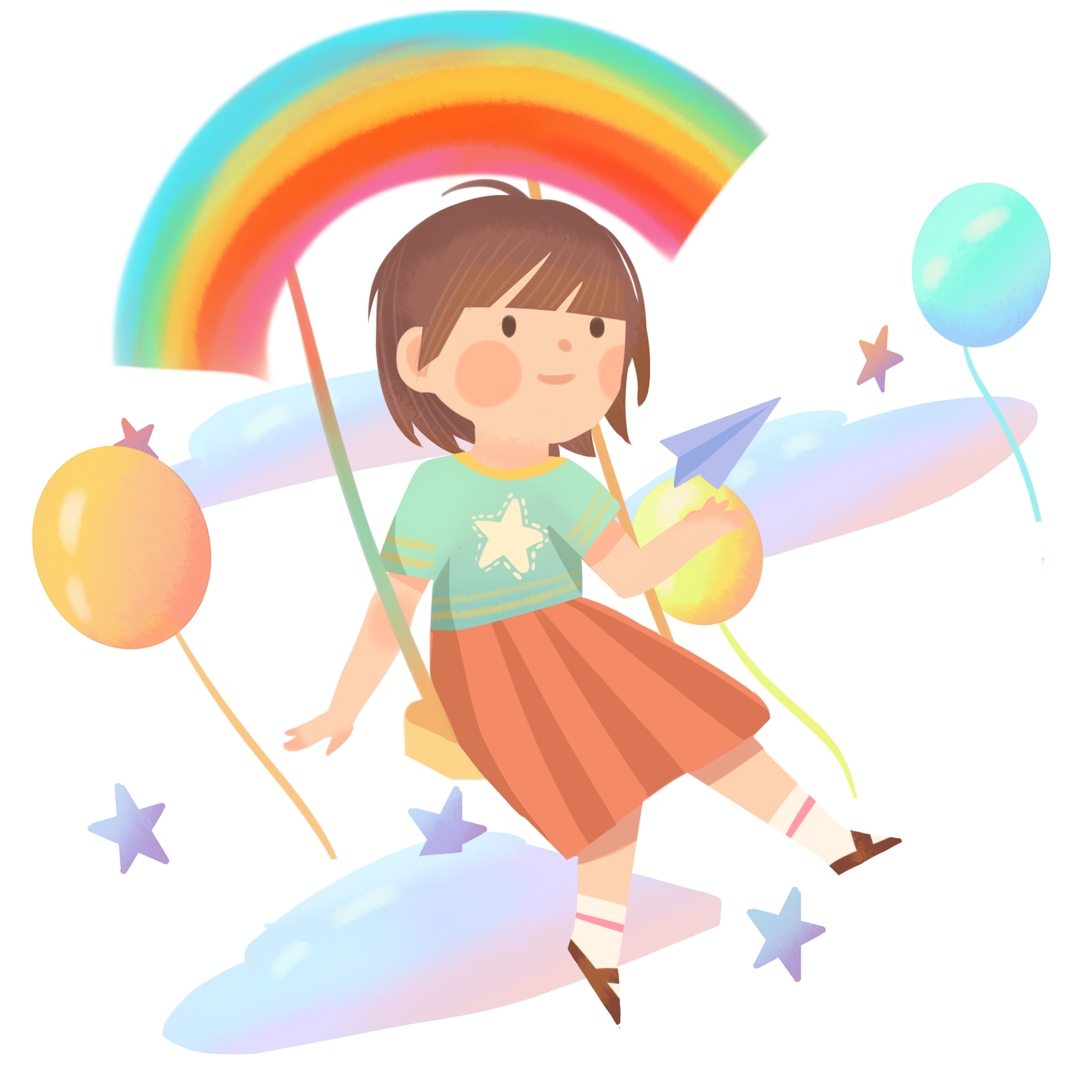 2
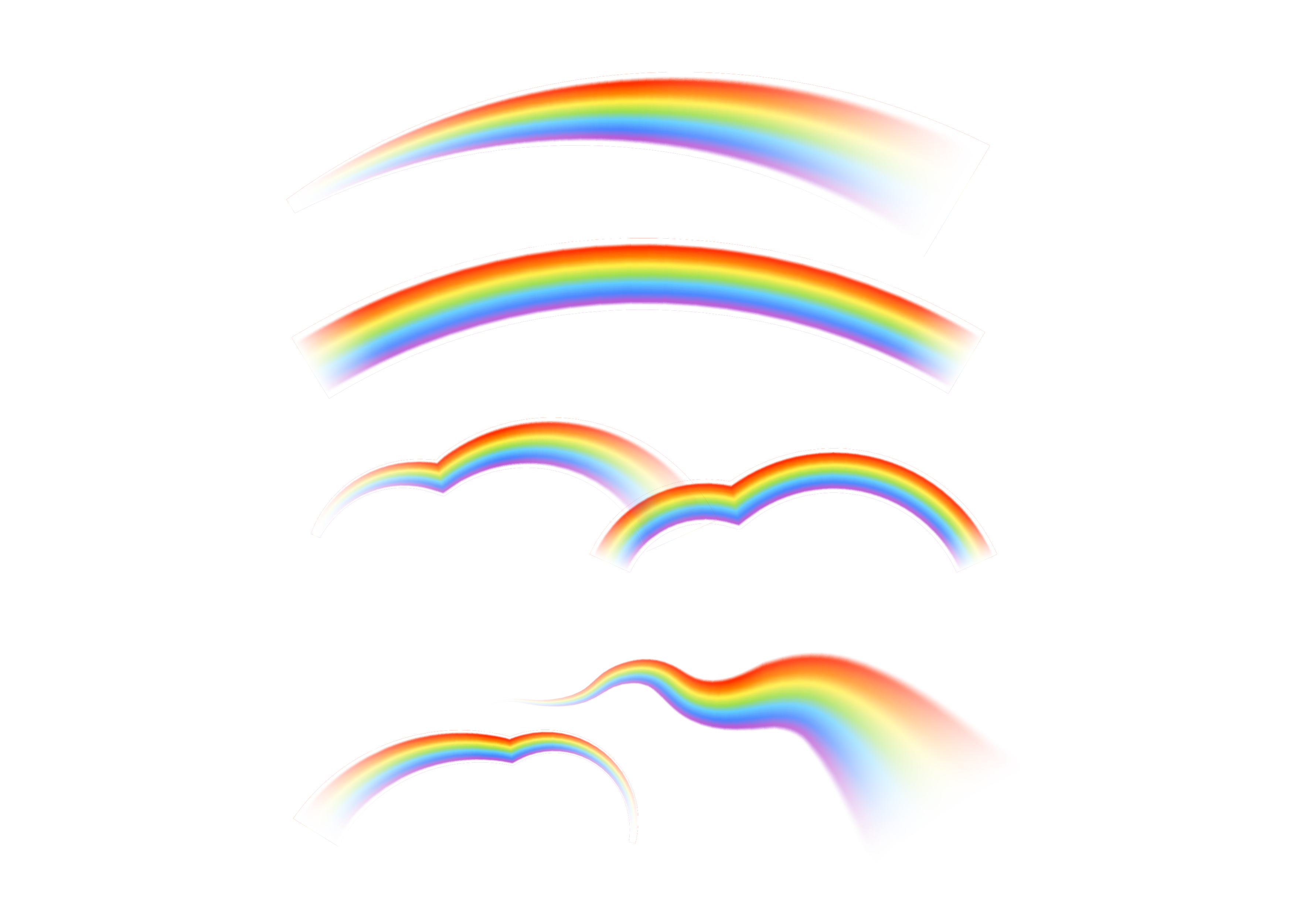 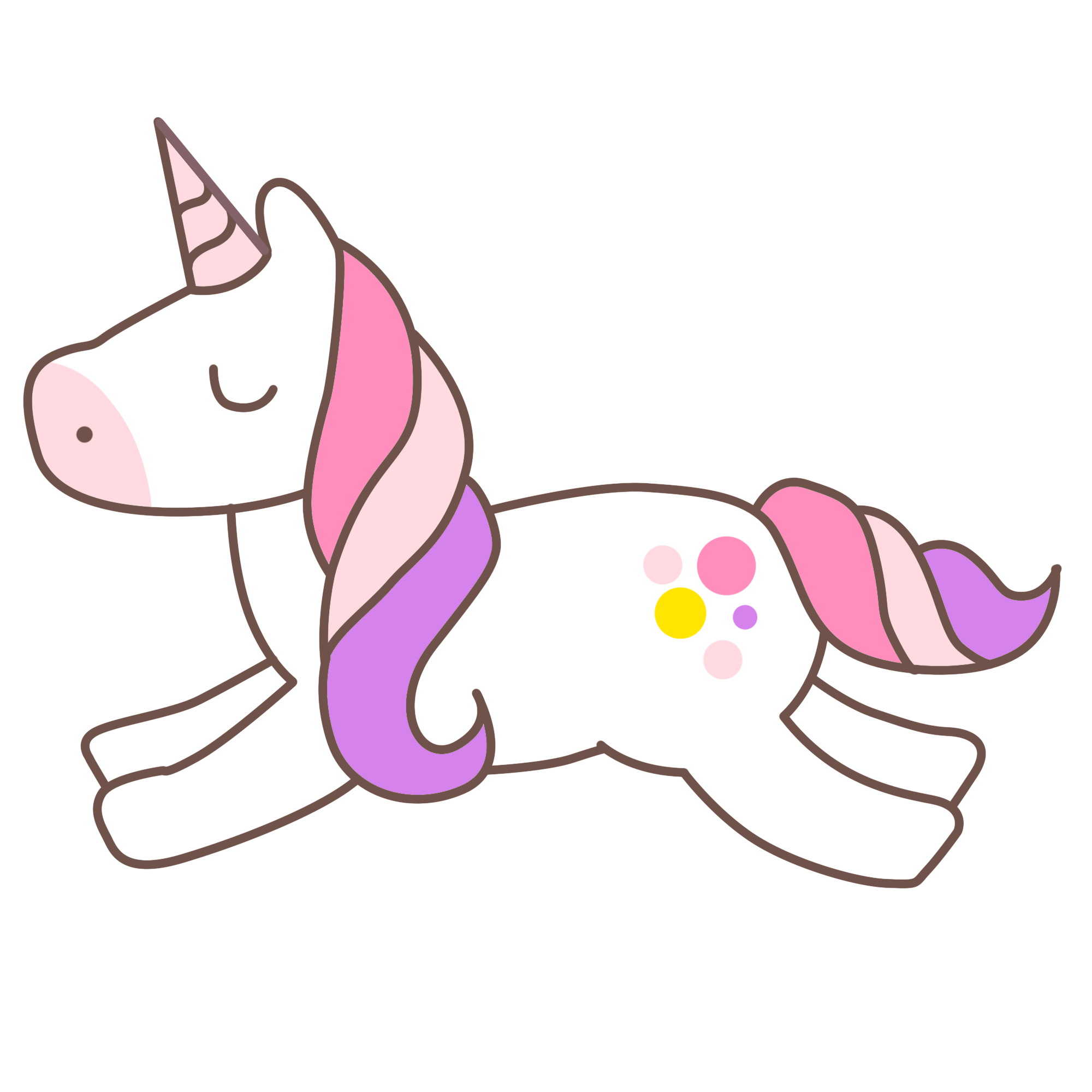 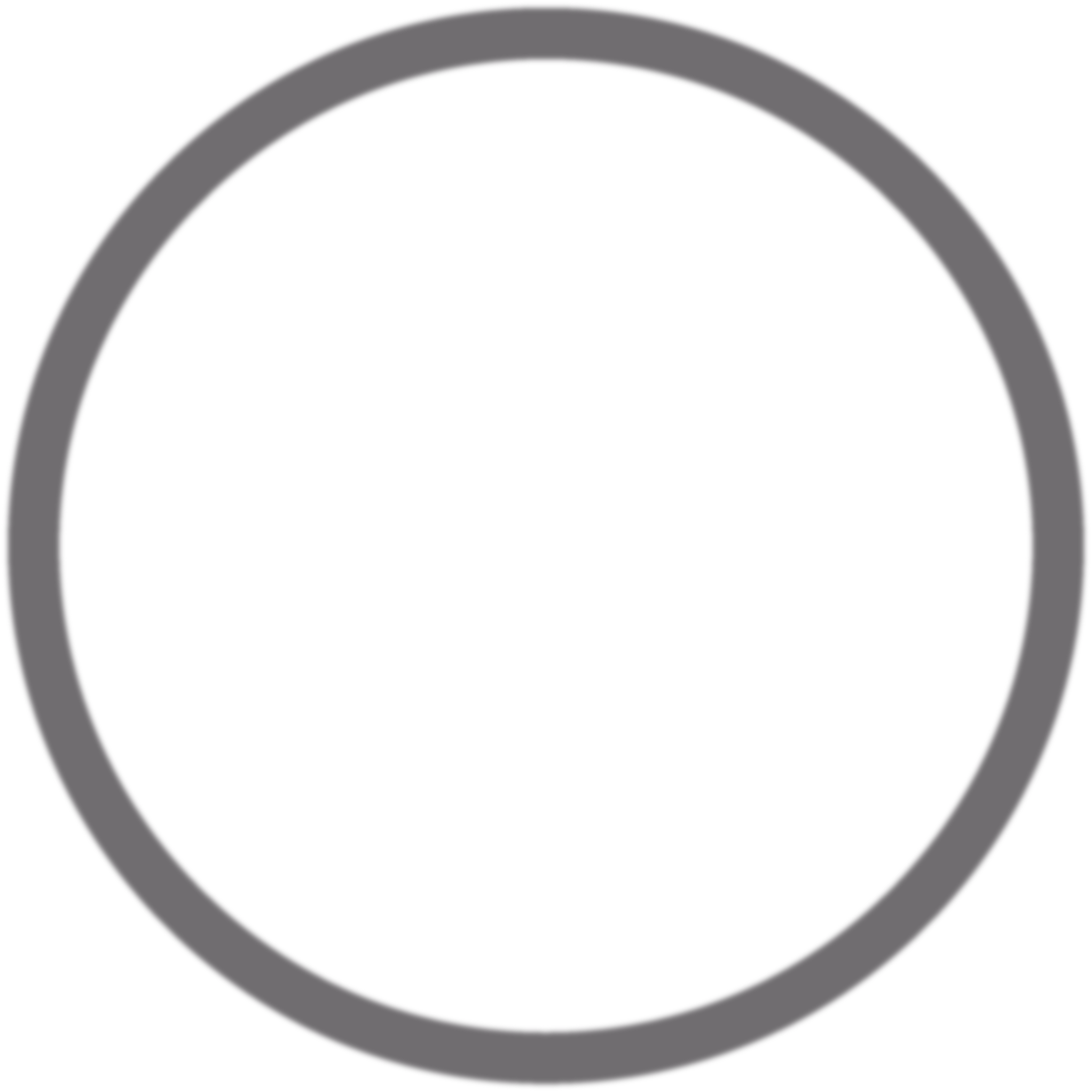 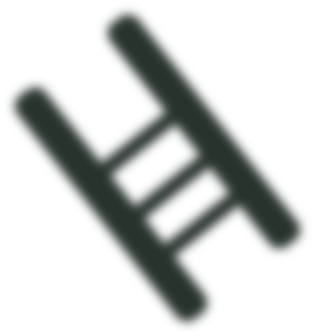 LUYỆN TẬP
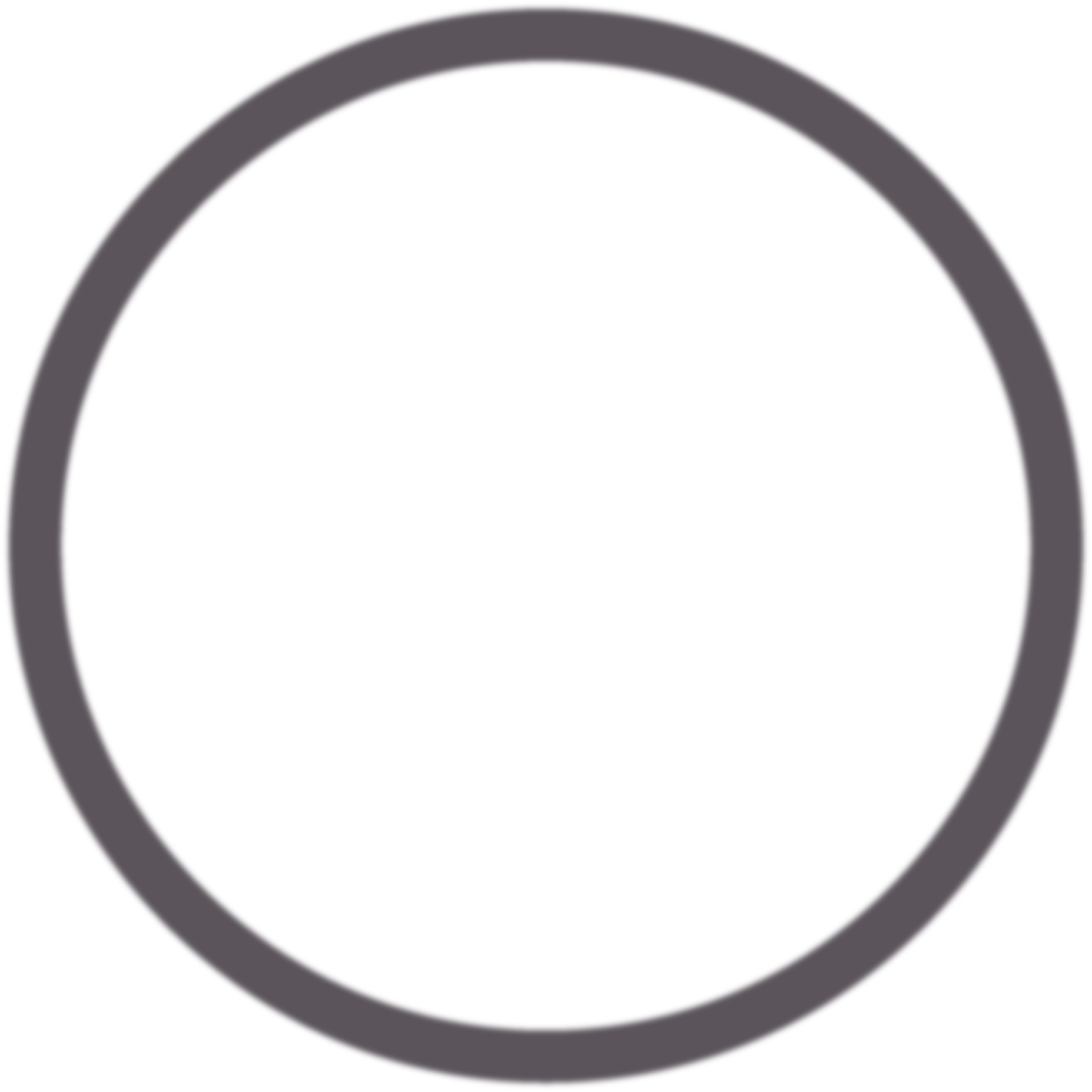 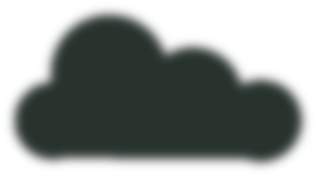 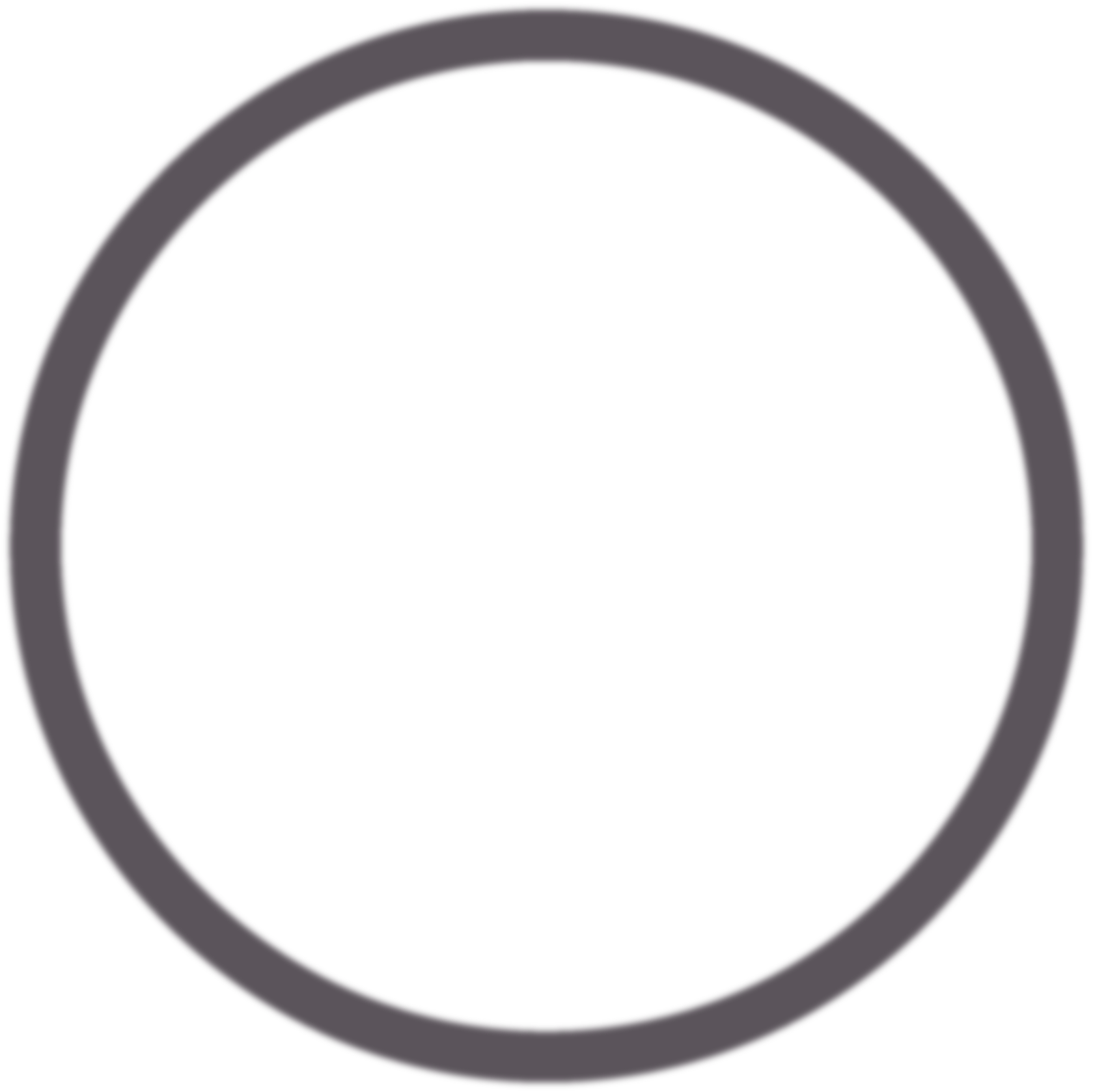 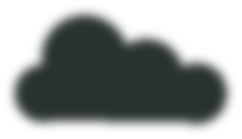 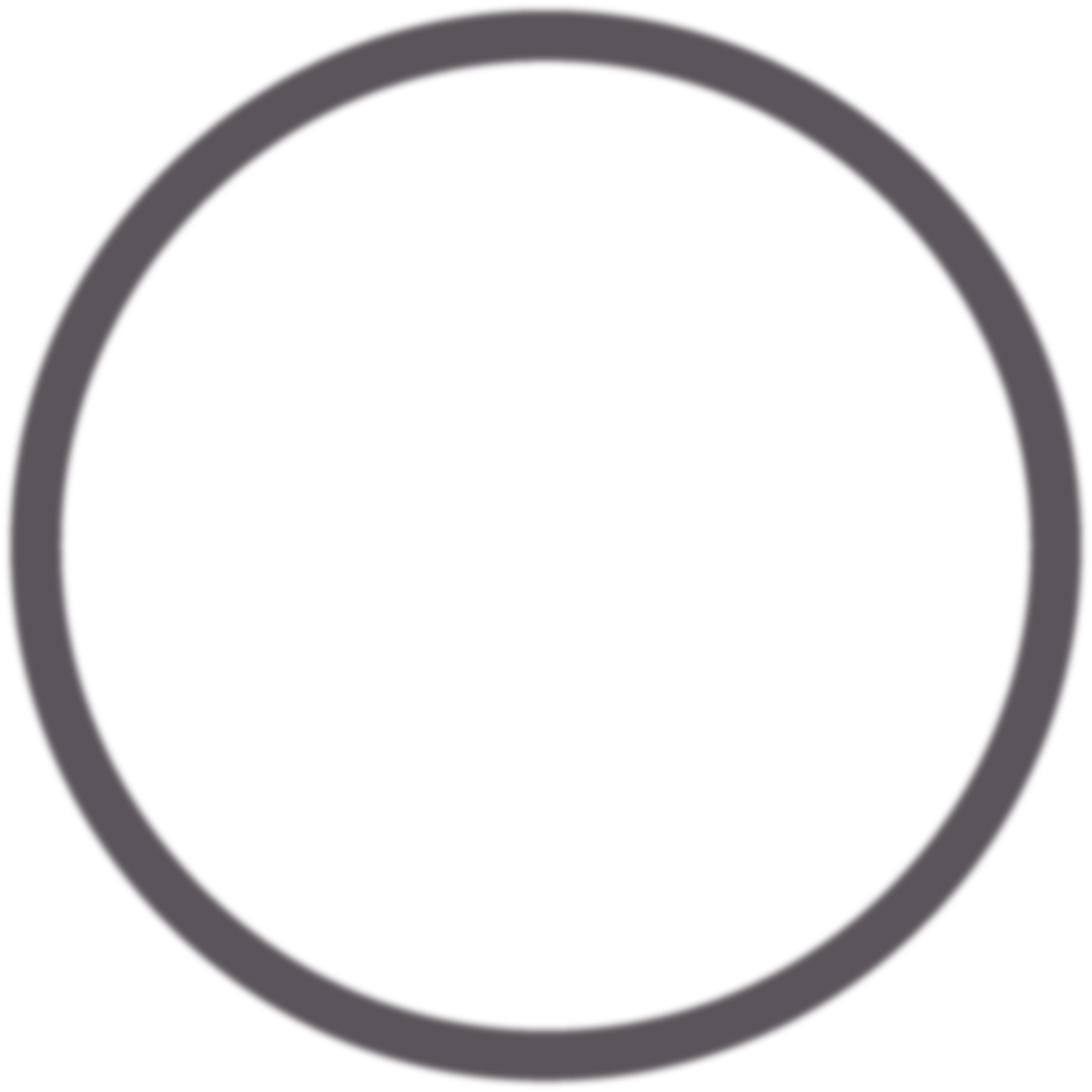 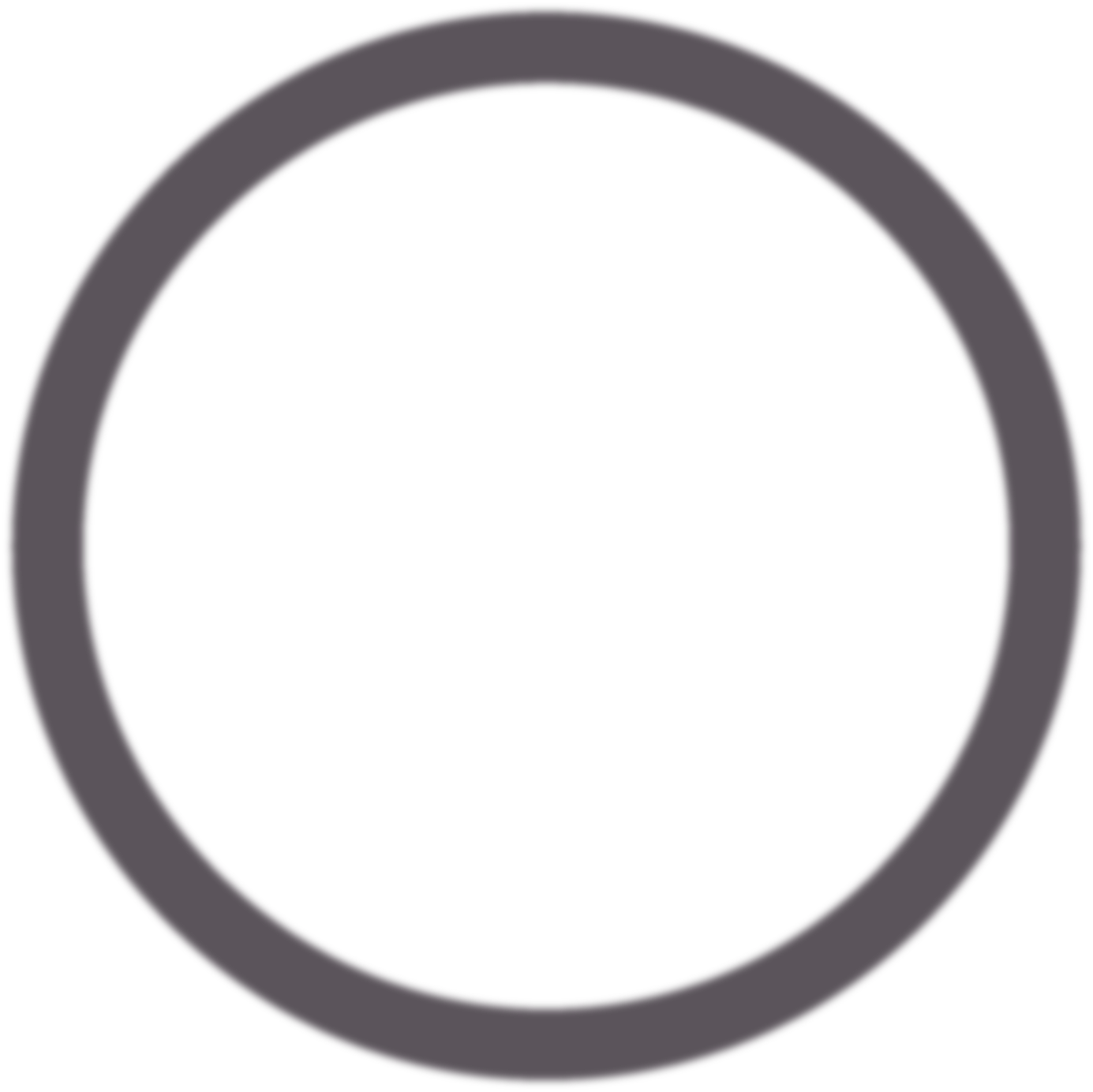 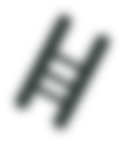 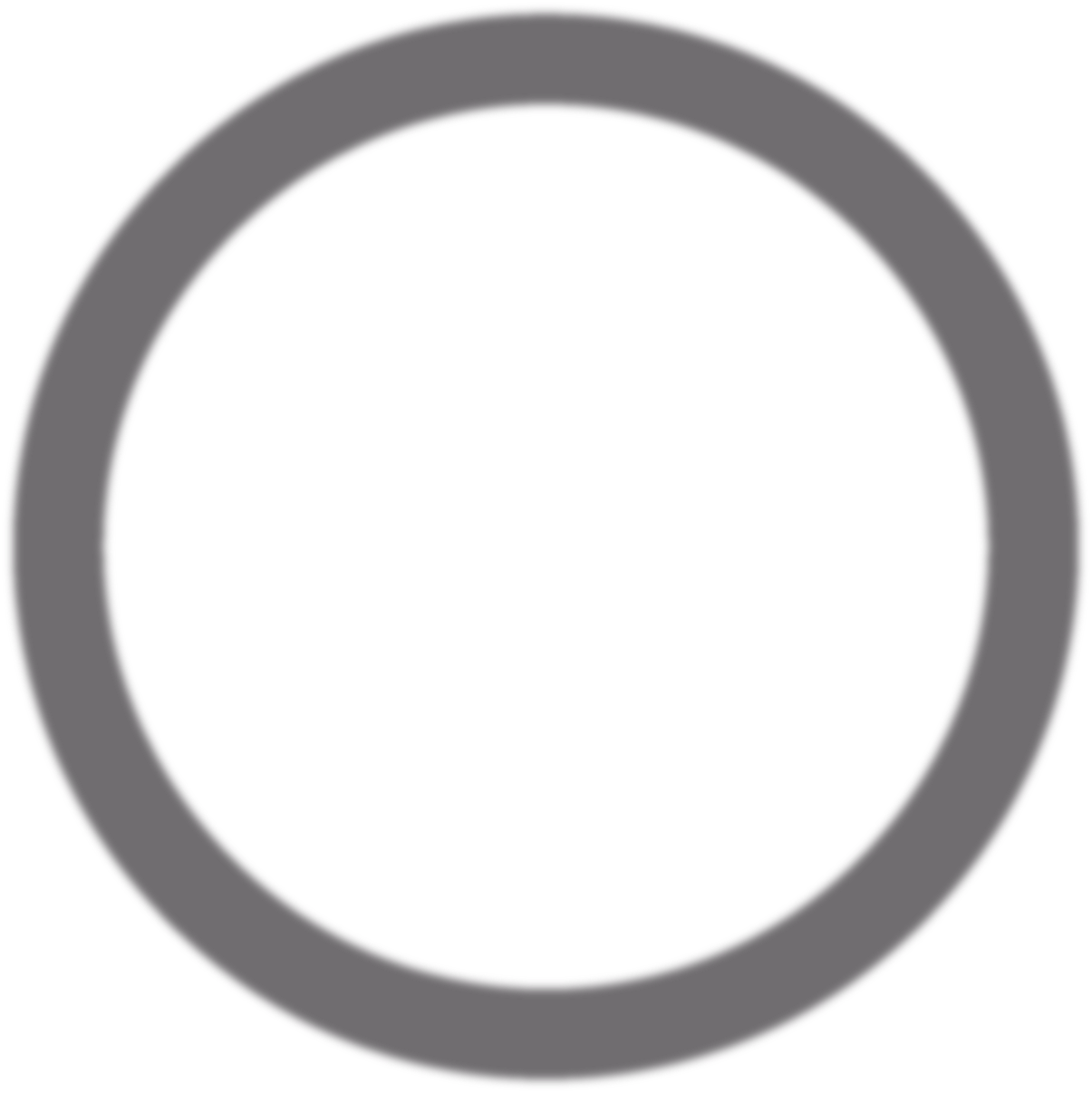 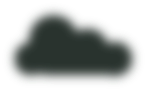 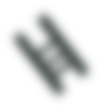 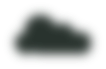 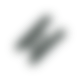 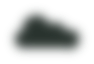 LUYỆN TẬP - Bài 1
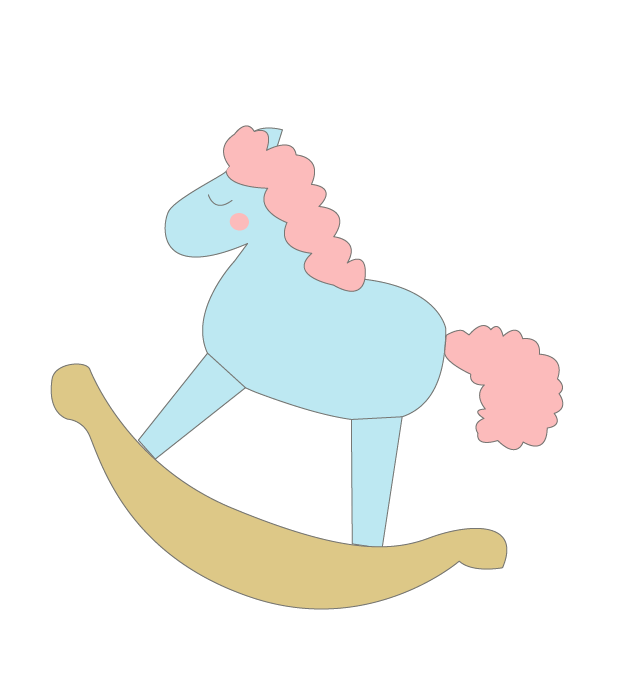 Viết tỉ số của a và b, biết:
a) a = 3; b=4	           c) a = 12kg; b = 3kg
b) a = 5m; b = 7m      d) a= 6l; b = 8l
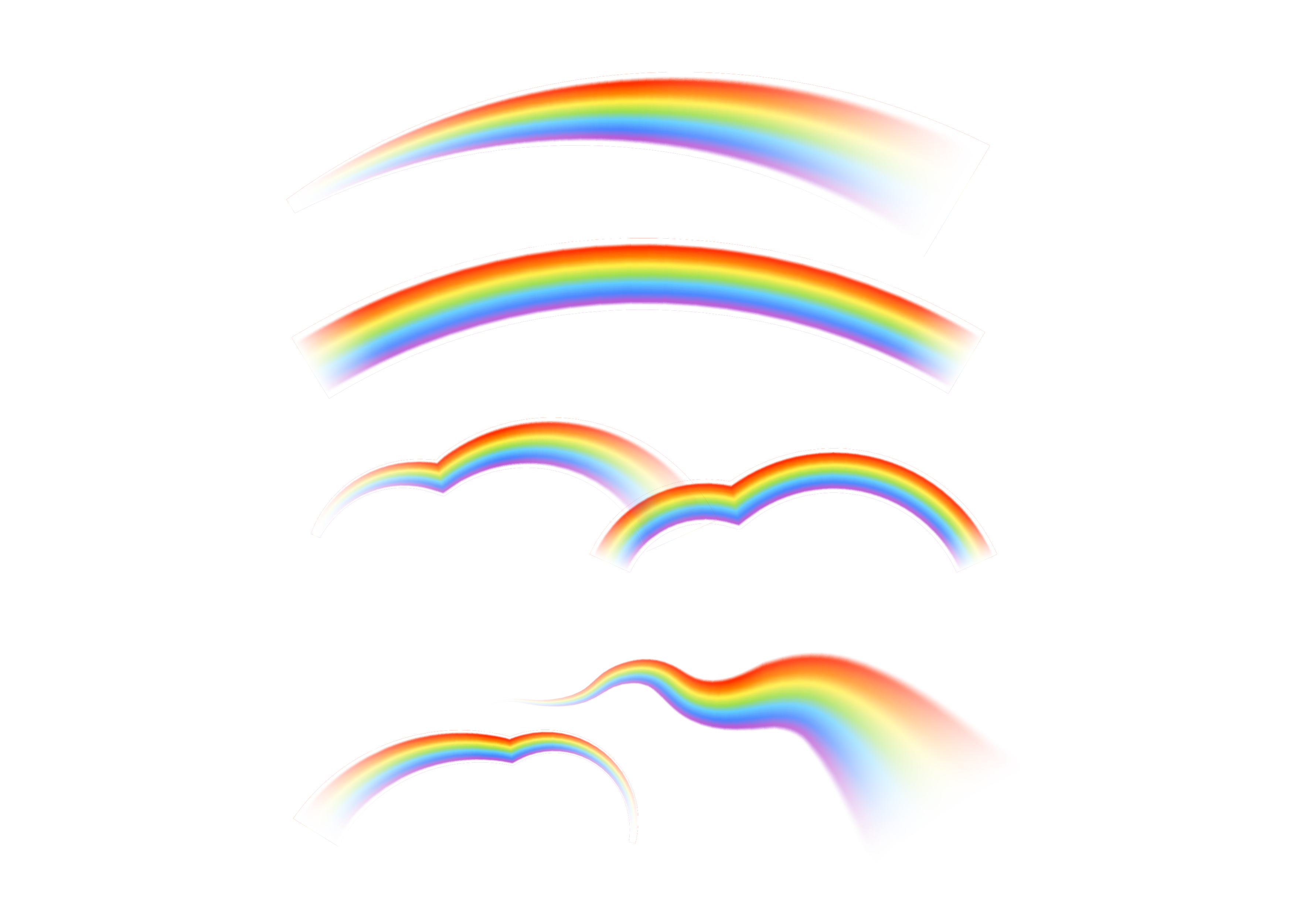 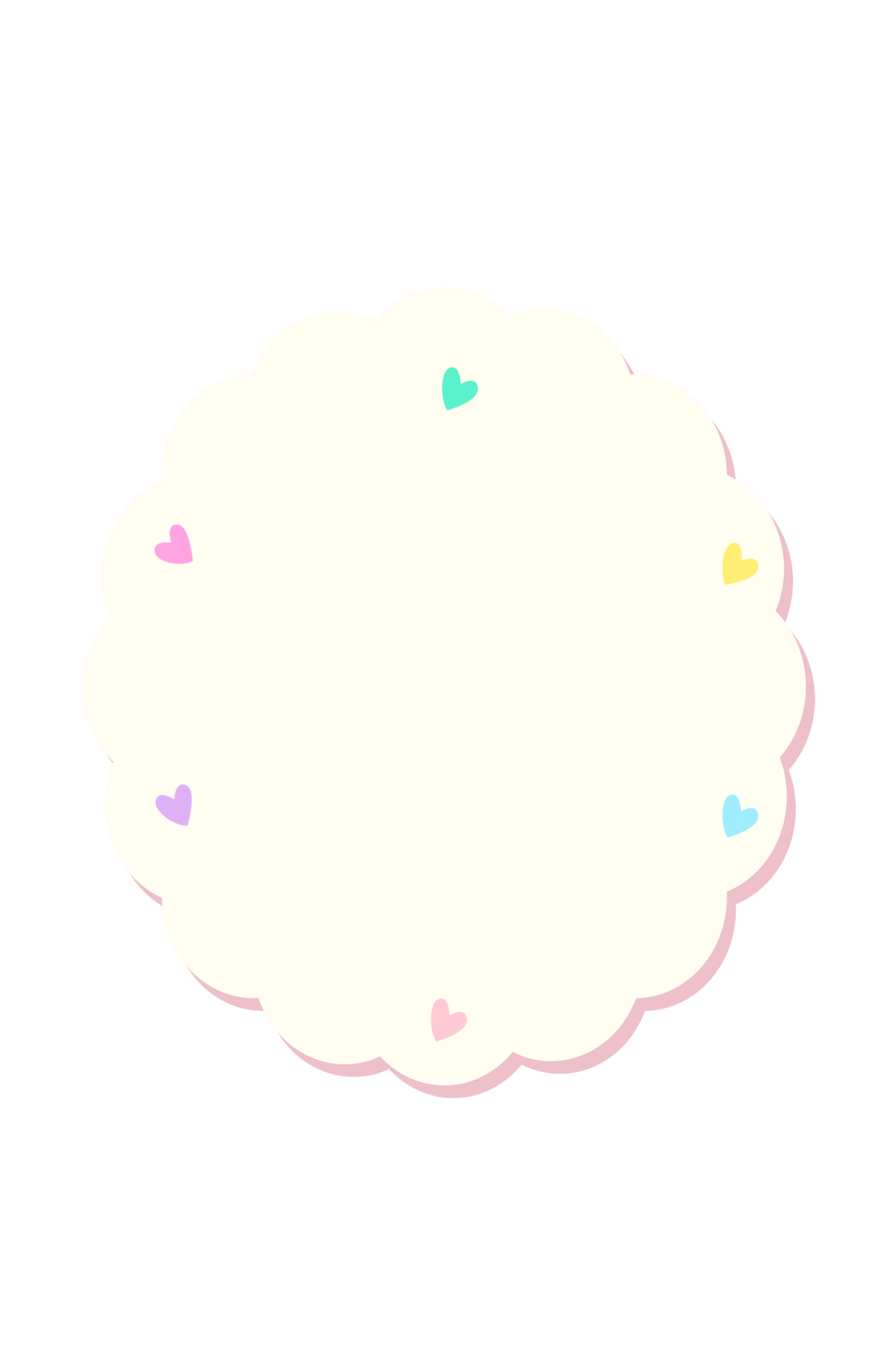 1. Viết tỉ số của a và b, biết:
a) a = 3
     b = 4
b) a = 5m
     b = 7m
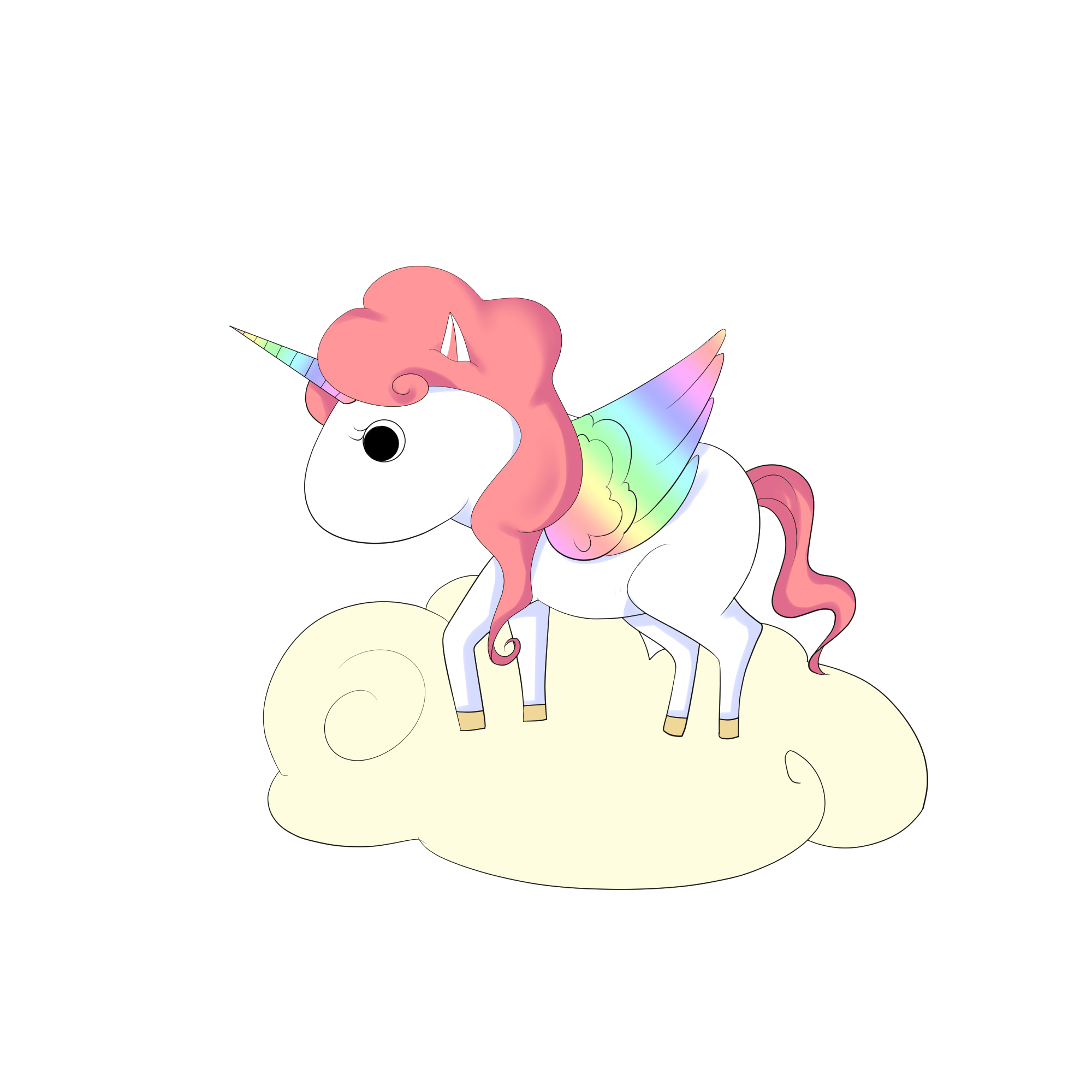 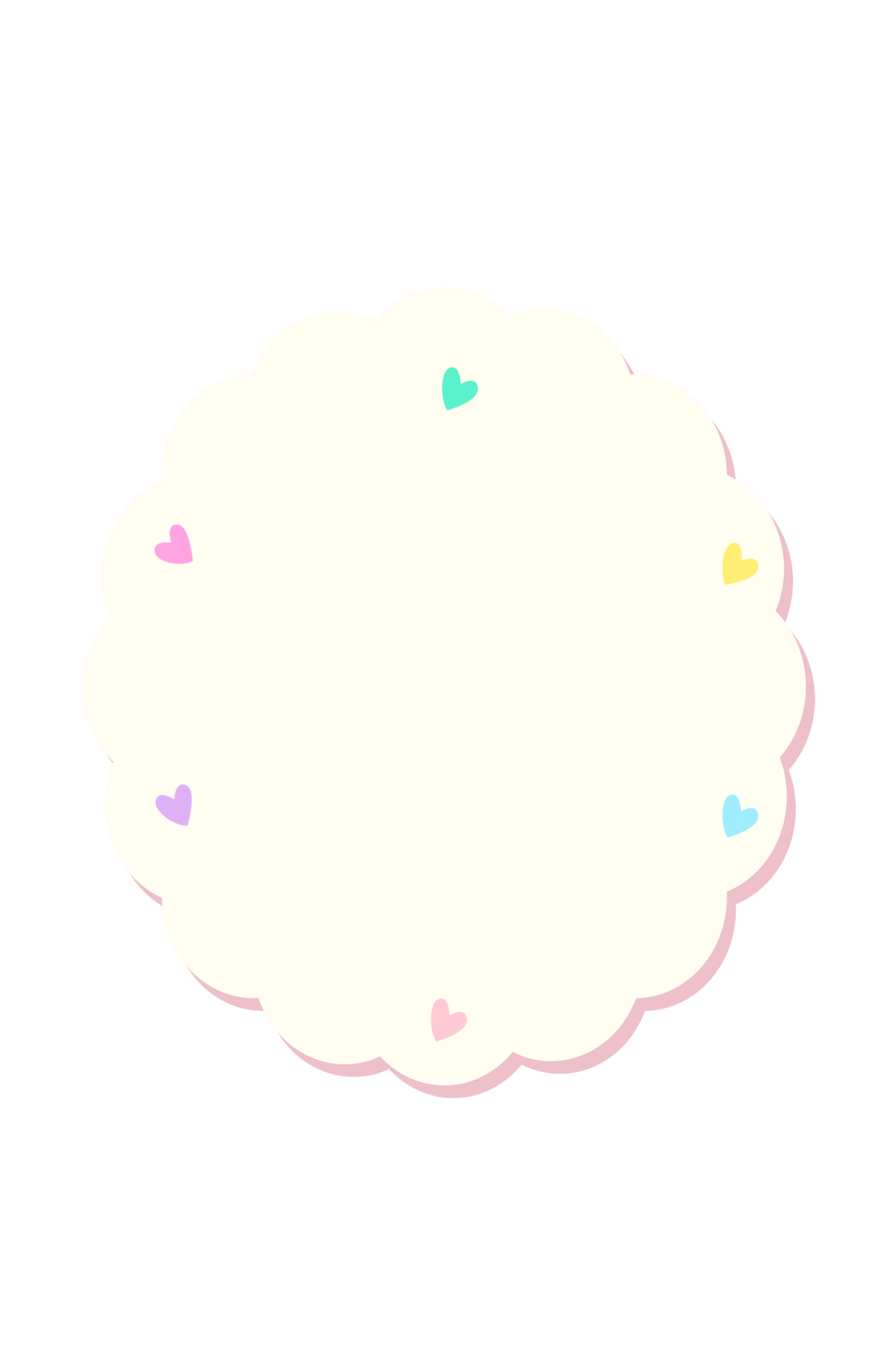 1. Viết tỉ số của a và b, biết:
c) a = 12kg
     b = 3kg
d) a = 6l
     b = 8l
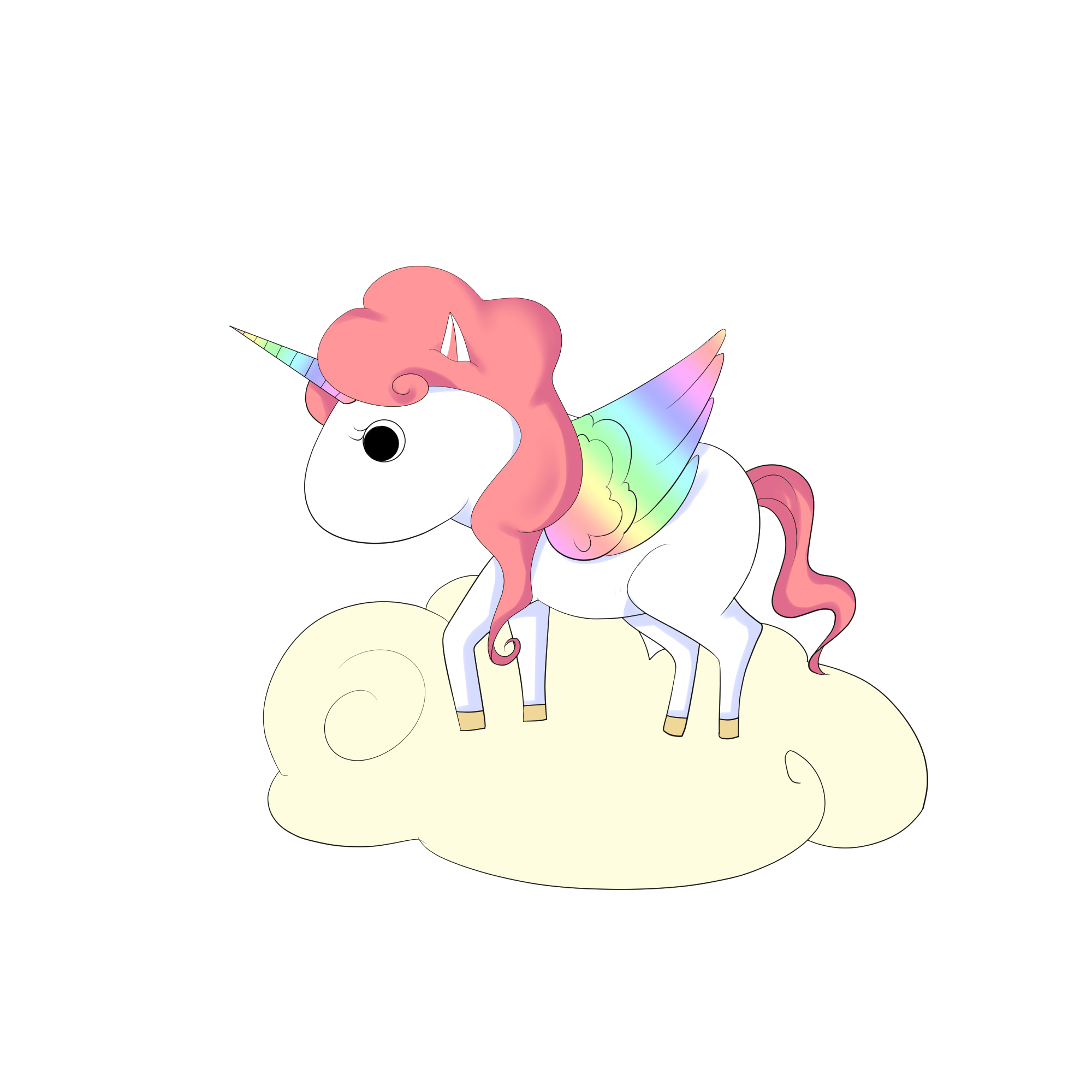 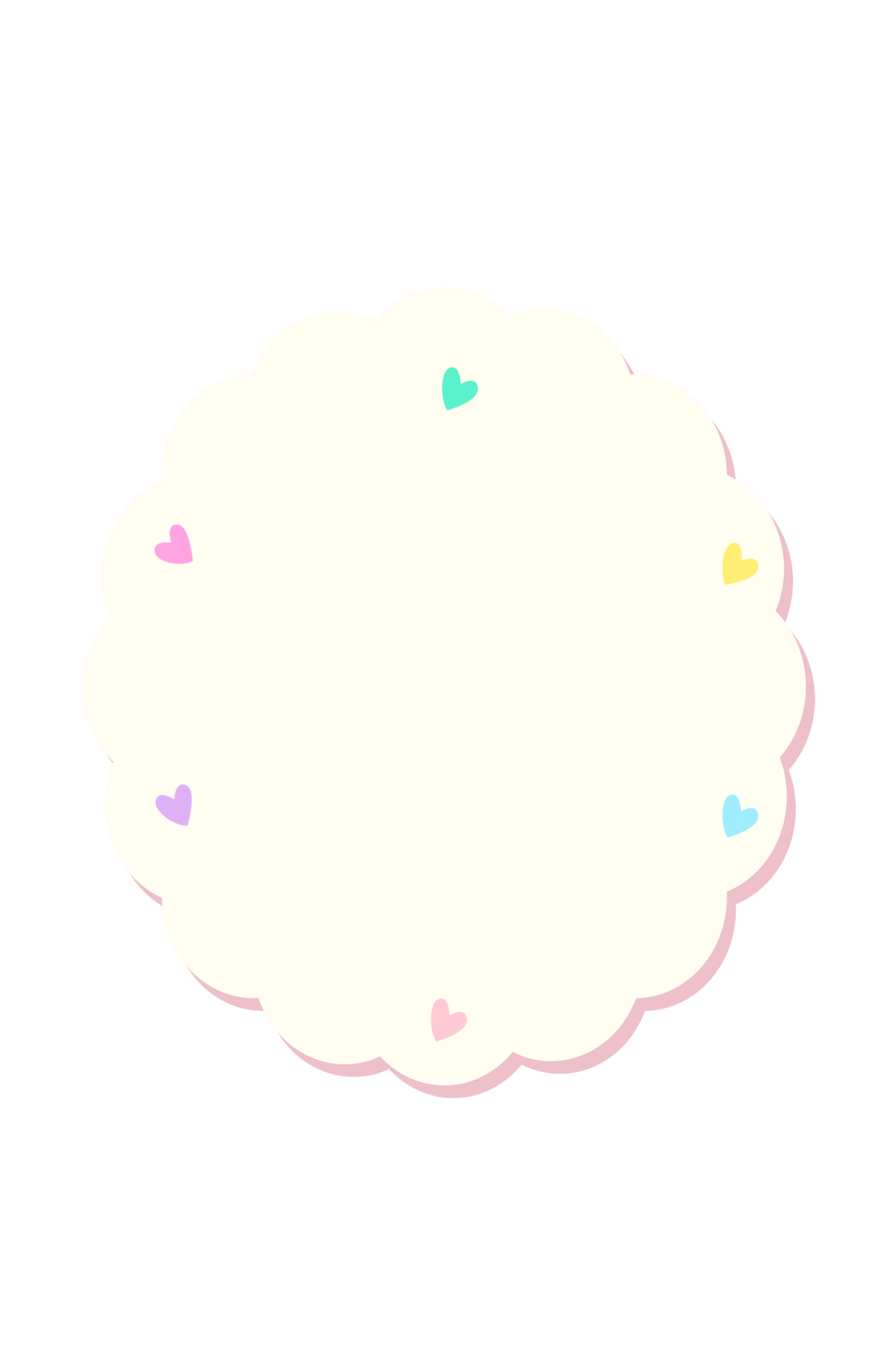 2. Viết số thích hợp vào ô trống:
1
1
2
5
7
3
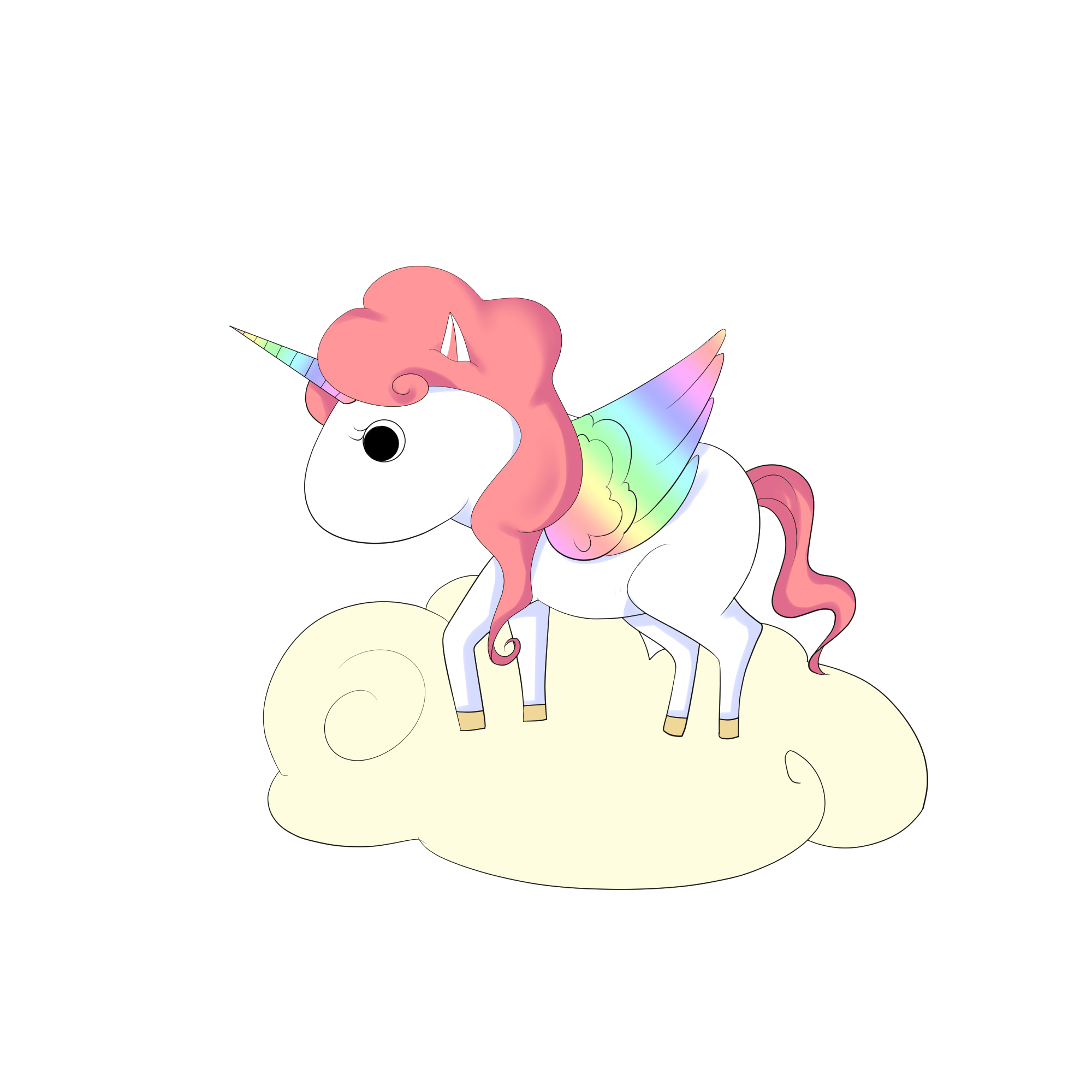 12
15
18
105
60
27
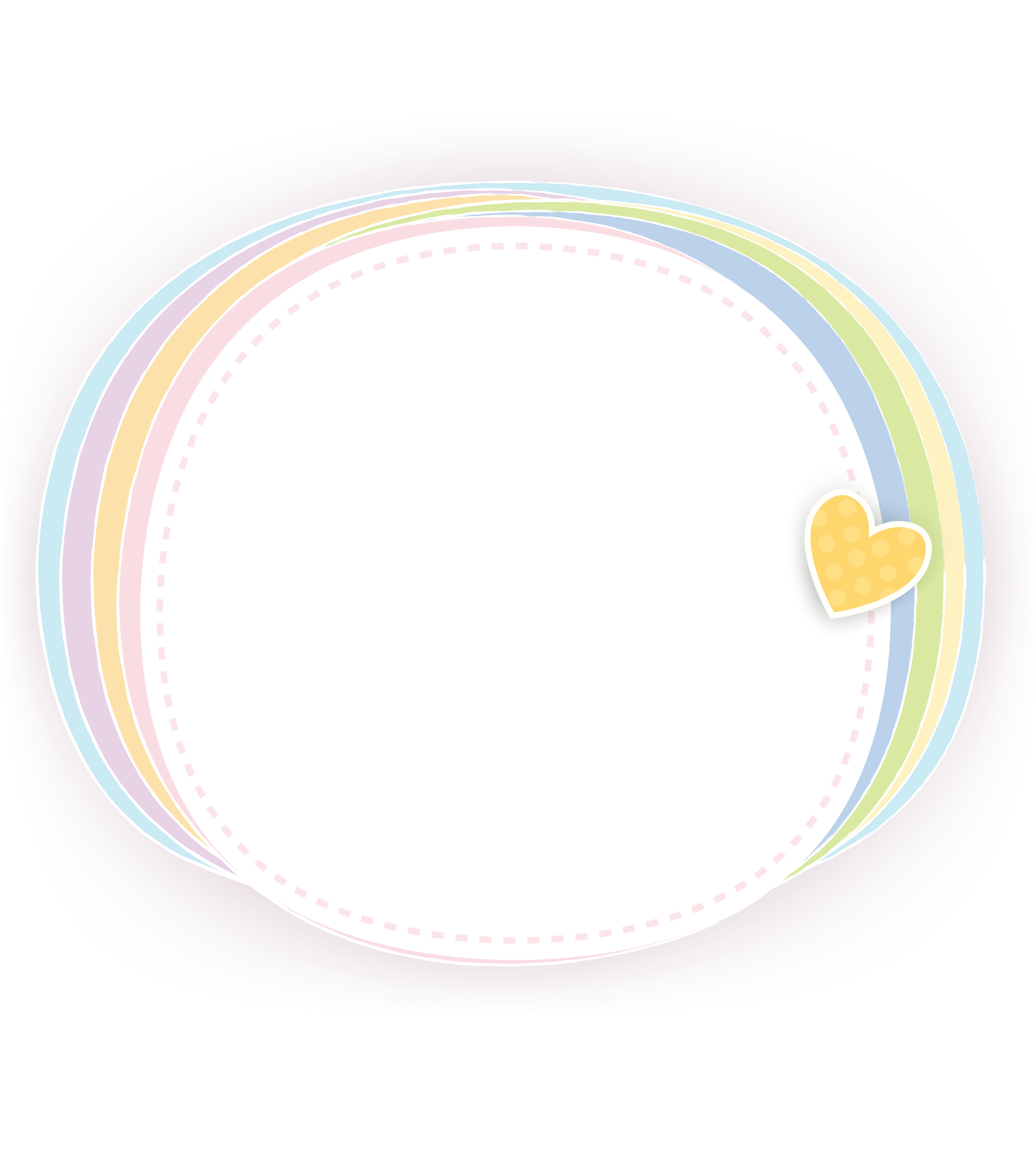 ?
Số thứ nhất :
?
1080
Số thứ hai   :
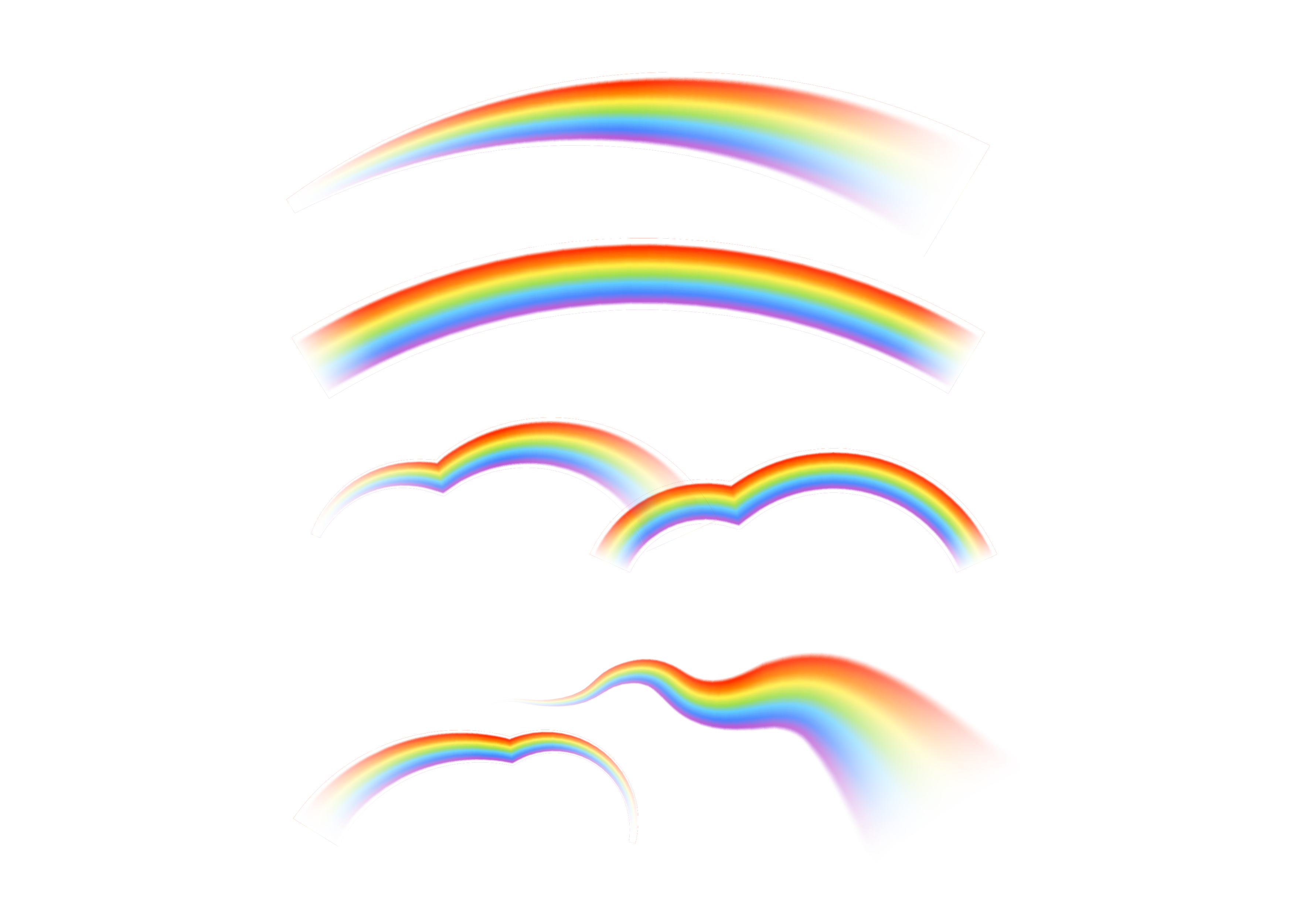 3. Hai số có tổng bằng 1080. Tìm hai số đó, biết rằng gấp 7 lần số thứ nhất thì được số thứ hai.
Bài giải
Ta có sơ đồ:
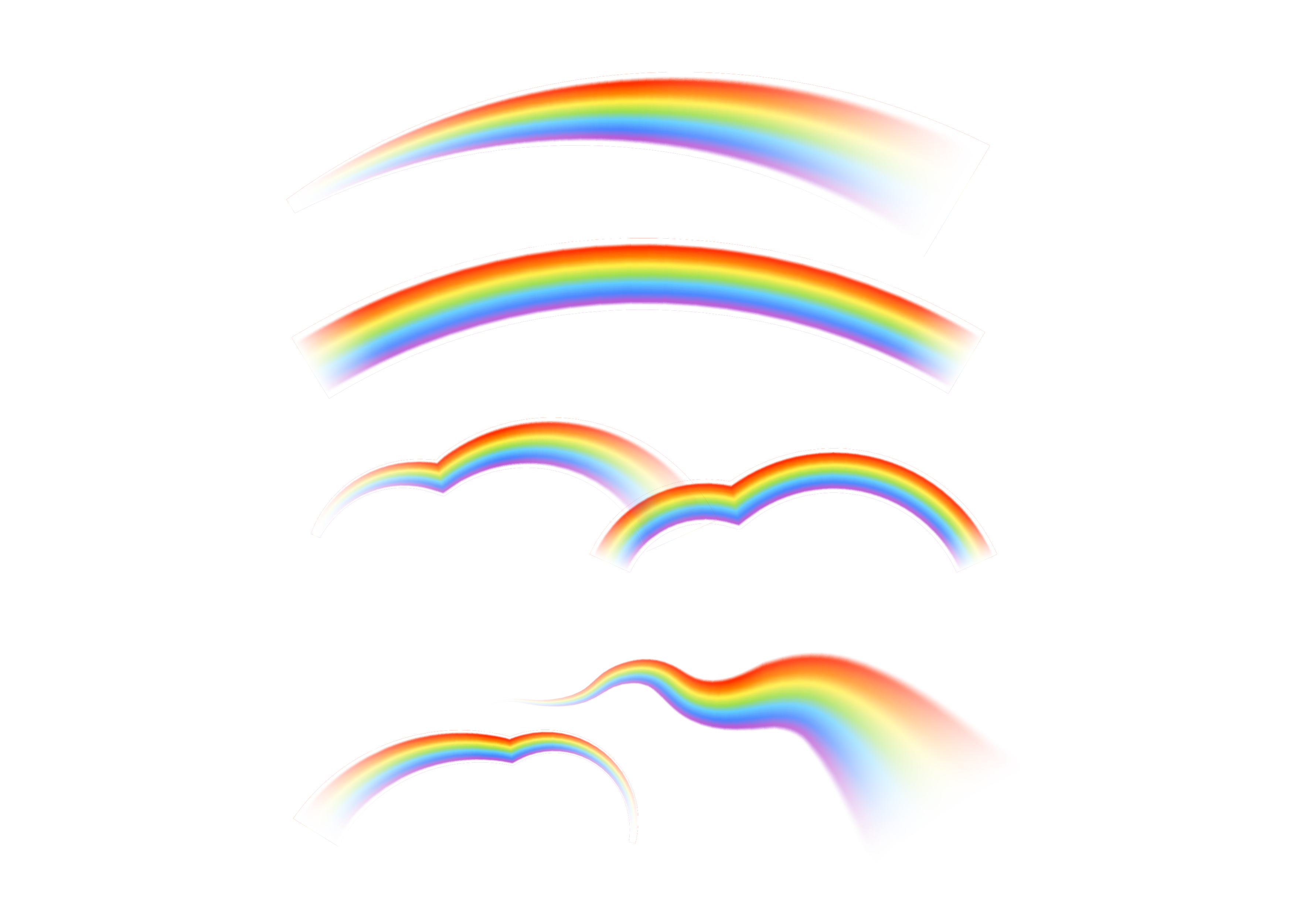 Tổng số phần bằng nhau:
	1 + 7 = 8 (phần)
Số bé là:
1080 : 8 = 135
Số lớn là:
135 x 7 = 945
	Đáp số: Số bé 135
                          Số lớn : 945
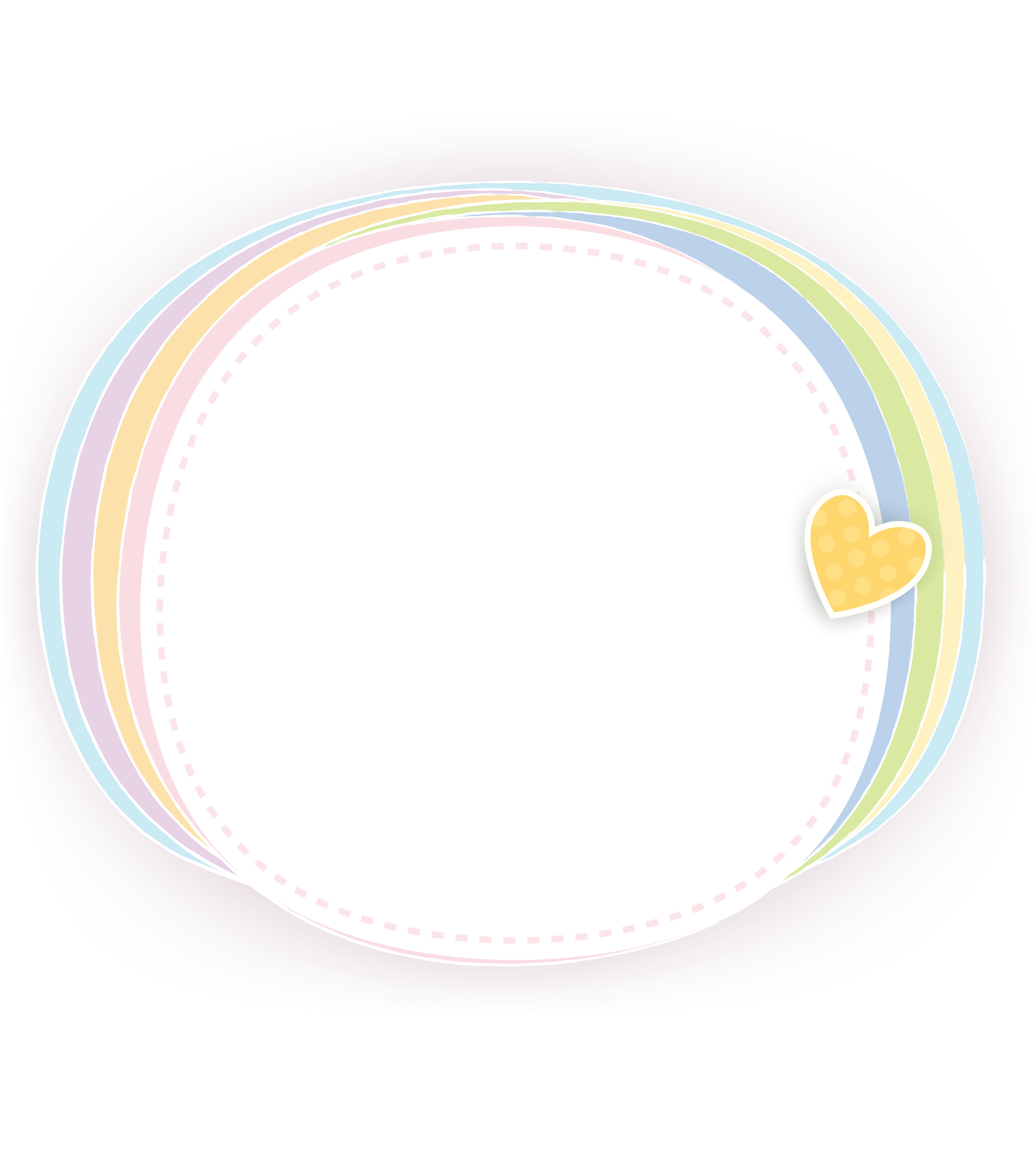 2
3
4. Một hình chữ nhật có nửa chu vi là 125m, chiều rộng bằng      chiều dài. Tìm chiều dài, chiều rộng hình đó.
Bài giải
Ta có sơ đồ:
?m
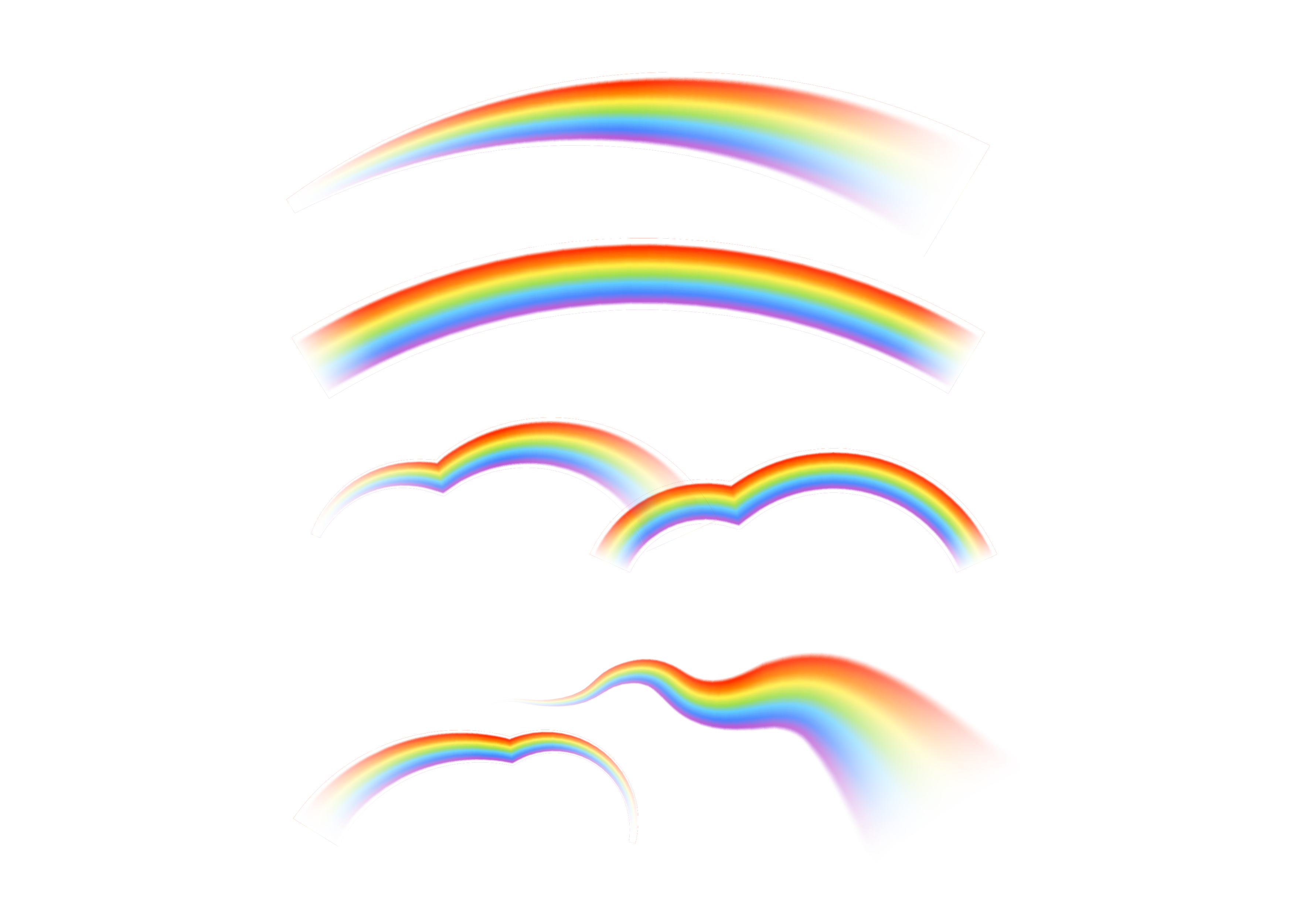 Chiều rộng :
125m
Chiều dài    :
?m
Tổng số phần bằng nhau:
2 + 3 = 5 (phần)
Chiều rộng hình chữ nhật là:
125 : 5 x 2 = 50 (m)
Chiều dài hình chữ nhật là:
125 : 5 x 3 = 75 (m)
                                                    Đáp số: Chiều rộng 50m; 
                                                             Chiều dài: 75m
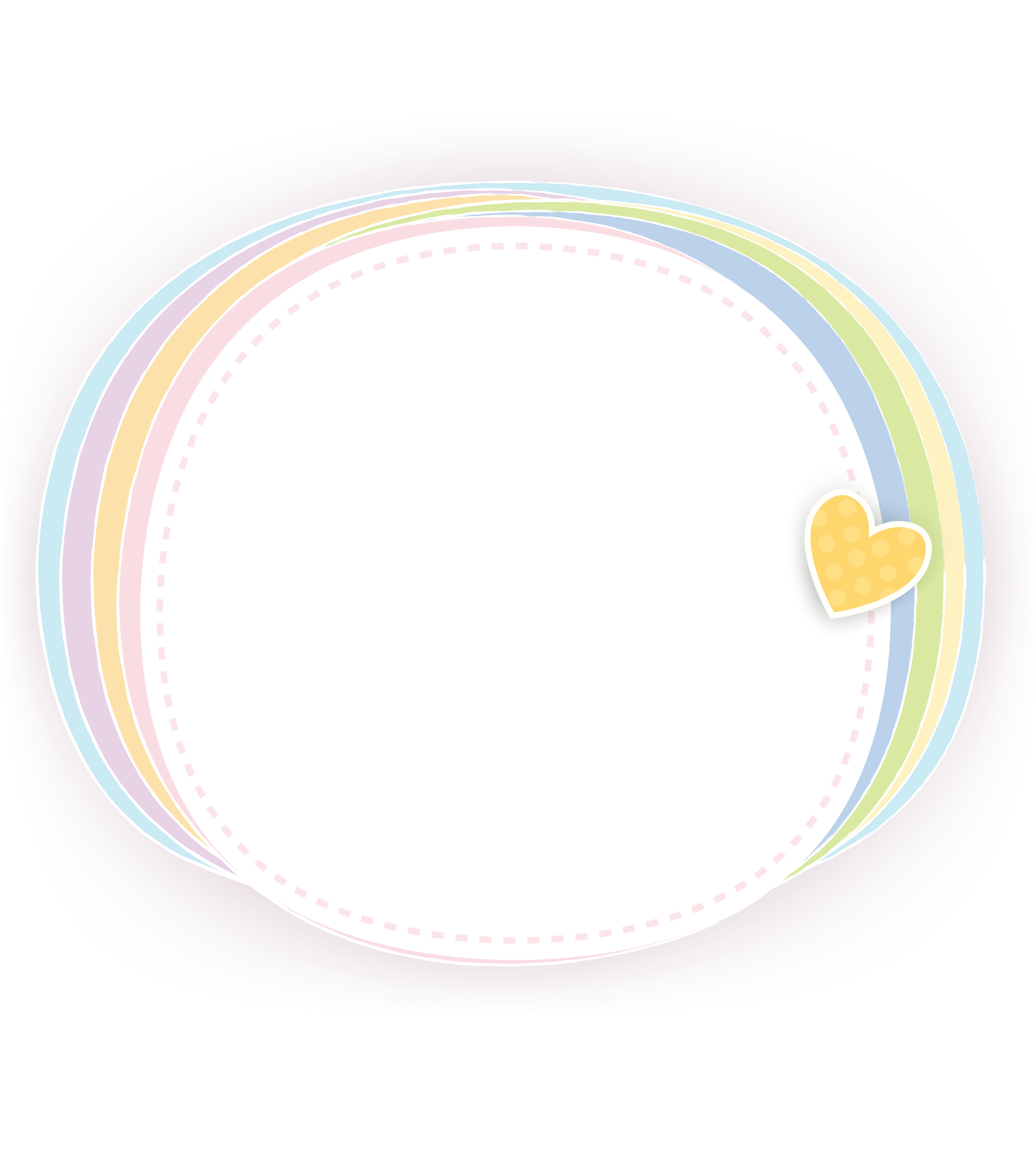 5. Một hình chữ nhật có chu vi là 64m, chiều rộng ngắn hơn chiều dài 8m. Tìm chiều dài, chiều rộng hình đó.
Ta có sơ đồ
?m
Chiều rộng :
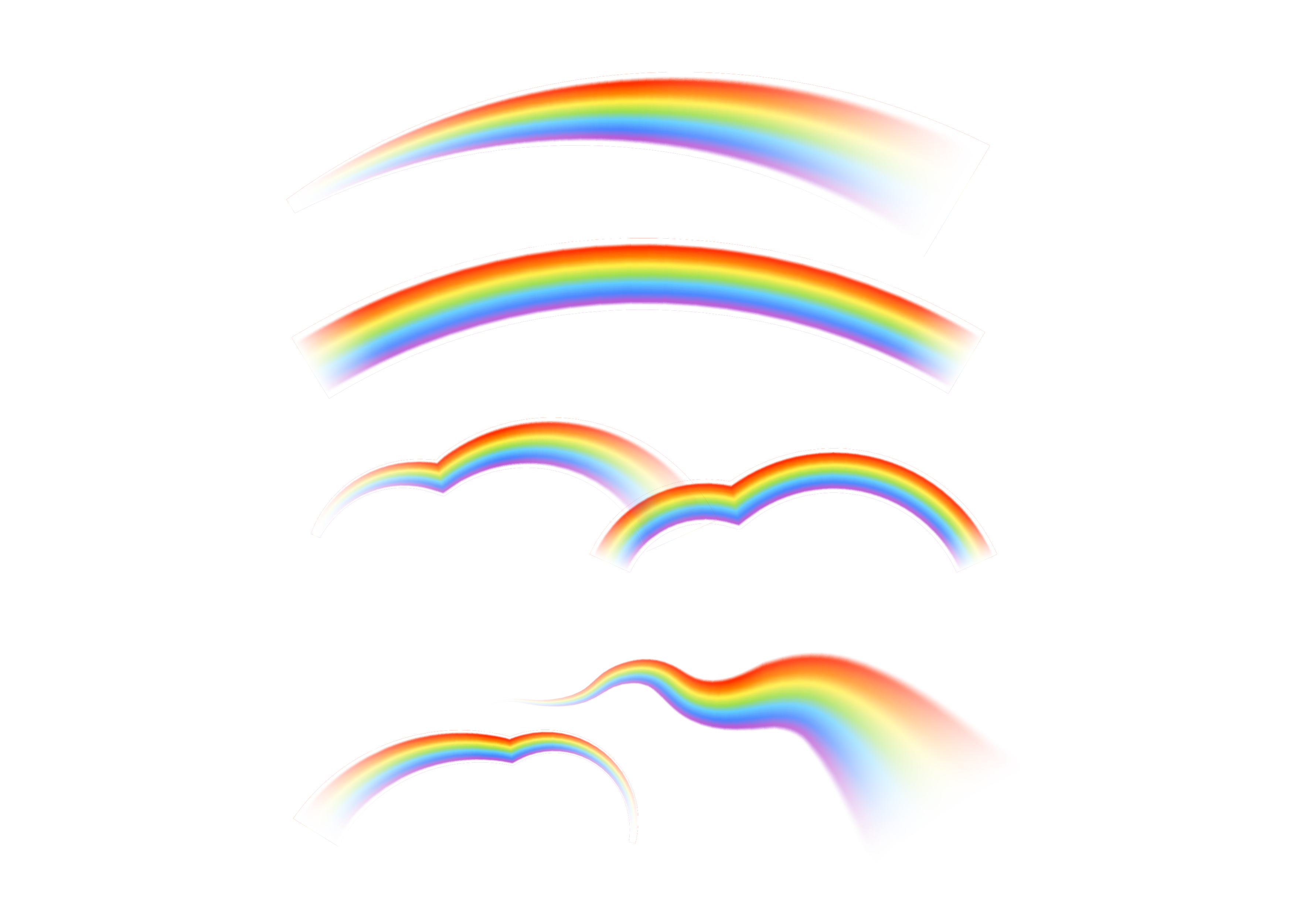 8m
64m : 2
Chiều dài    :
?m
Nửa chu vi hình chữ nhật:
          64 : 2 = 32 (m)
Chiều rộng hình chữ nhật:
	(32 – 8) : 2 = 12 (m)
Chiều dài hình chữ nhật:
	(32 + 8) : 2 = 20 (m) 
	                           Đáp số: 12m; 20m
3
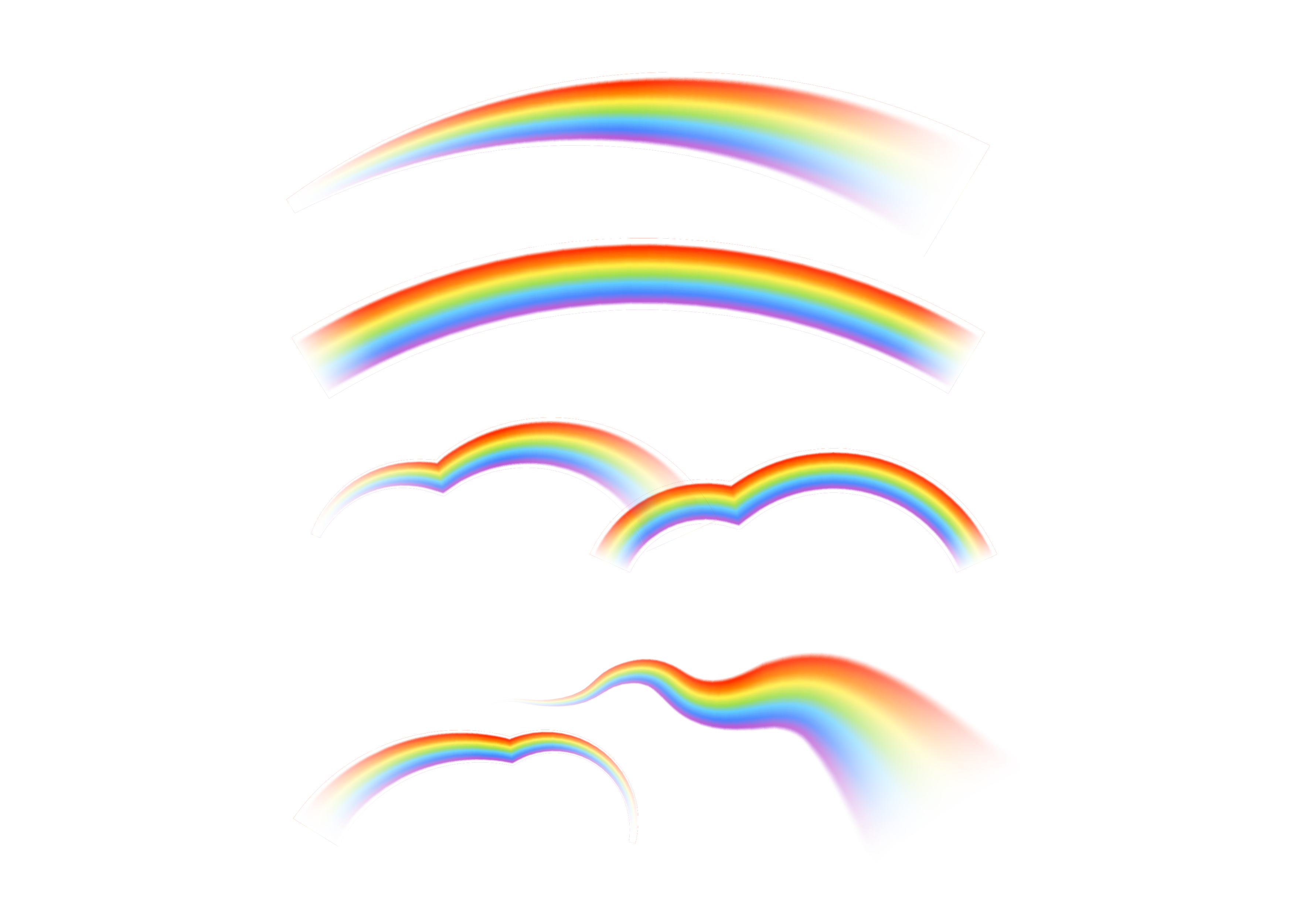 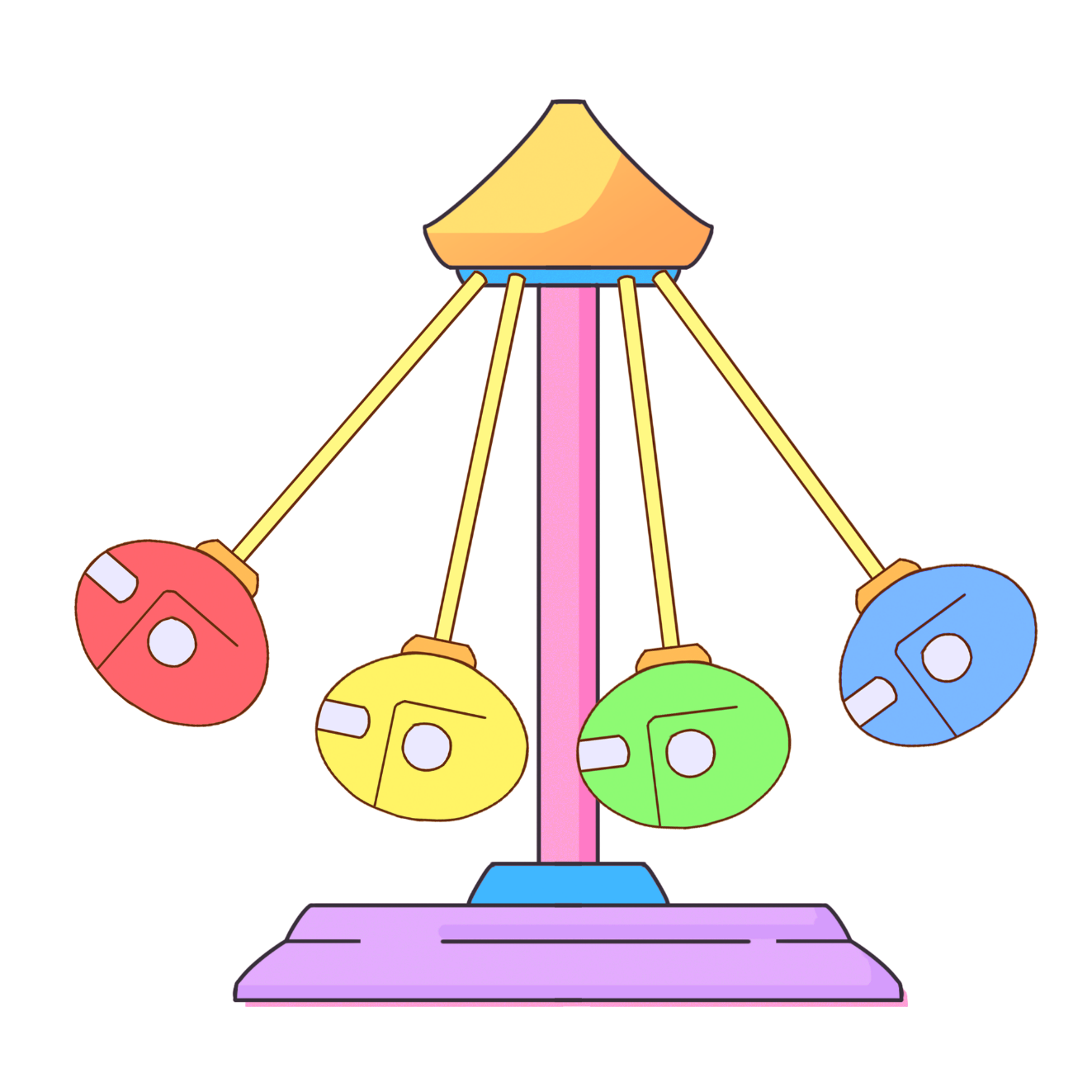 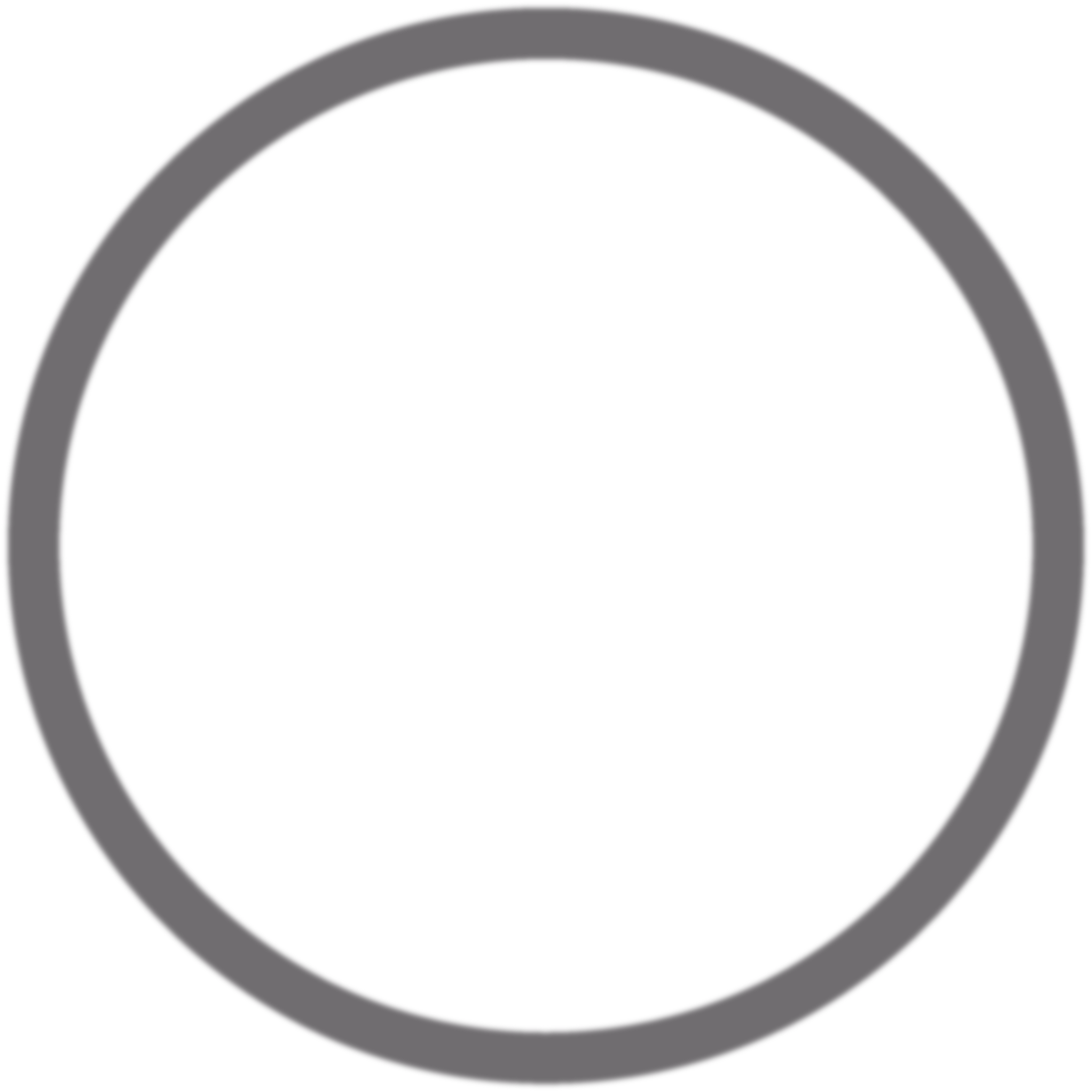 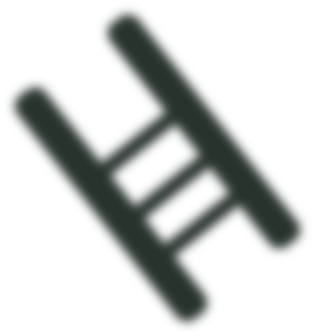 VẬN DỤNG
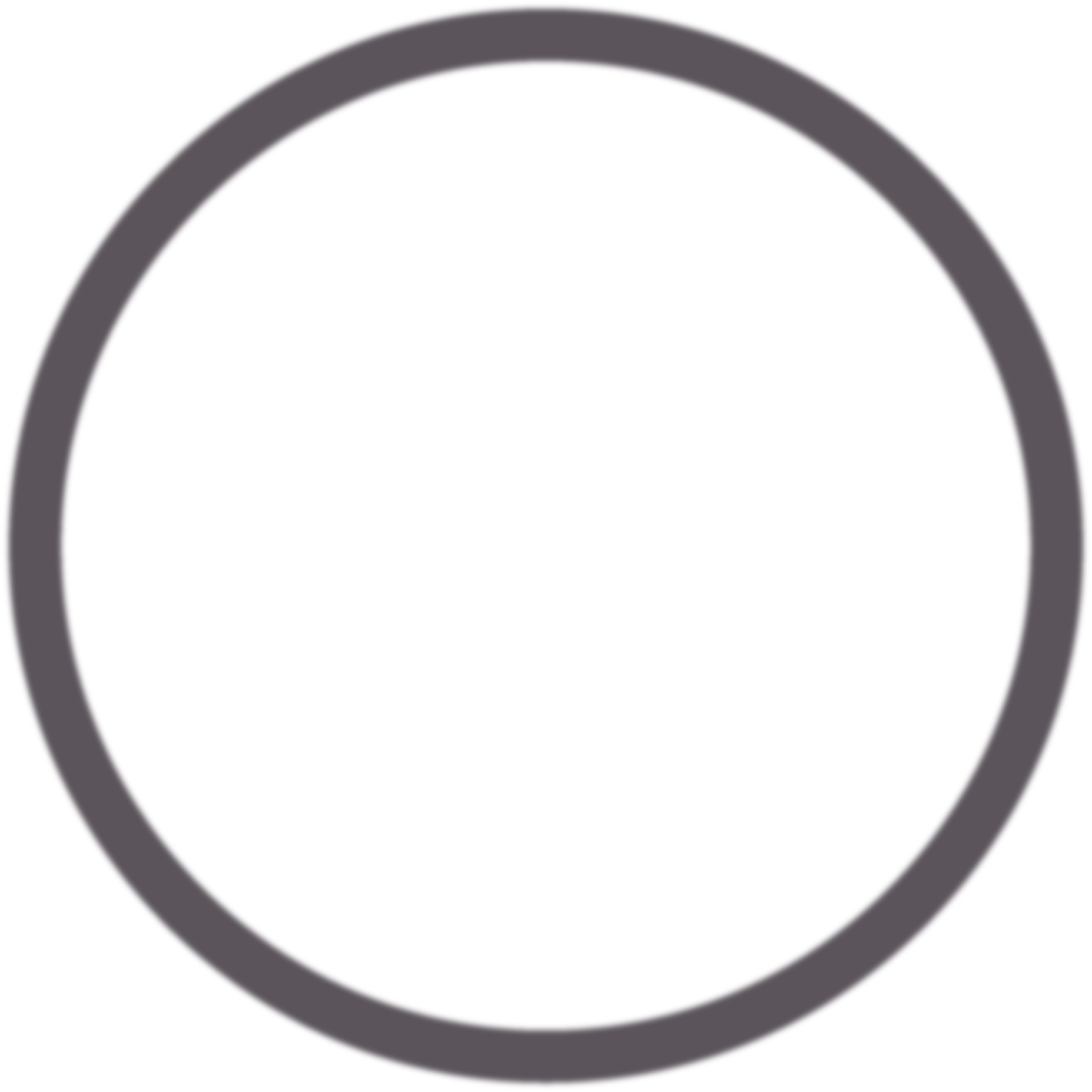 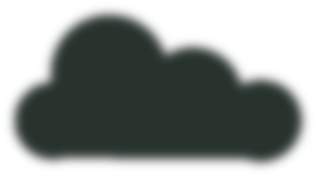 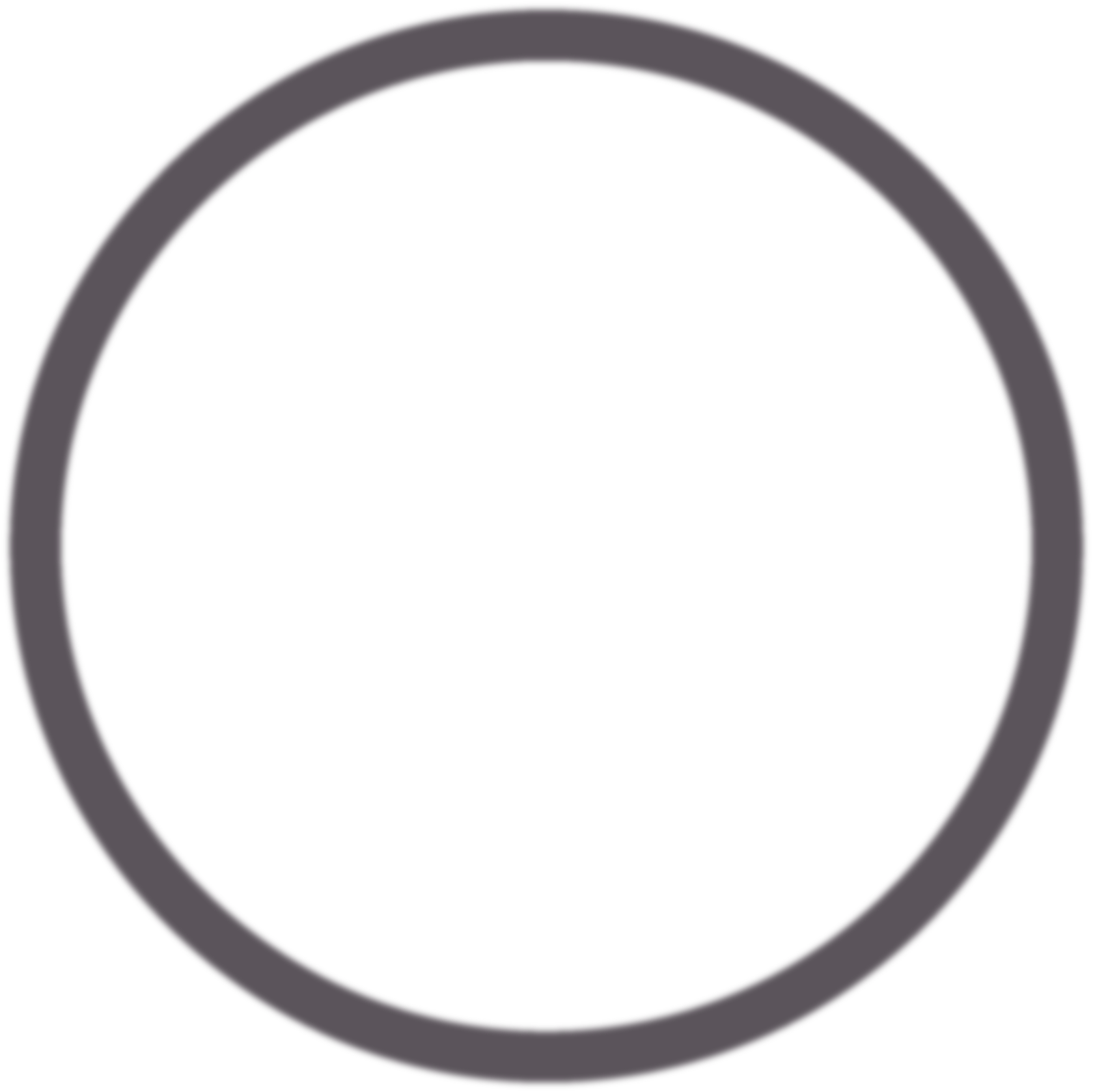 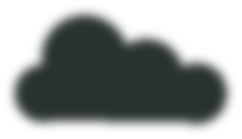 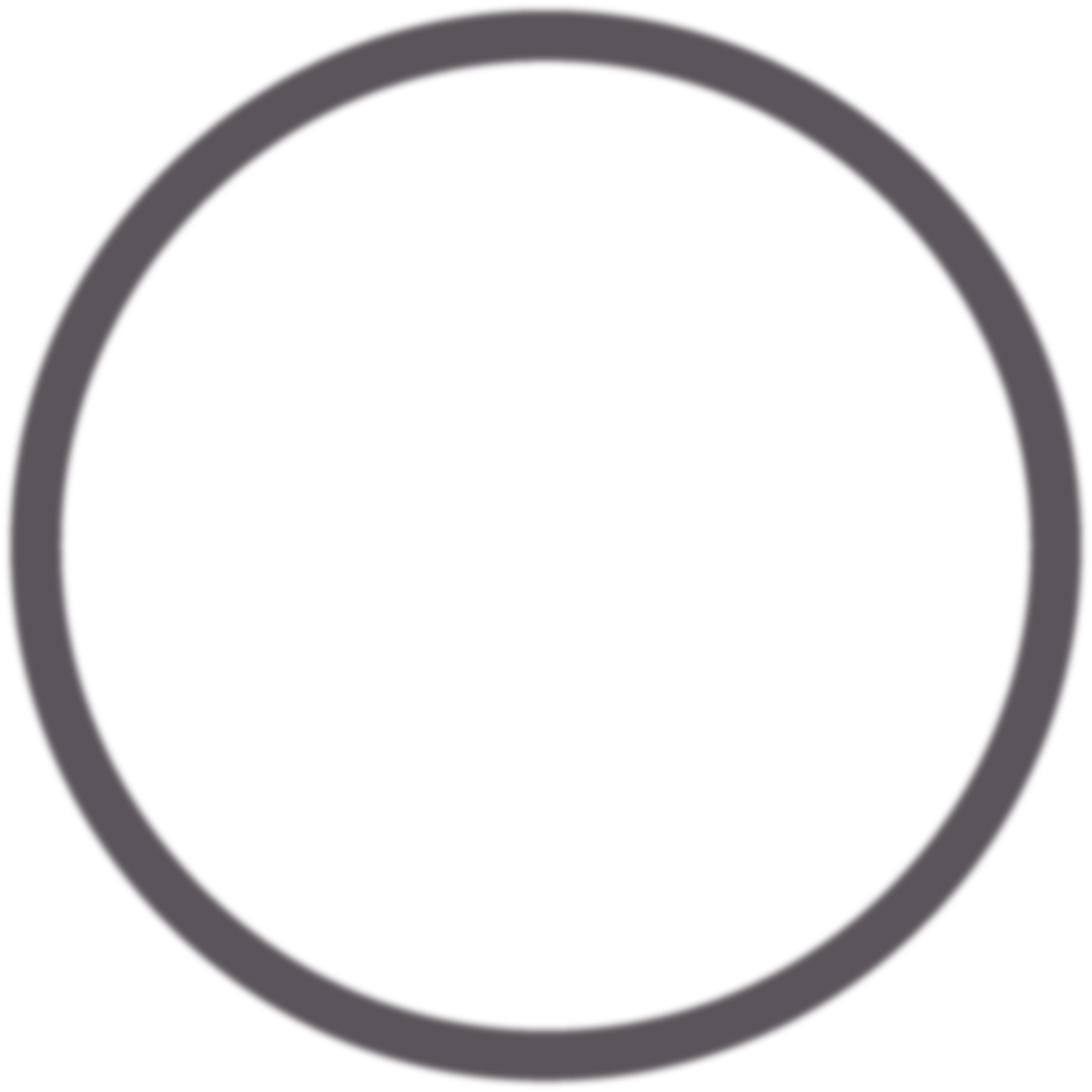 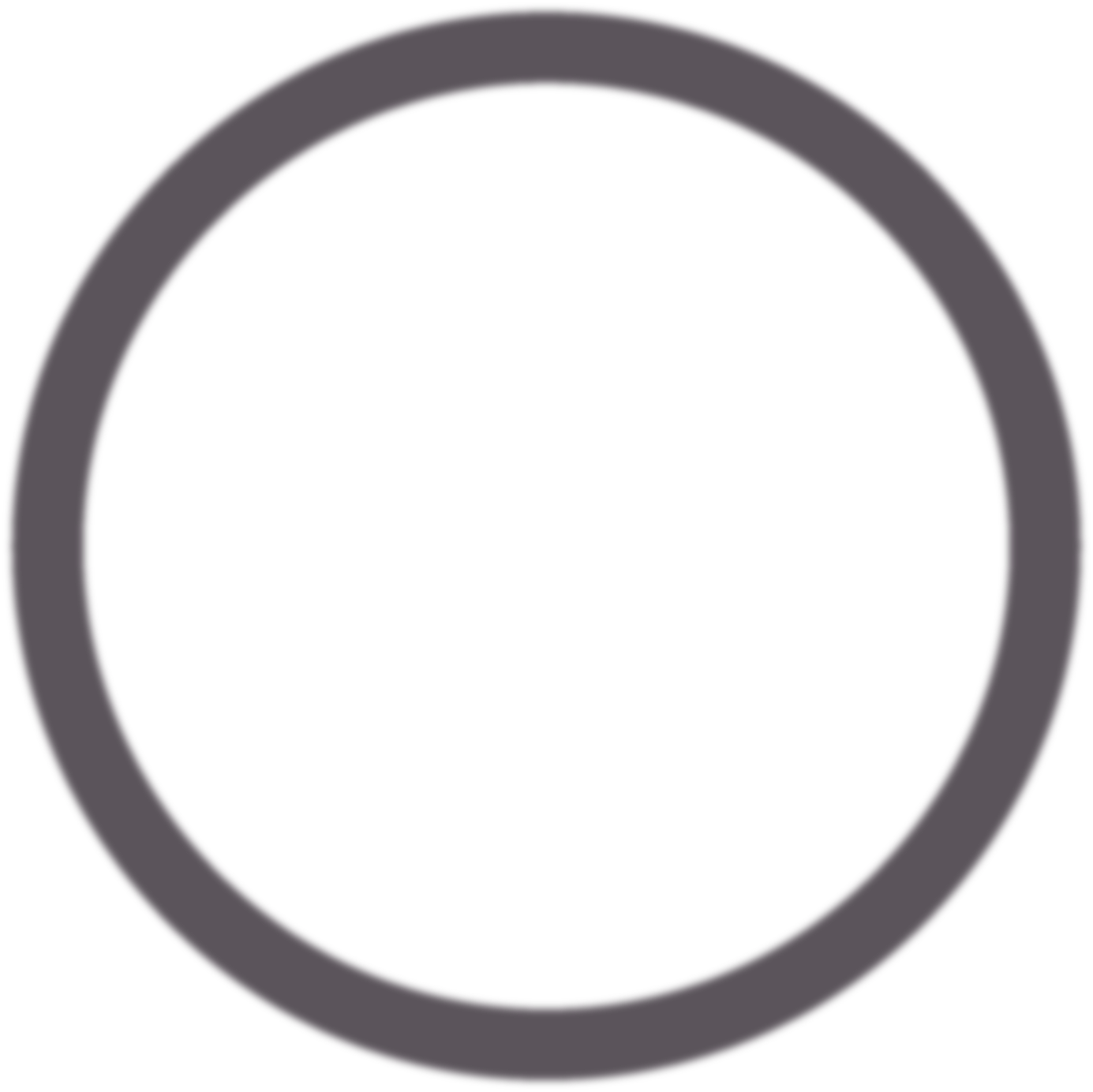 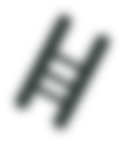 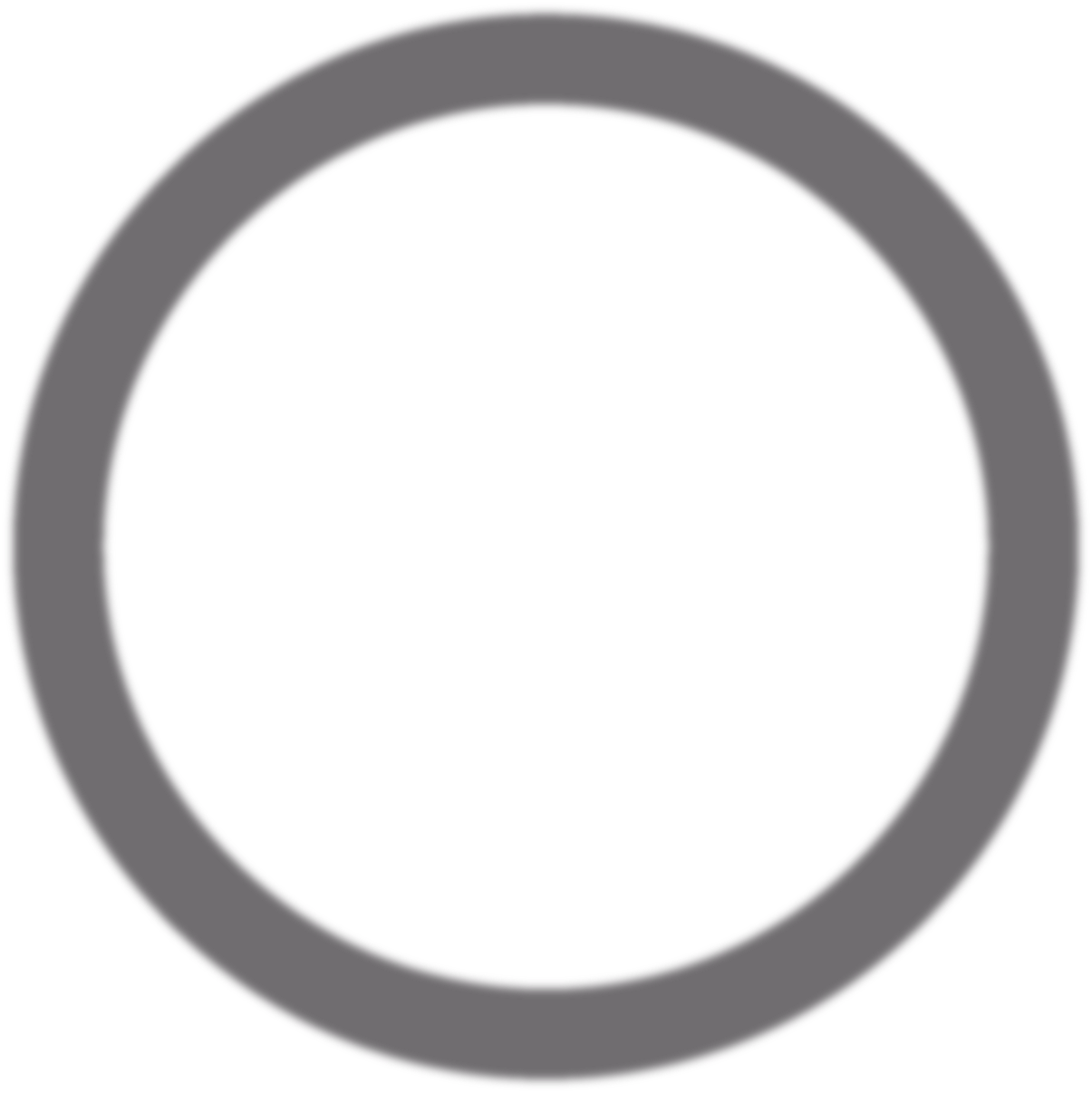 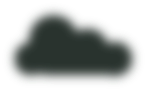 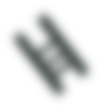 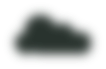 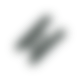 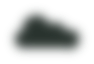 VẬN DỤNG
Tổng hai số lớn hơn số tròn trăm bé nhất 16 đơn vị. Số bé kém số lớn 3 lần. Tìm hai số đó.
số tròn trăm
bé nhất:
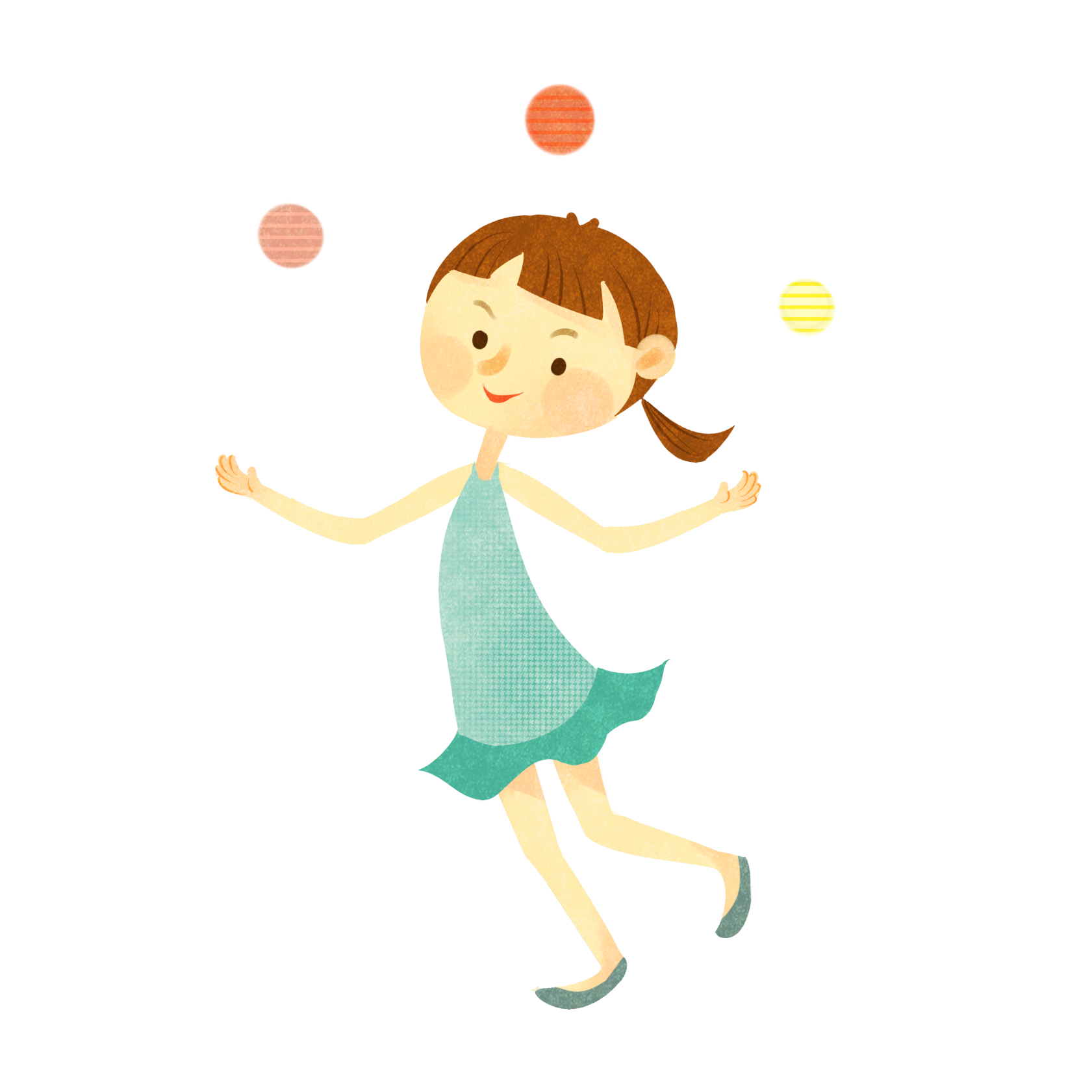 +16
= 116
100
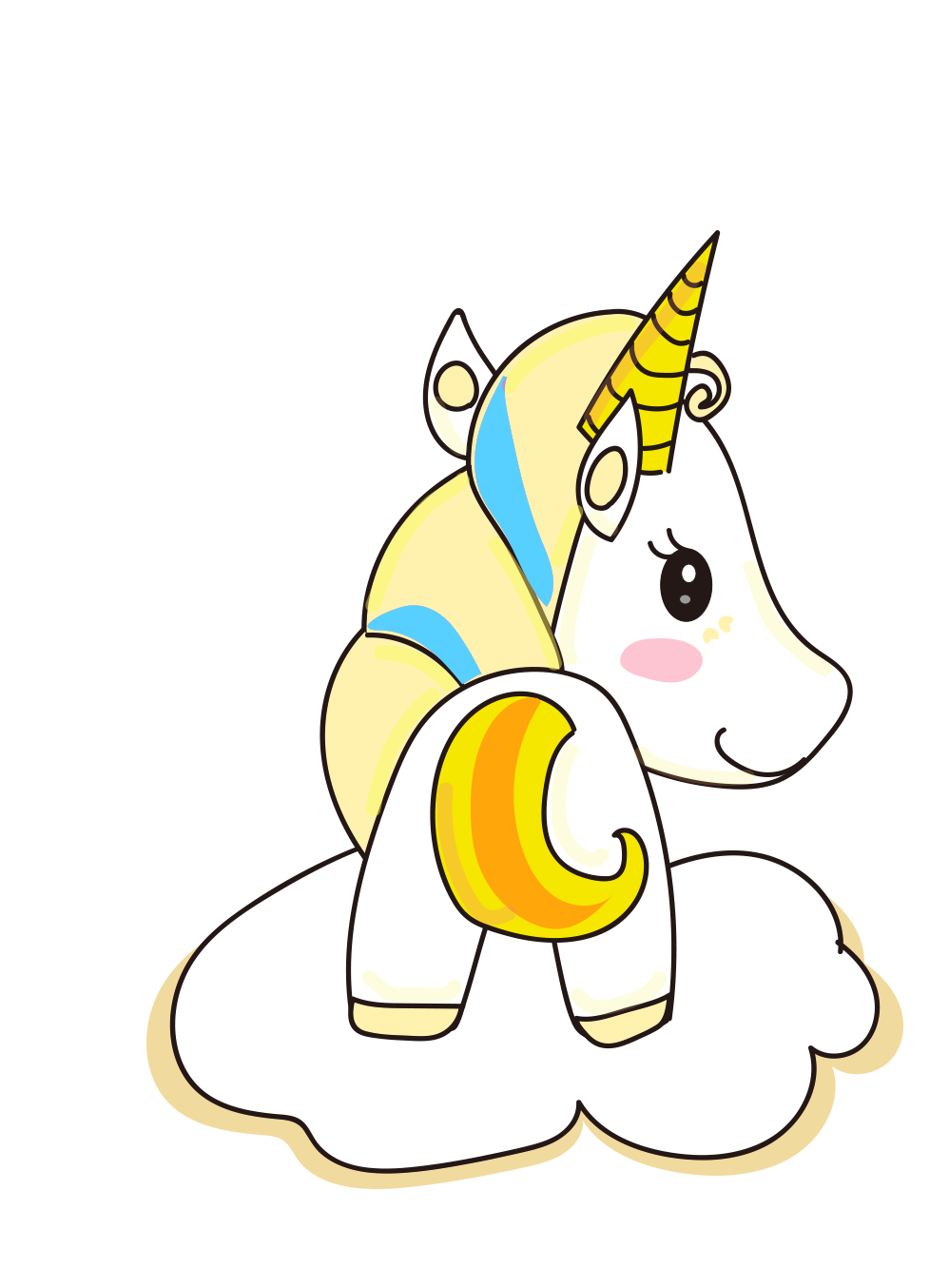 Tổng: 116
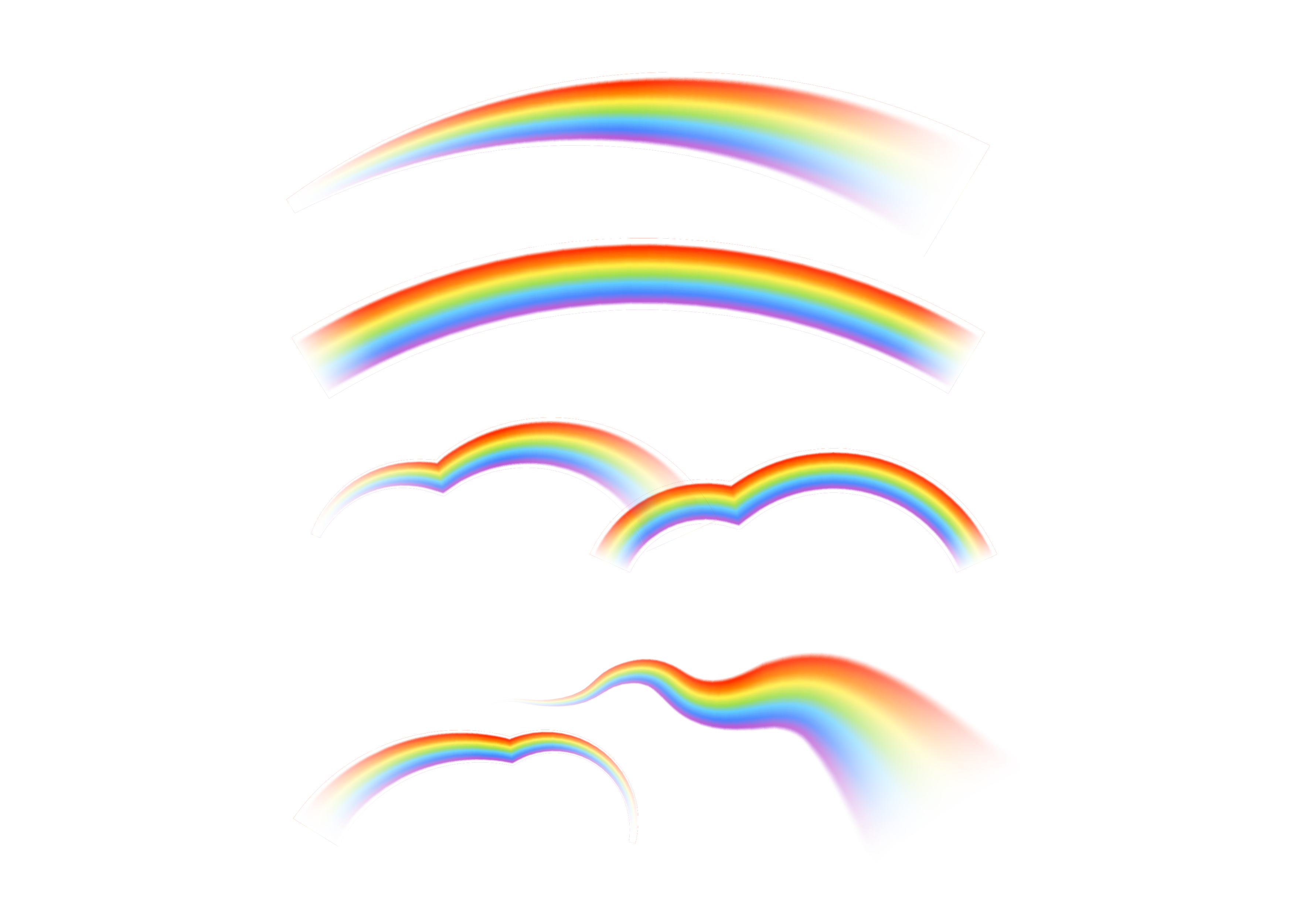 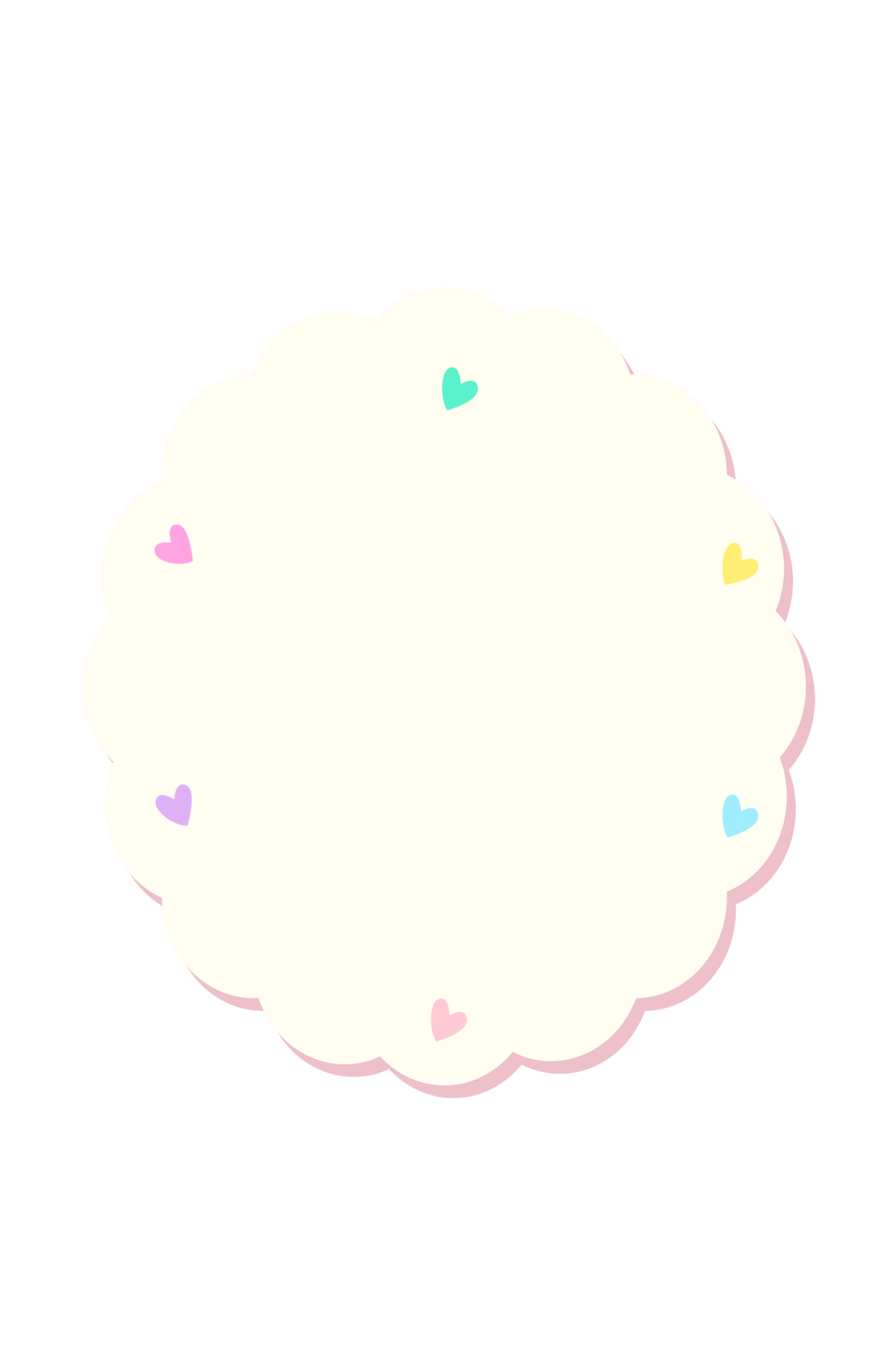 VẬN DỤNG
Bài giải:
Tổng số phần bằng nhau là: 1 + 3 = 4 (phần)
Số bé là: 116 : 4 = 29
Số lớn là: 116 - 29 = 87
		Đáp số: Số bé: 29;
			    Số lớn: 87.
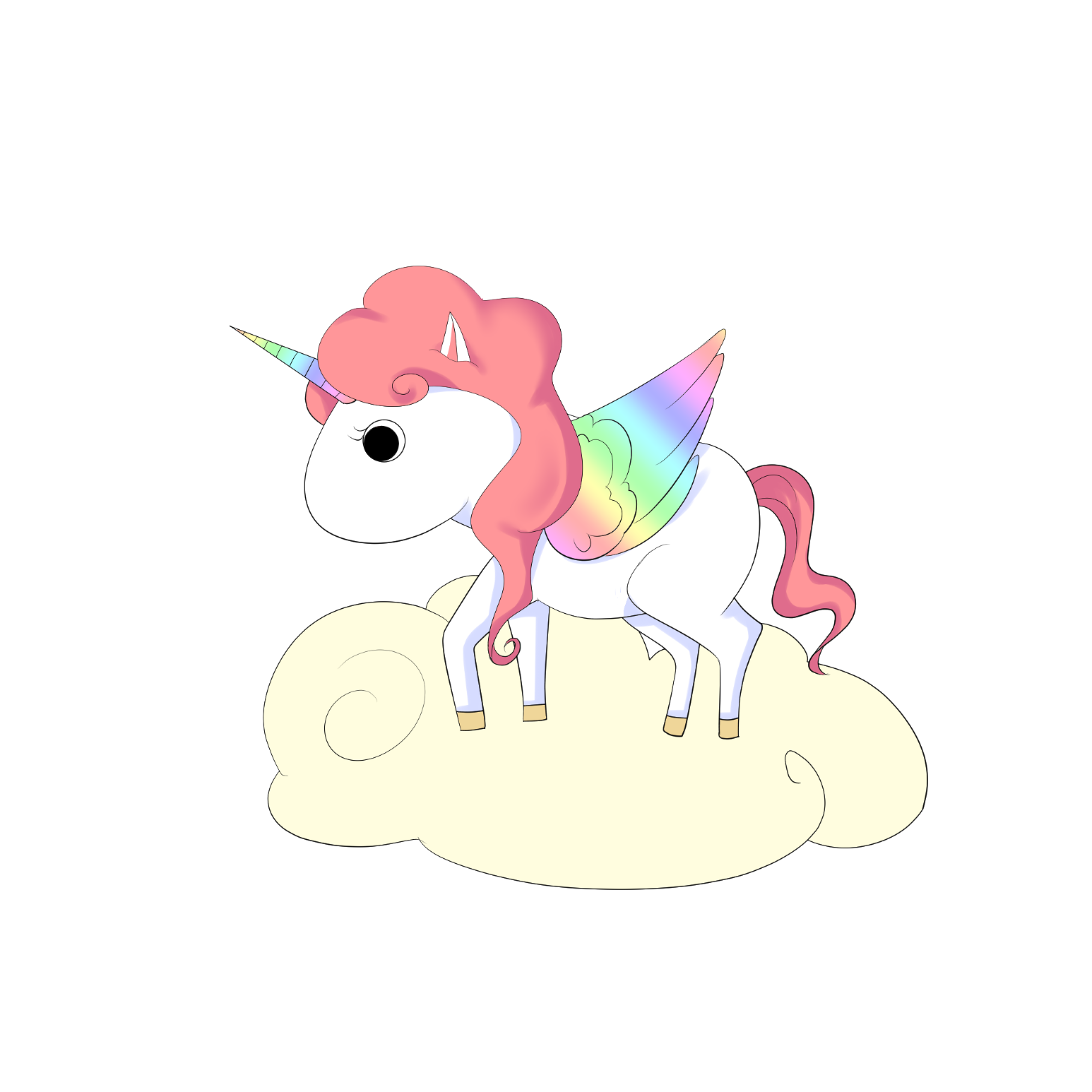 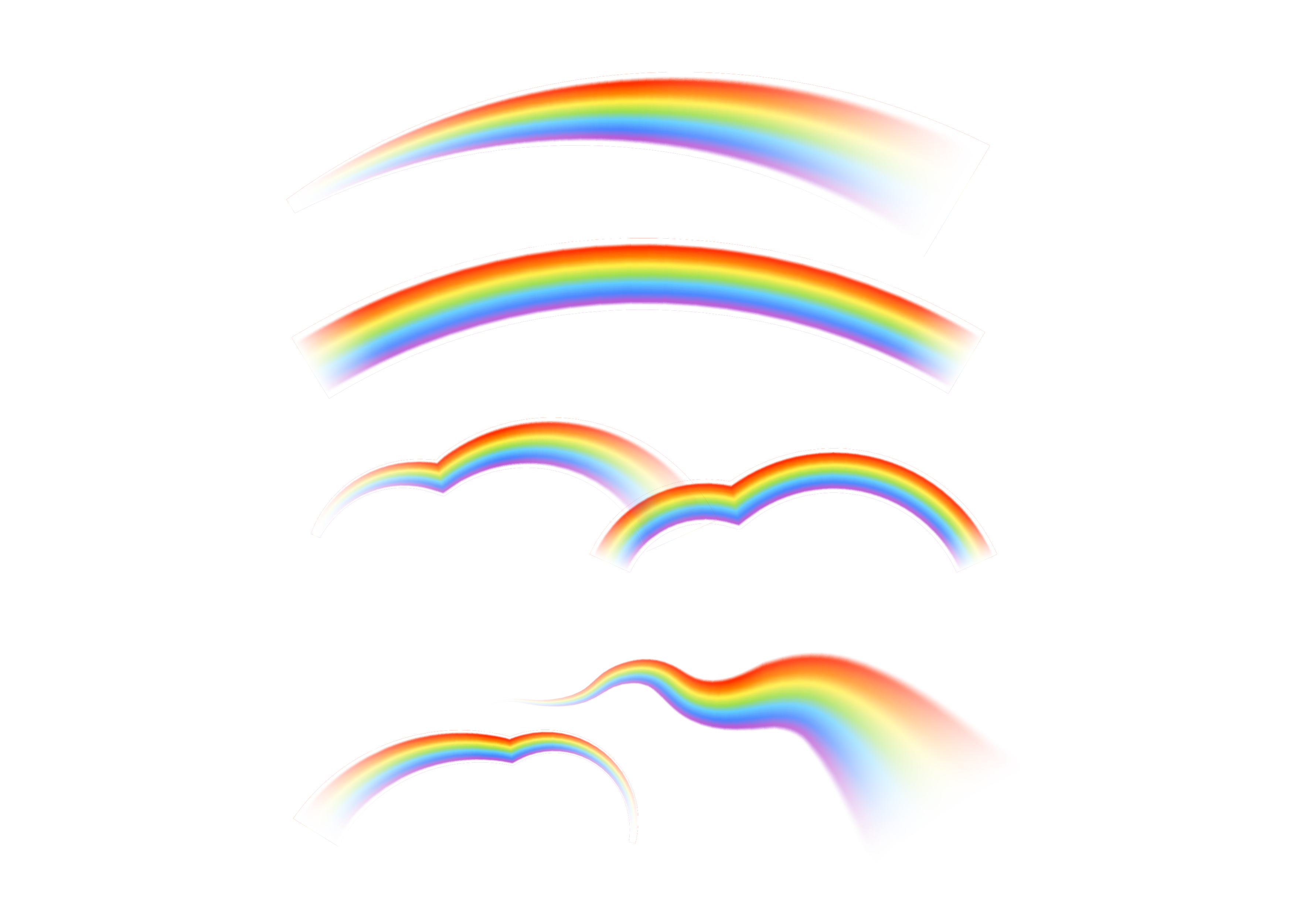 4
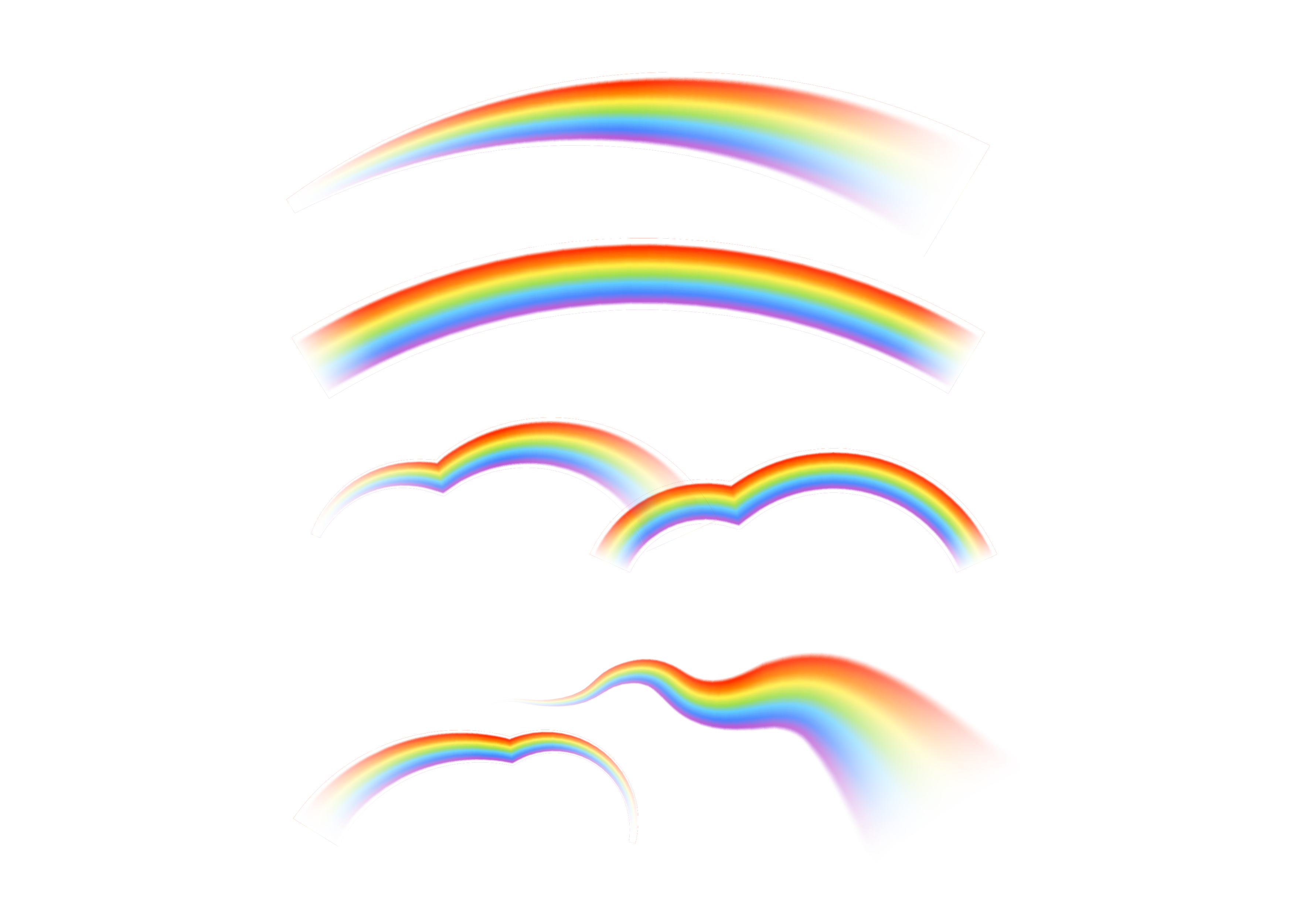 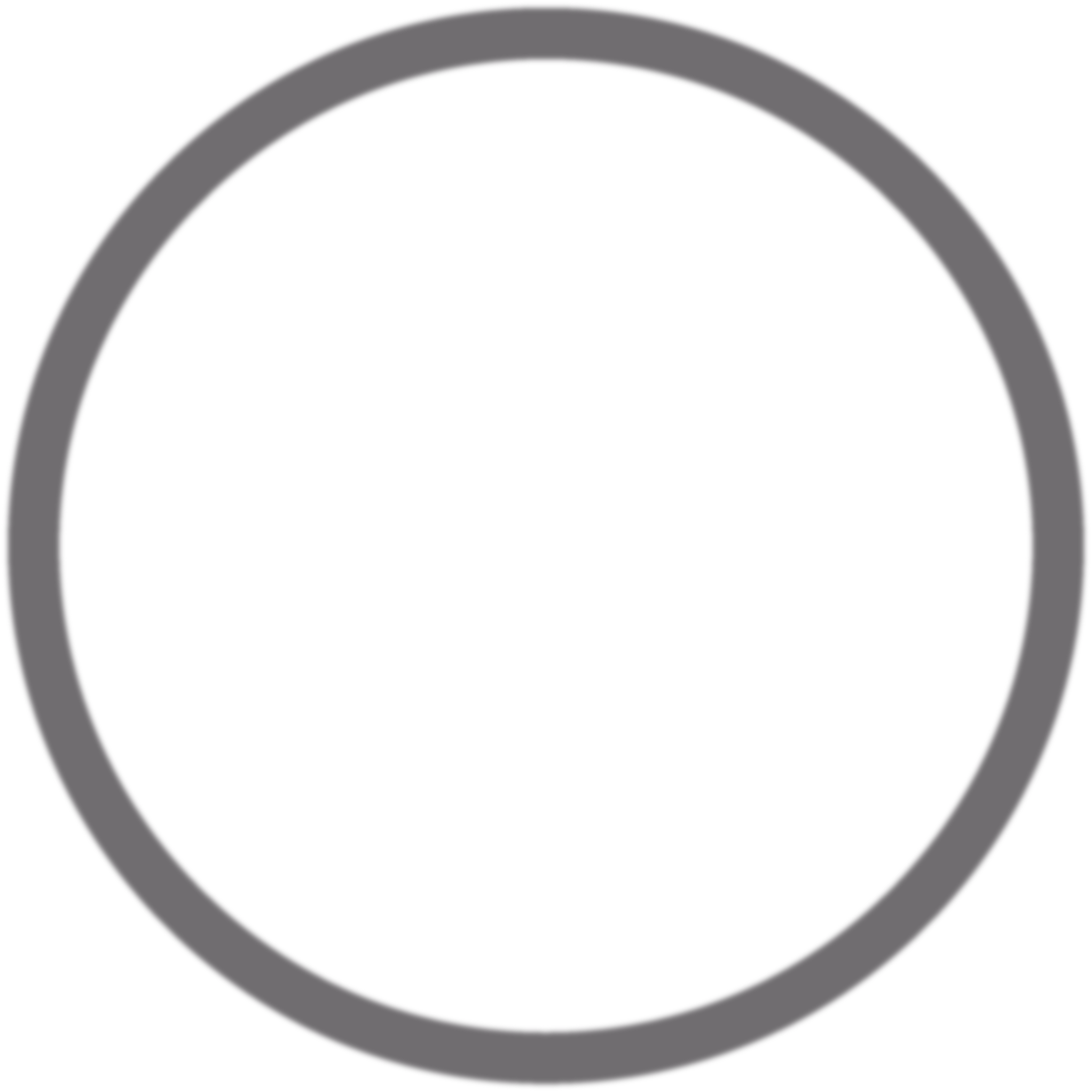 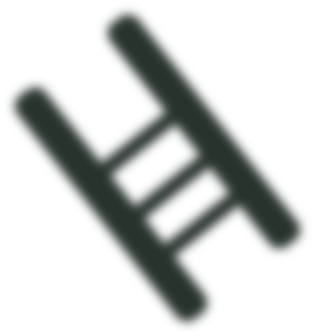 DẶN DÒ
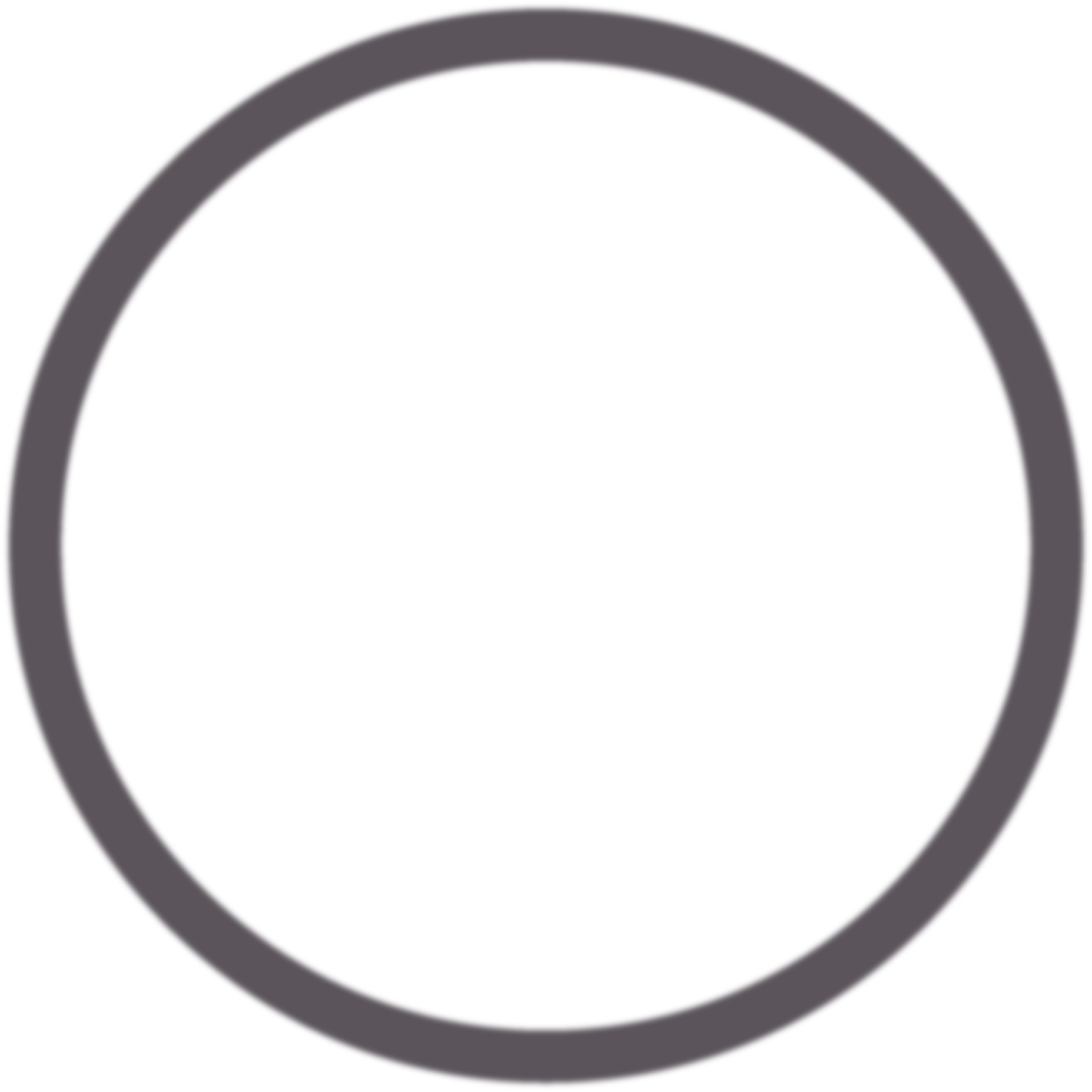 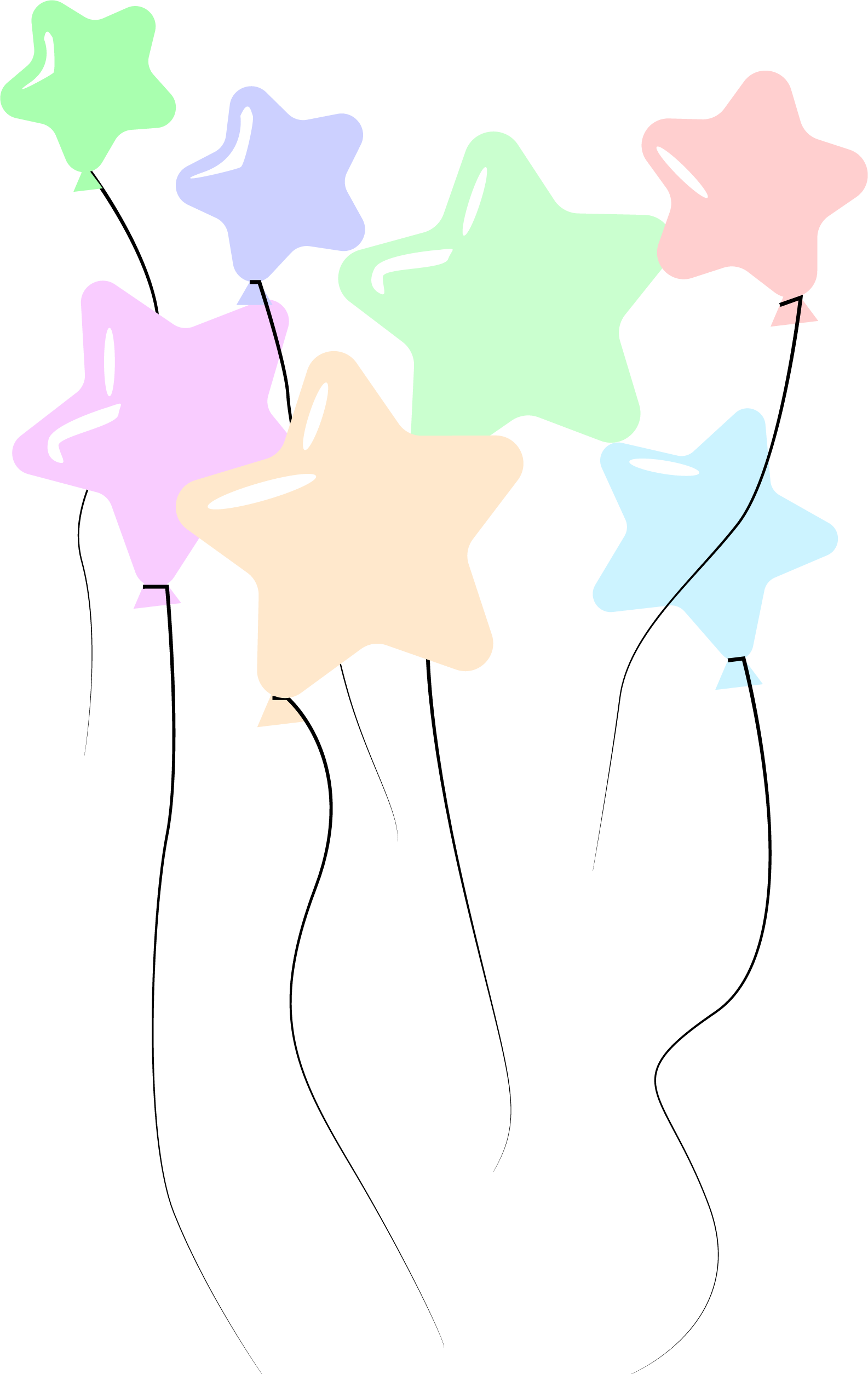 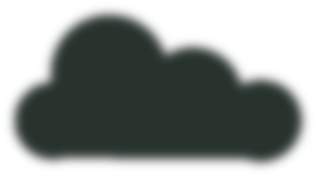 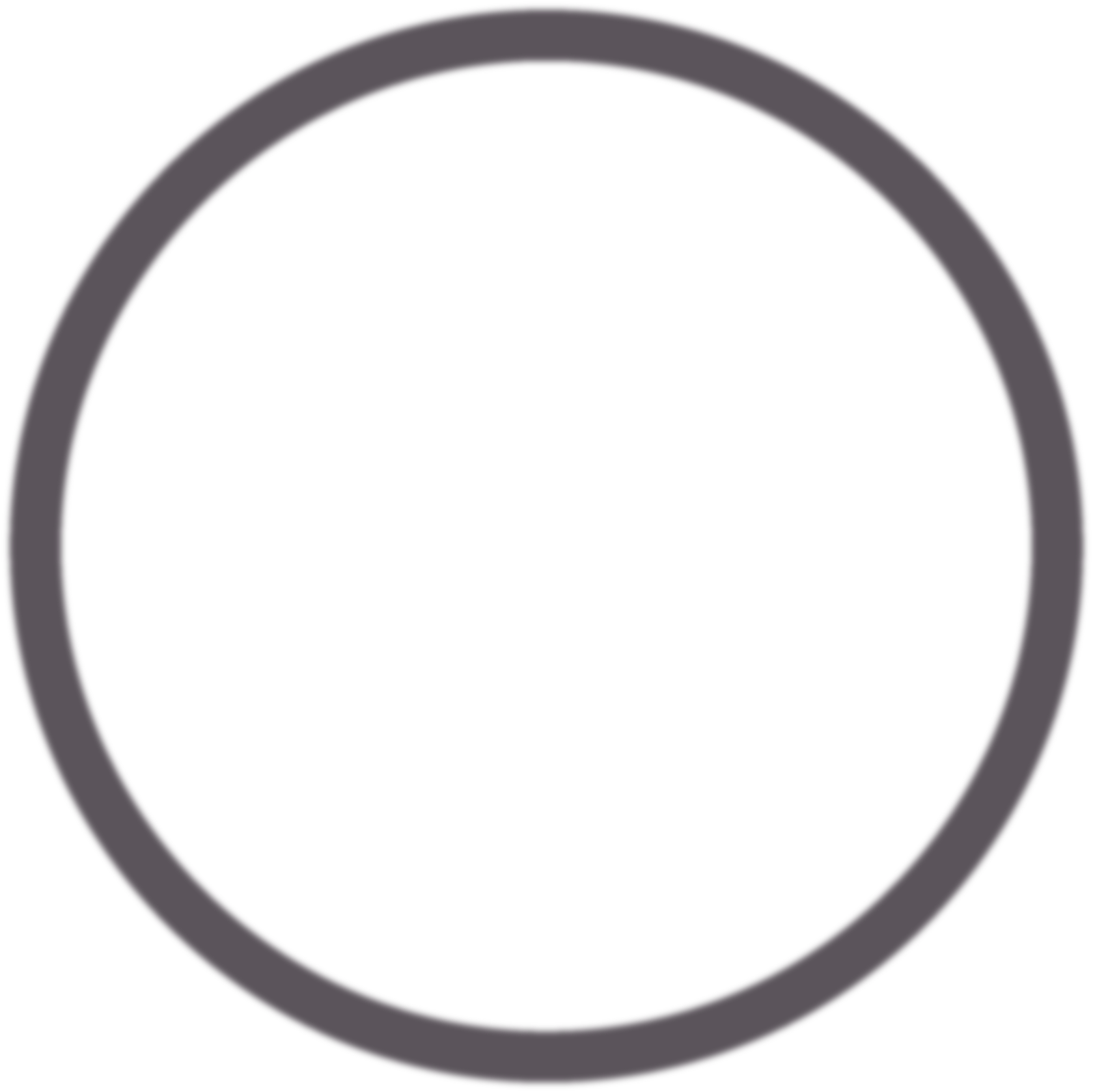 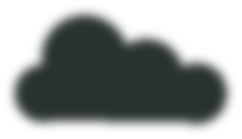 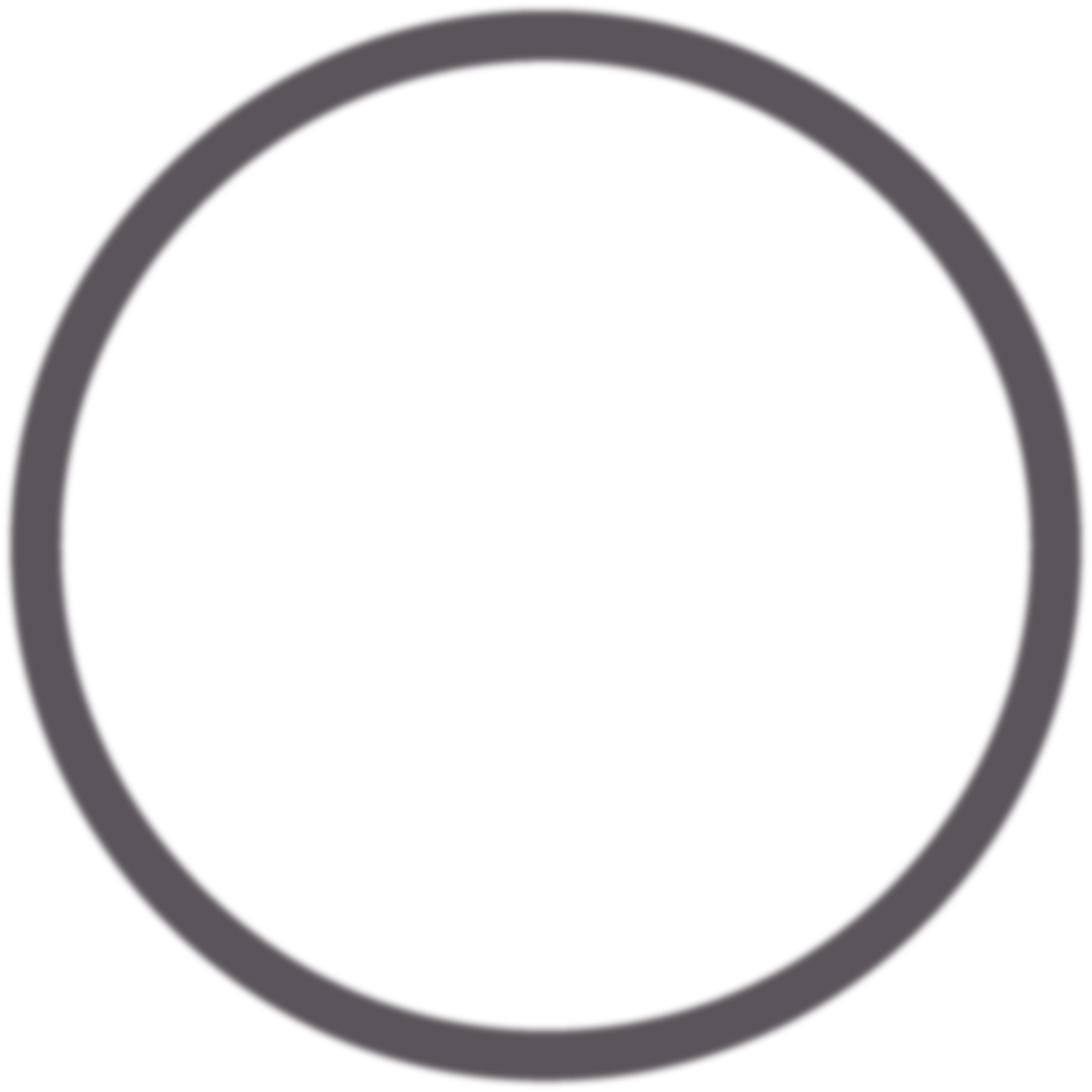 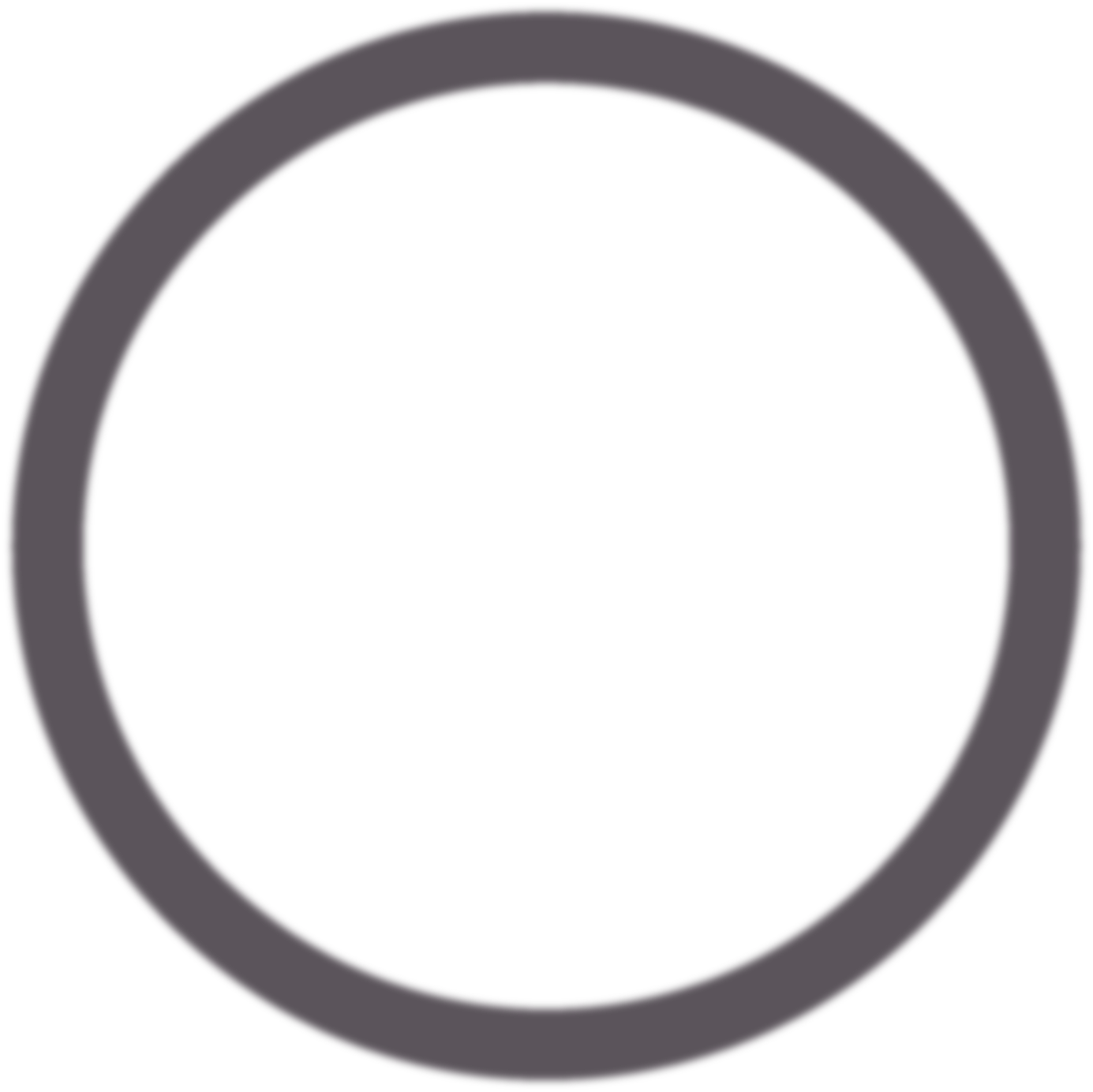 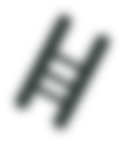 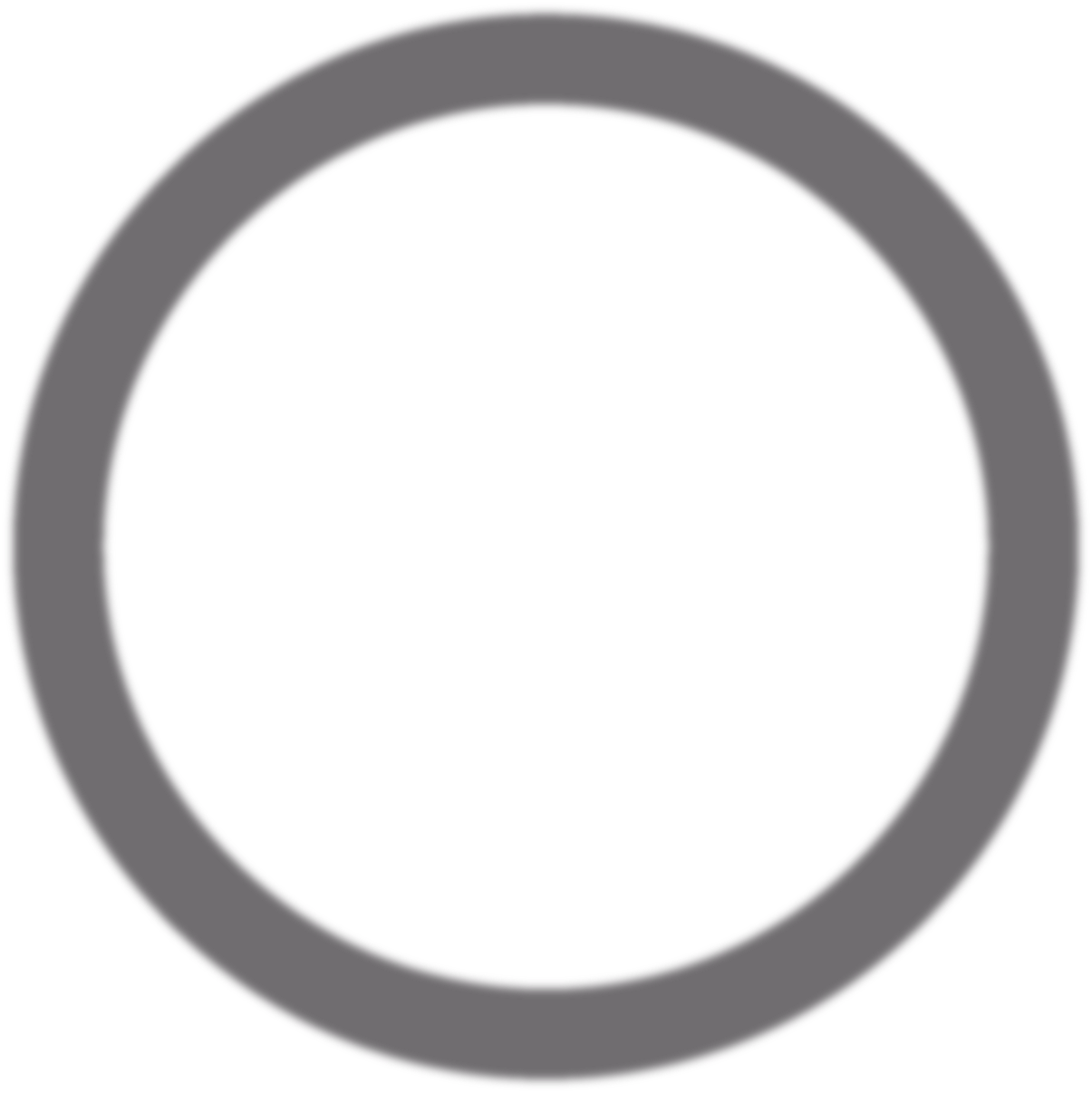 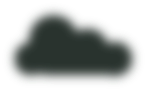 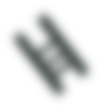 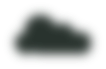 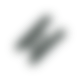 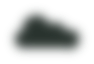 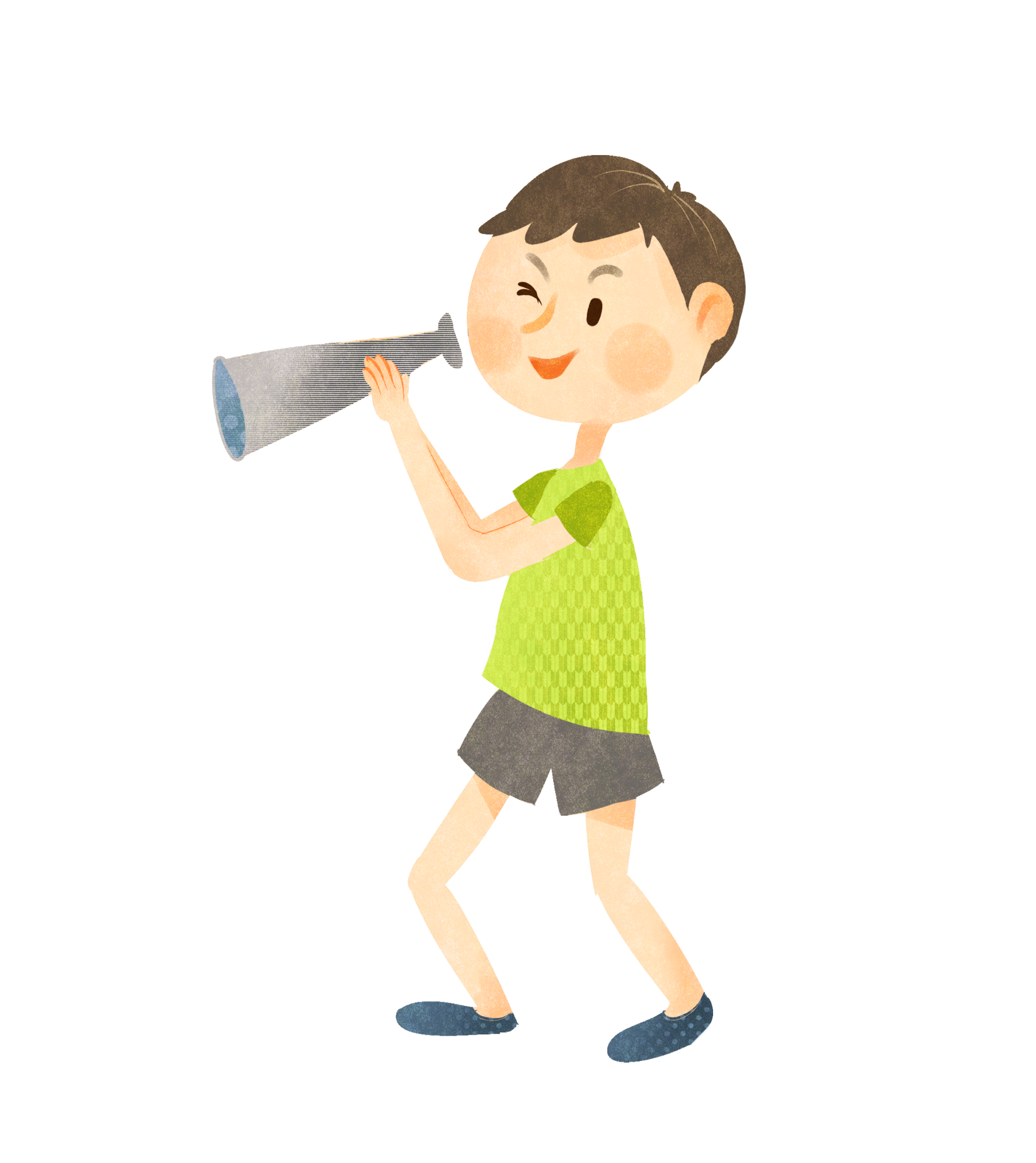 DẶN DÒ
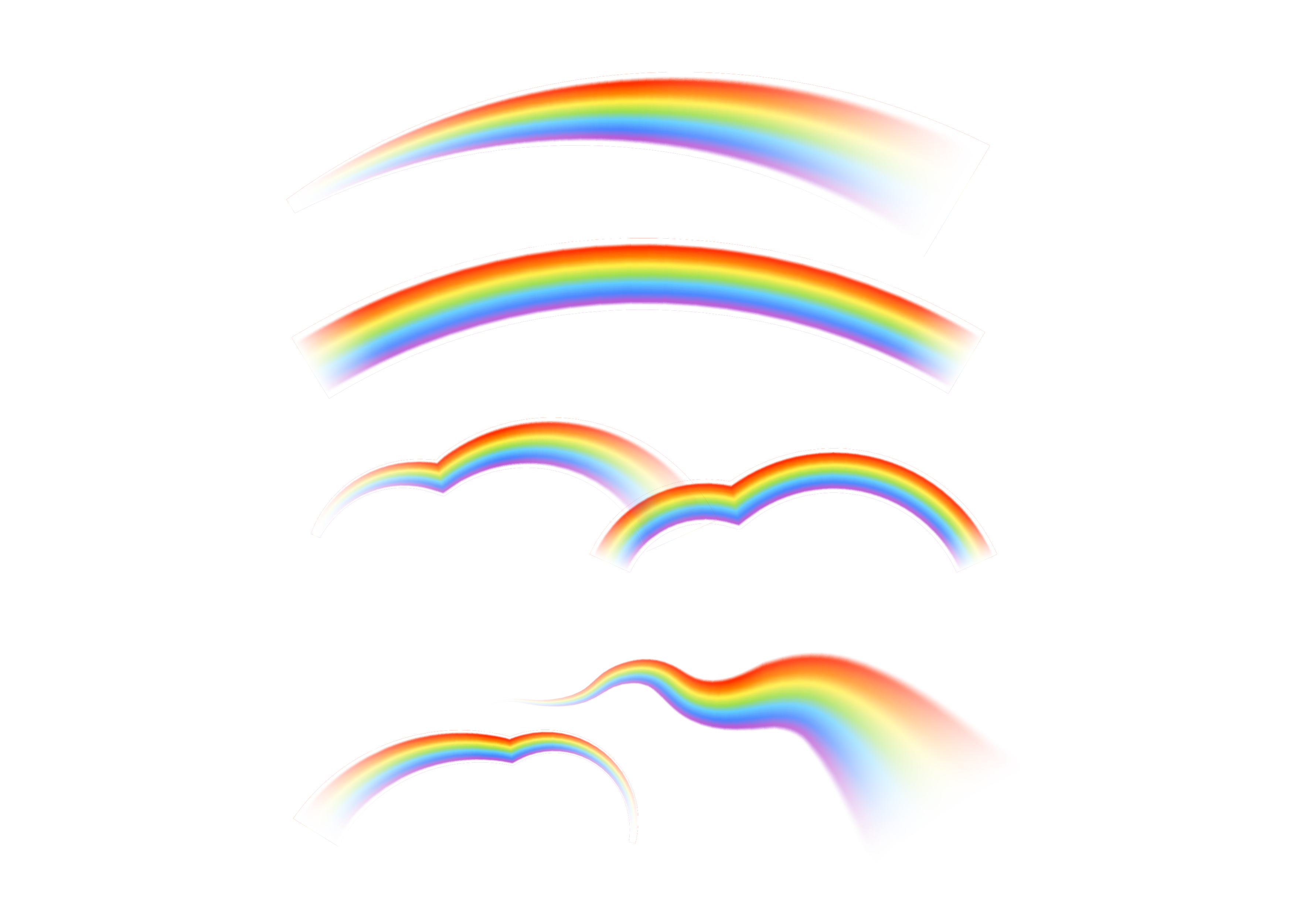 Chuẩn bị bài mới.
Xem lại bài.
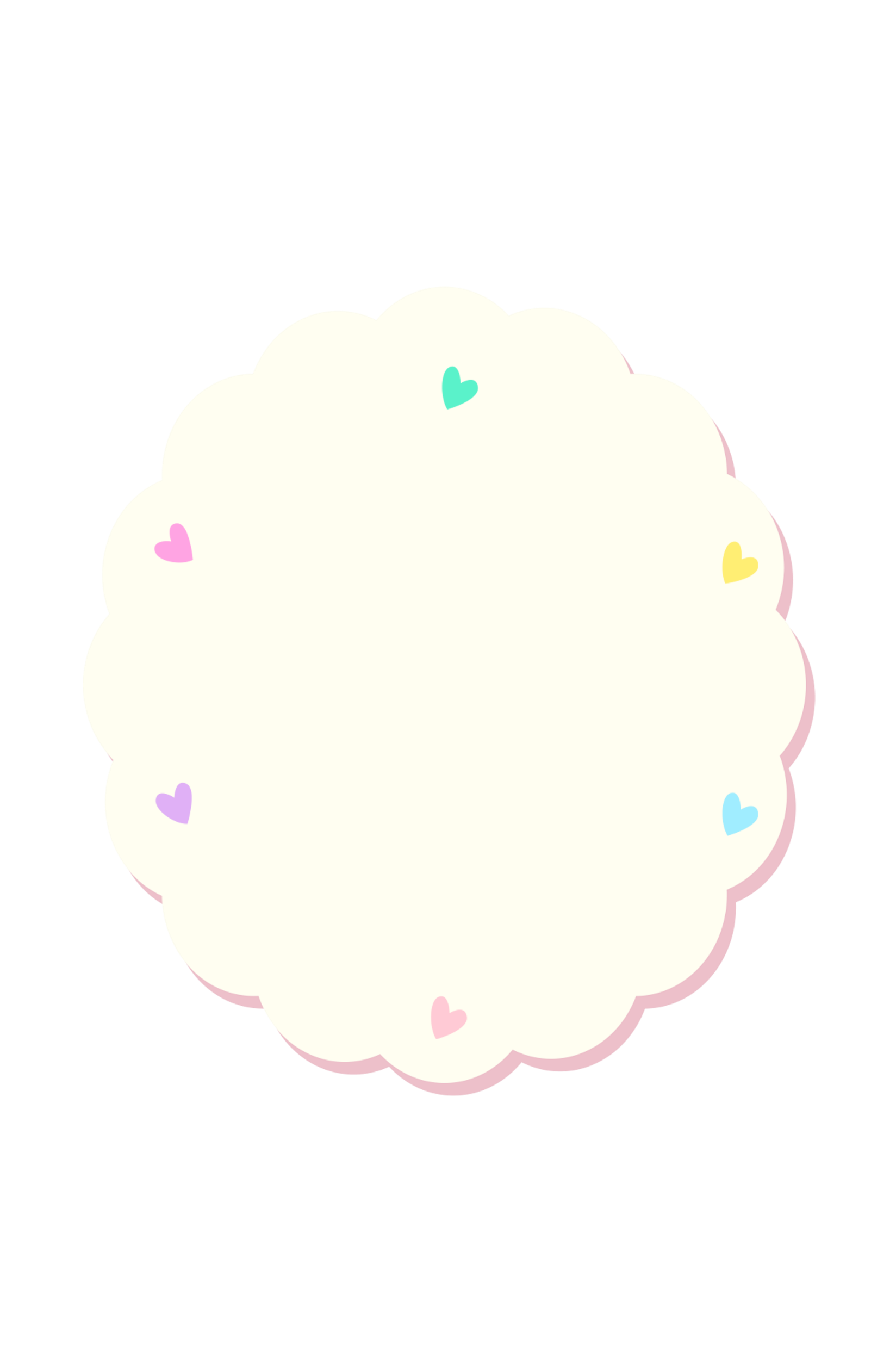 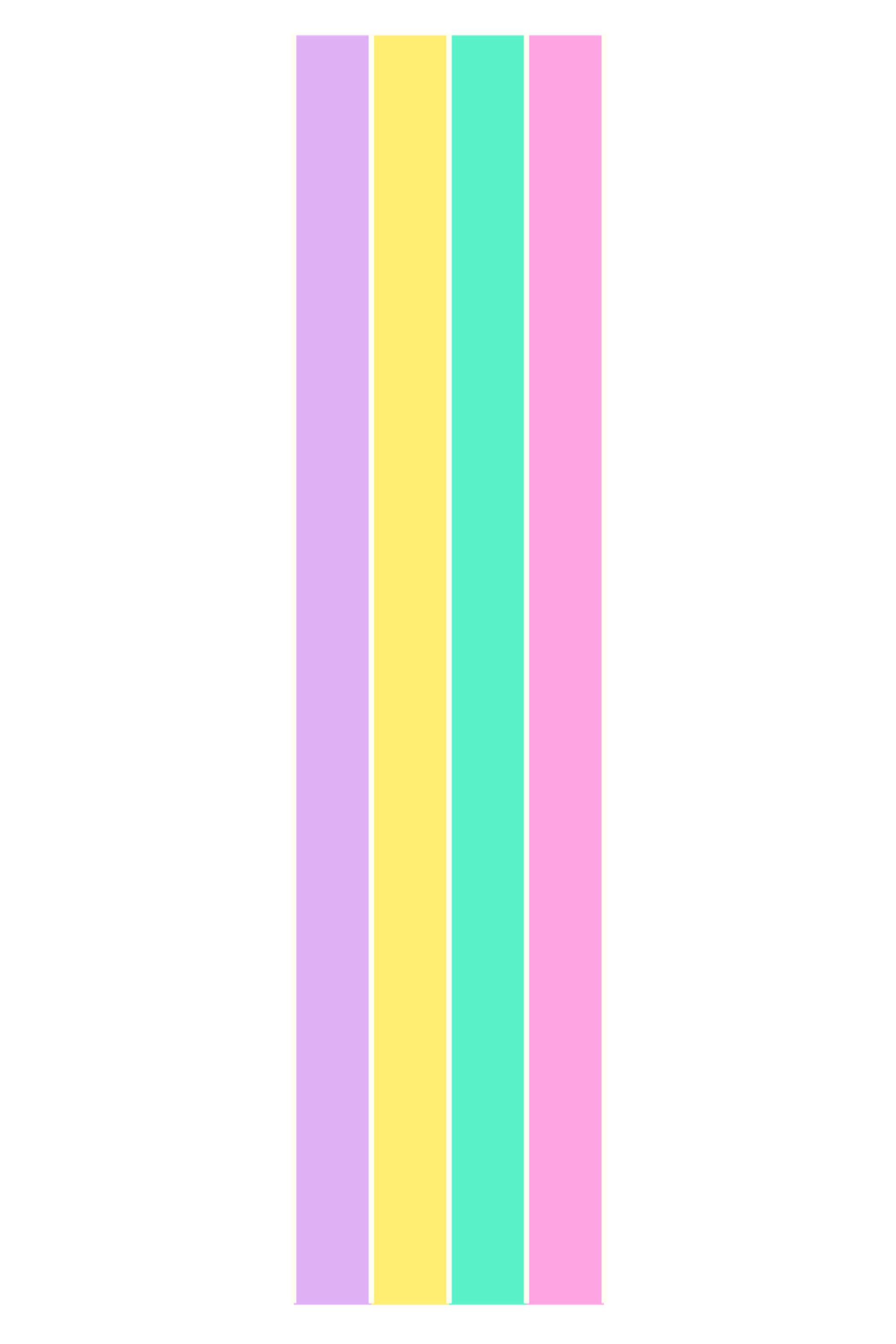 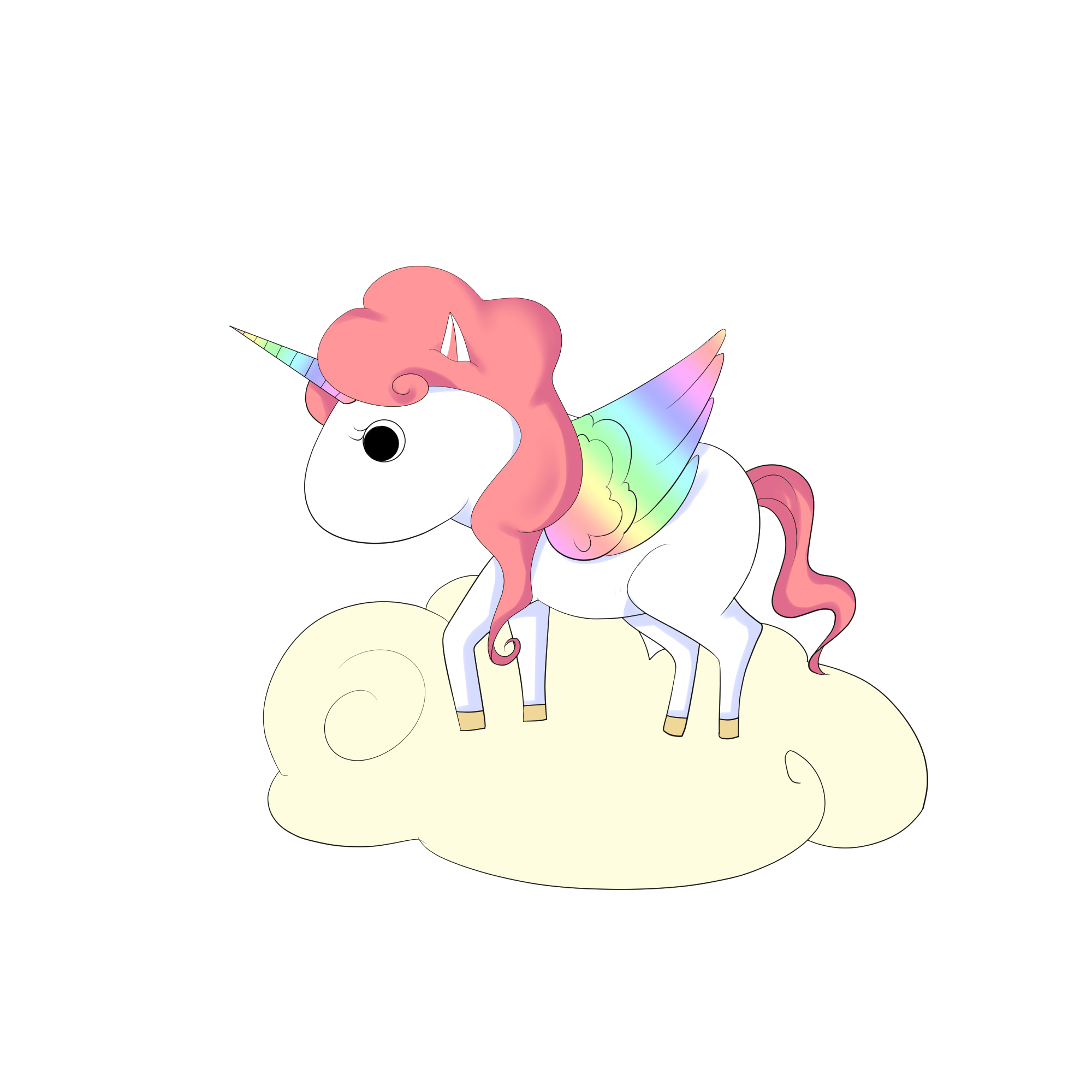 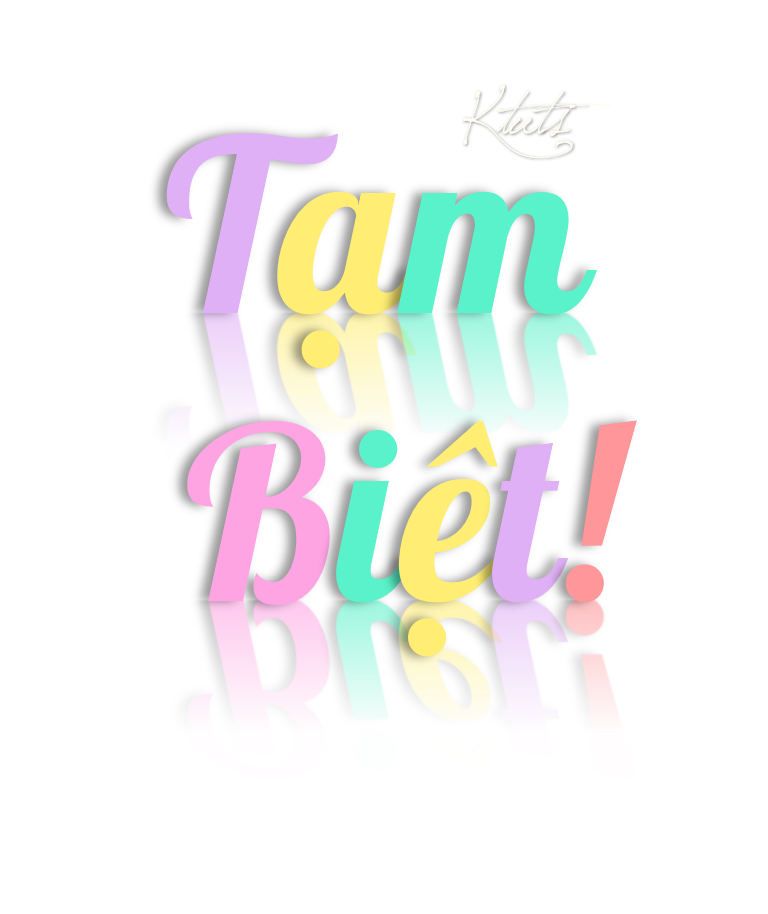 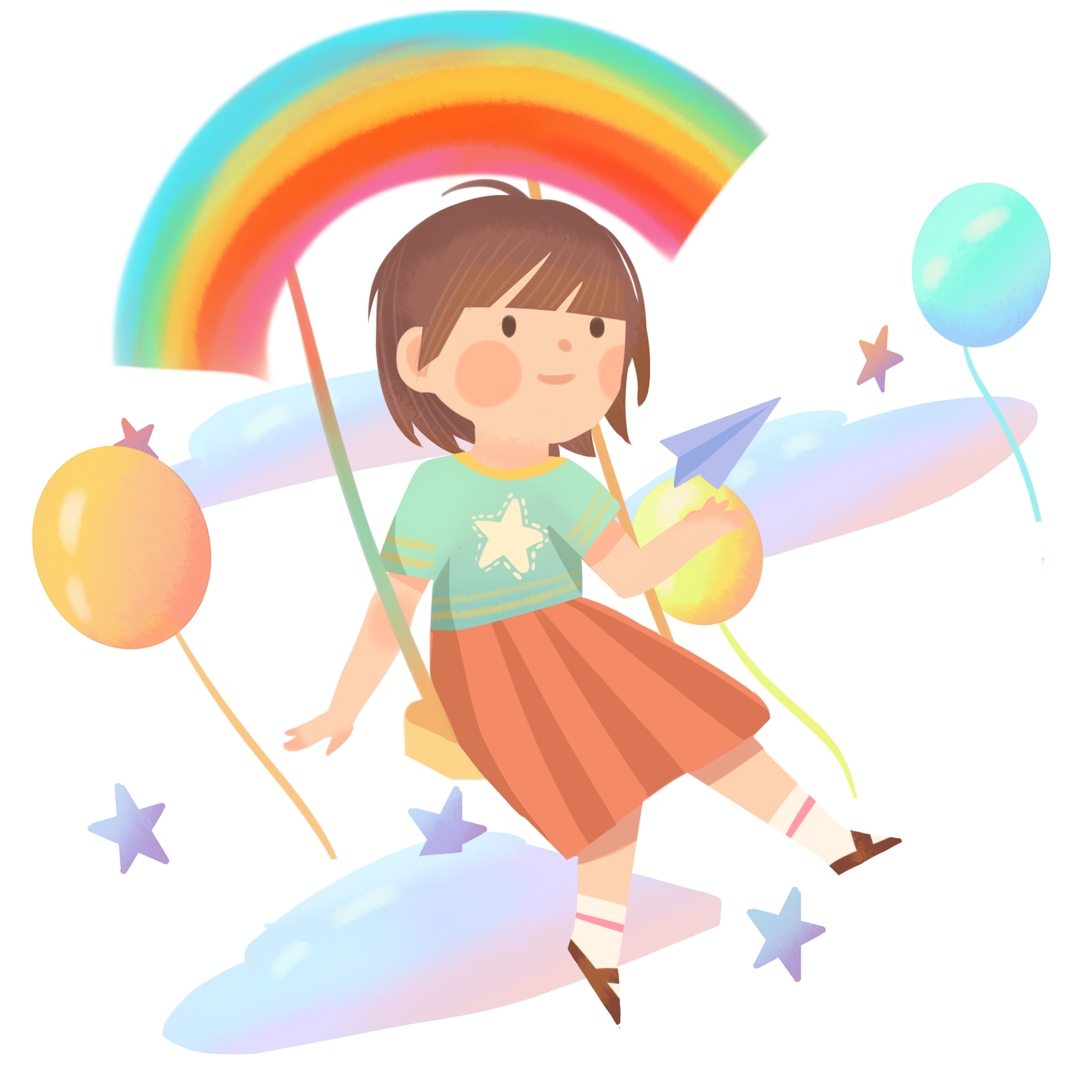